Year: 4

Term: 1

Objective: Identify and use concrete and abstract nouns.

Author: Amanda Di Pietro
Copy and paste these icons to the appropriate slides to indicate engagement norms/CFU strategies
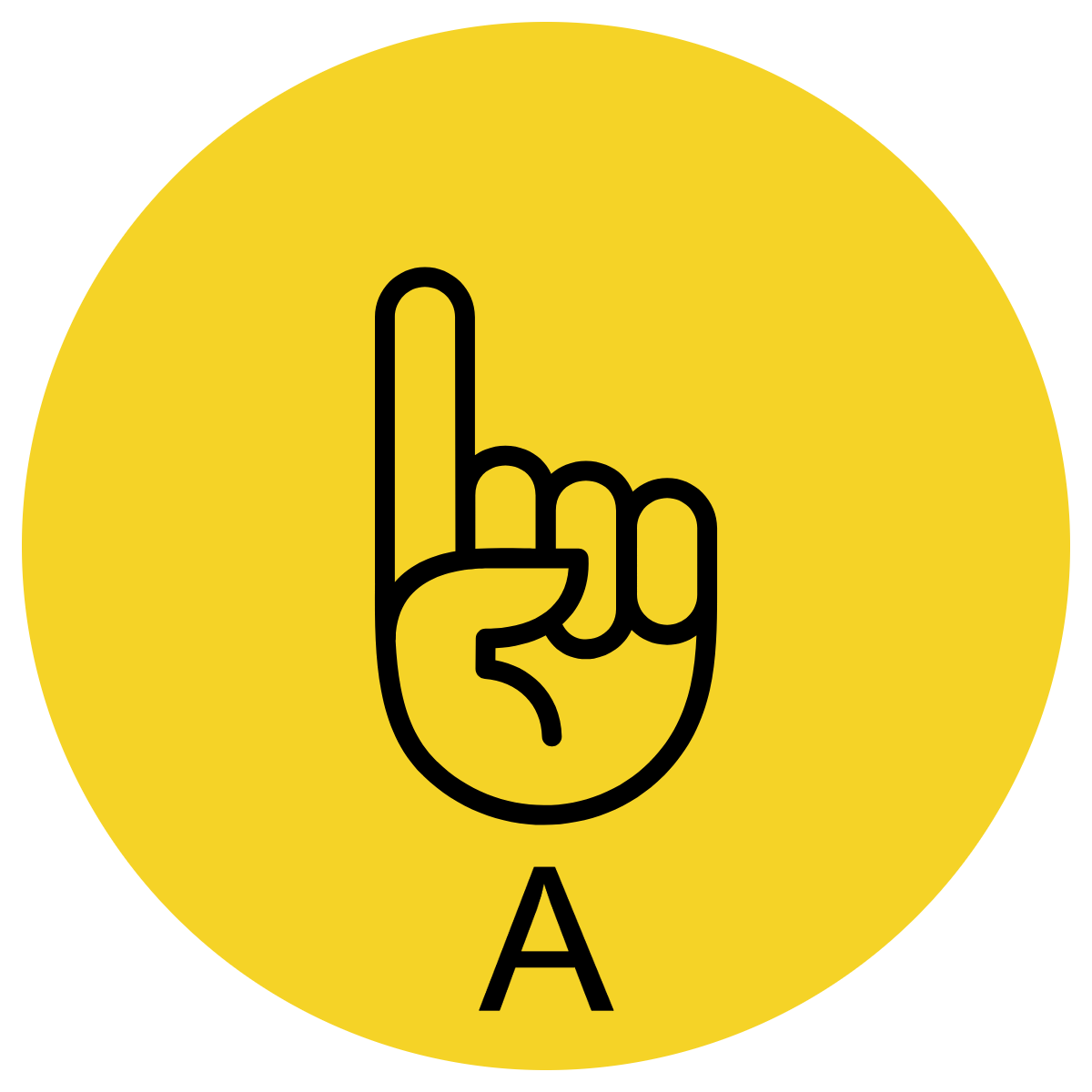 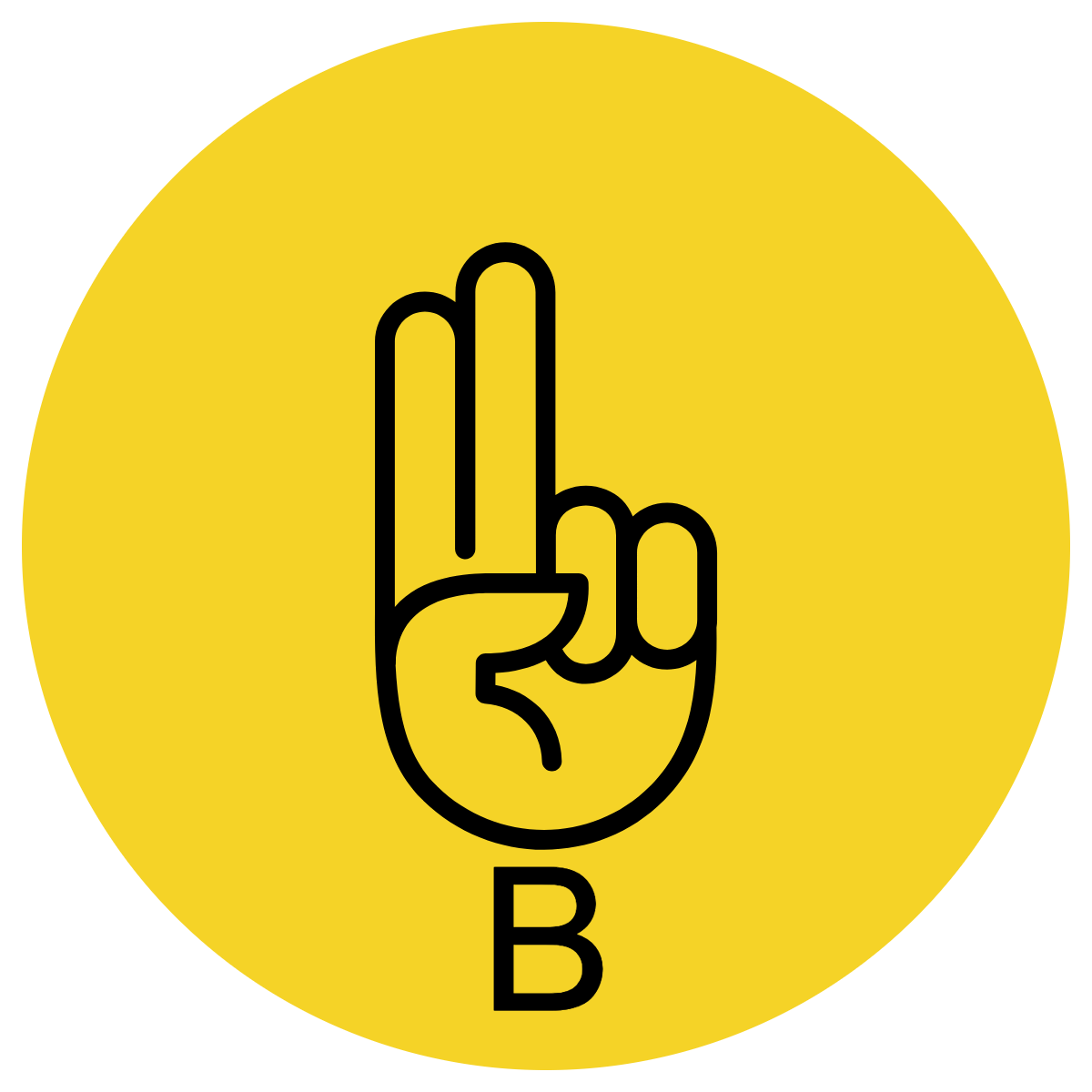 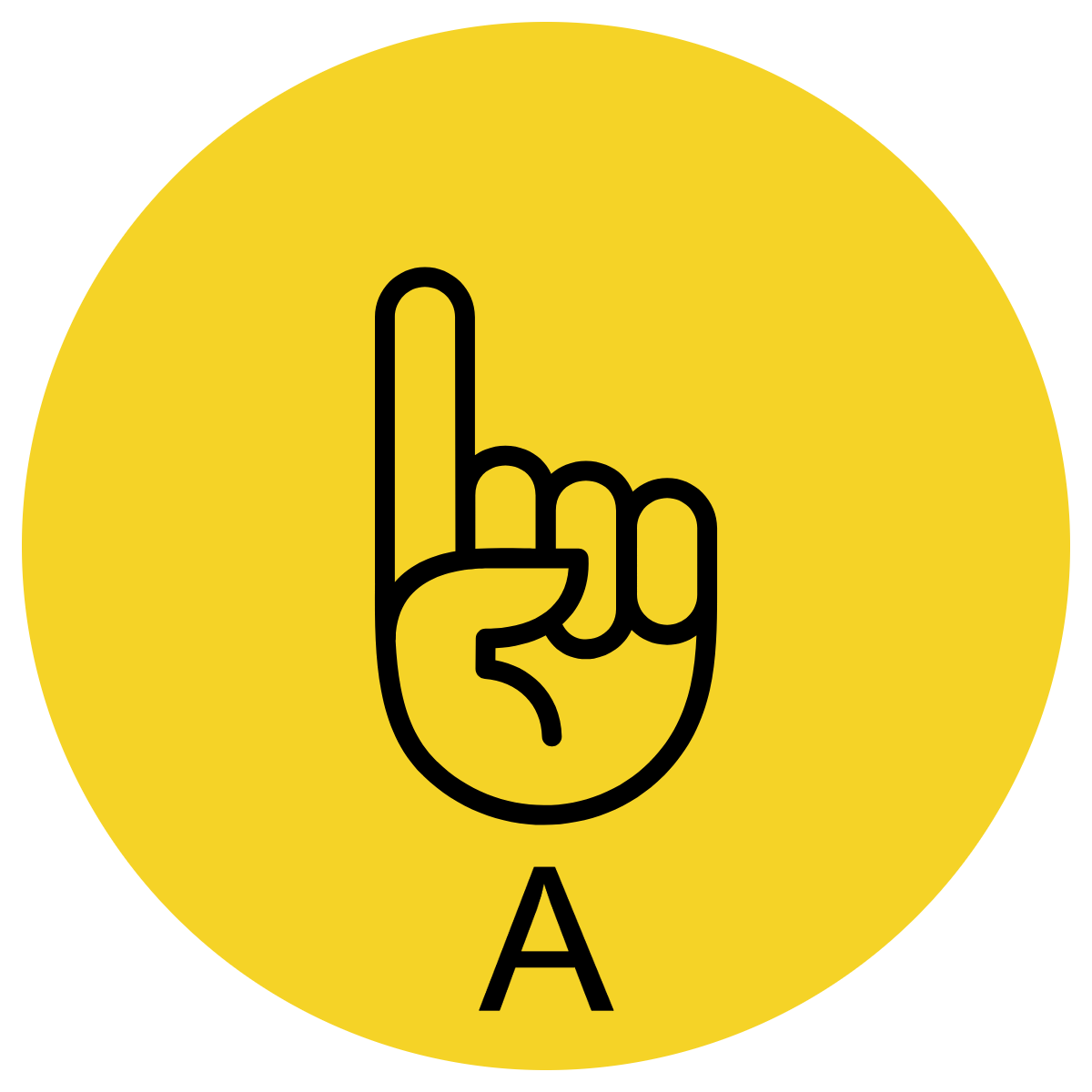 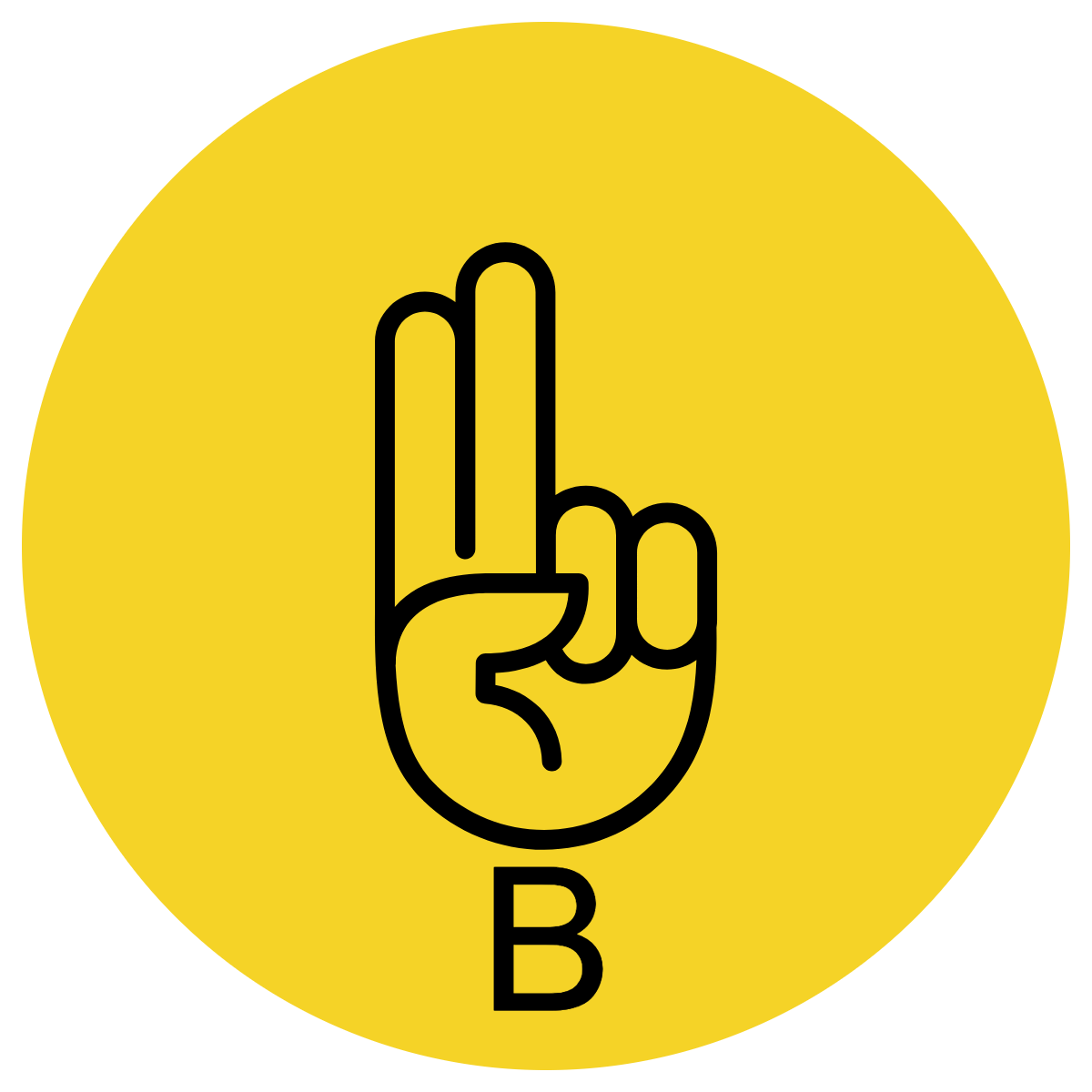 Multiple Choice
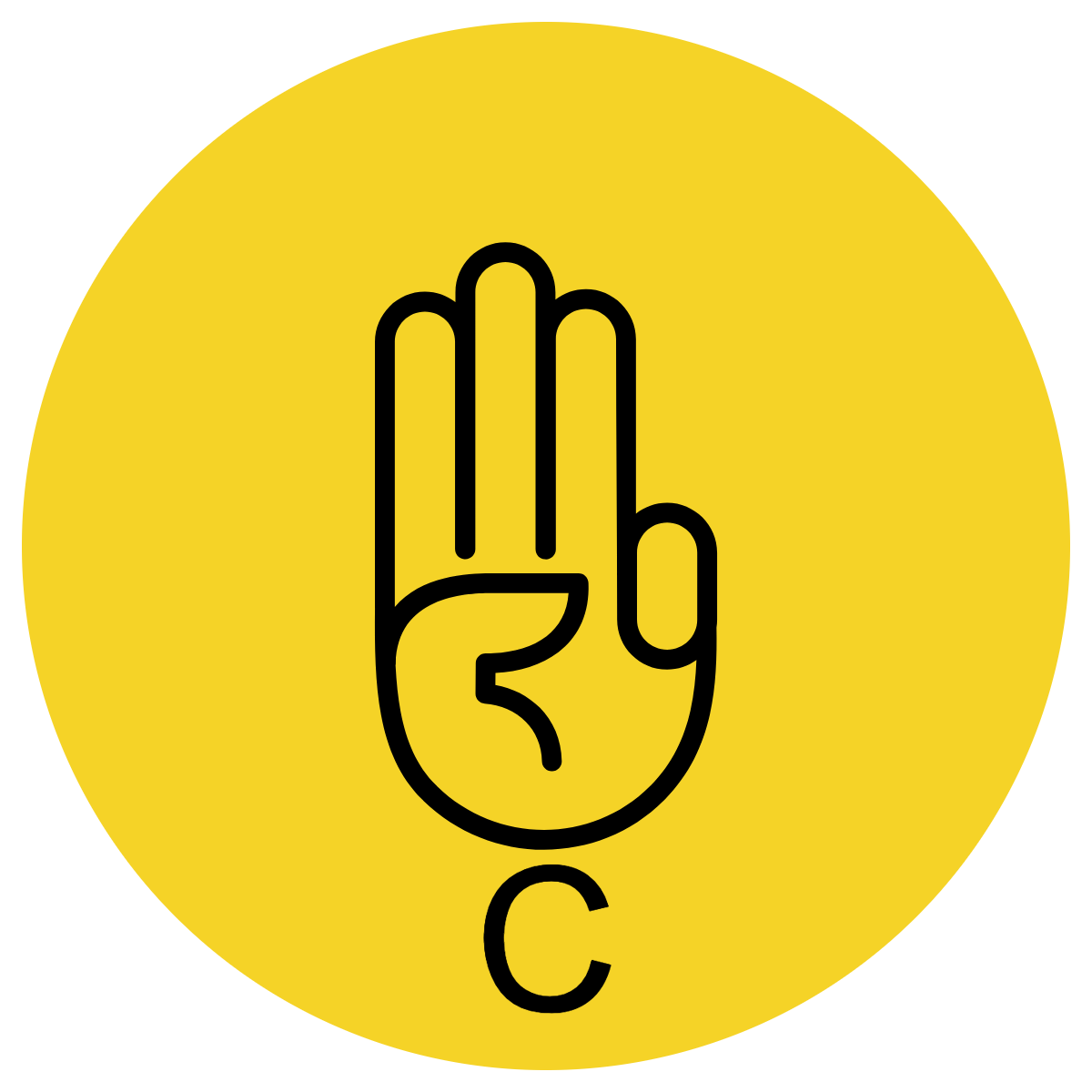 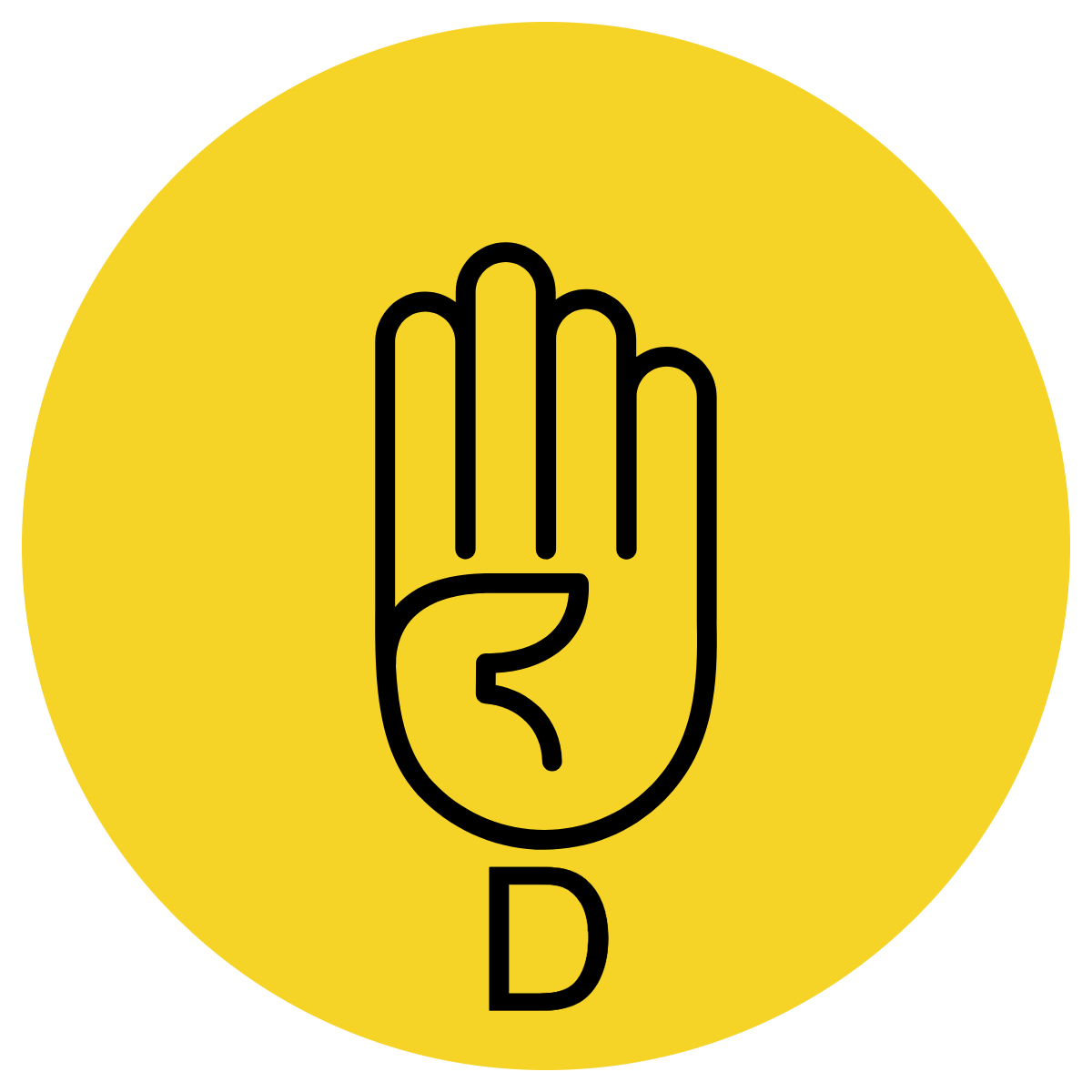 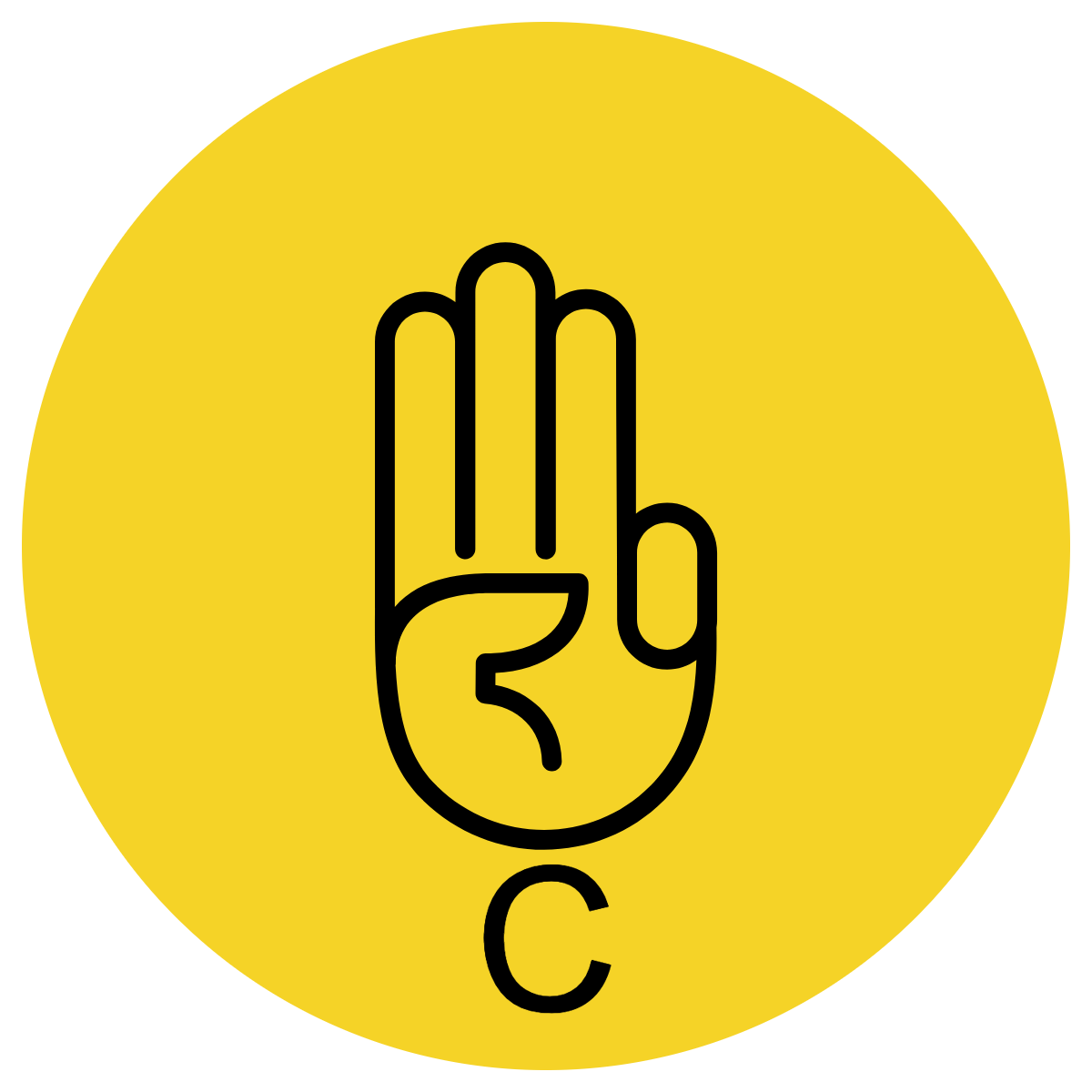 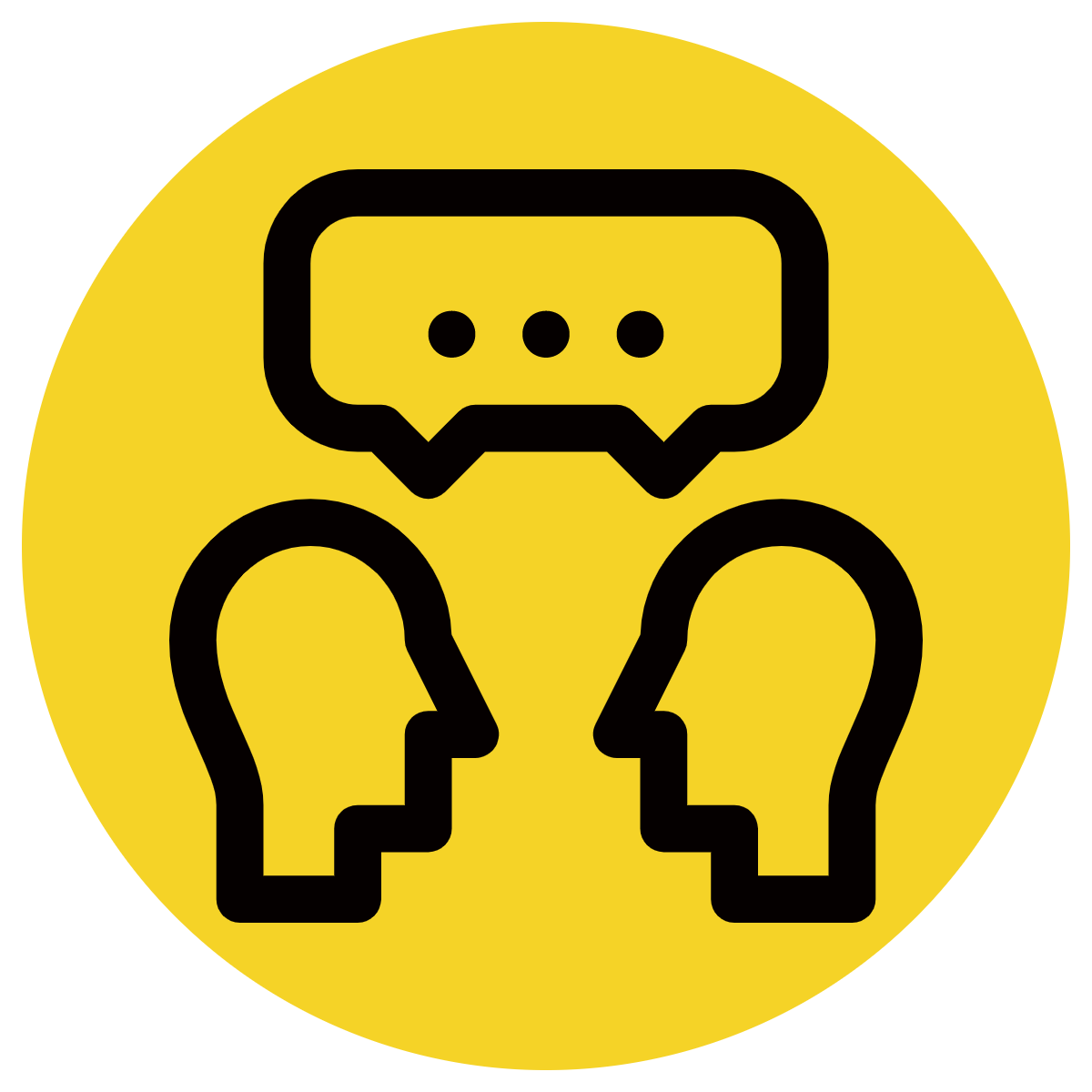 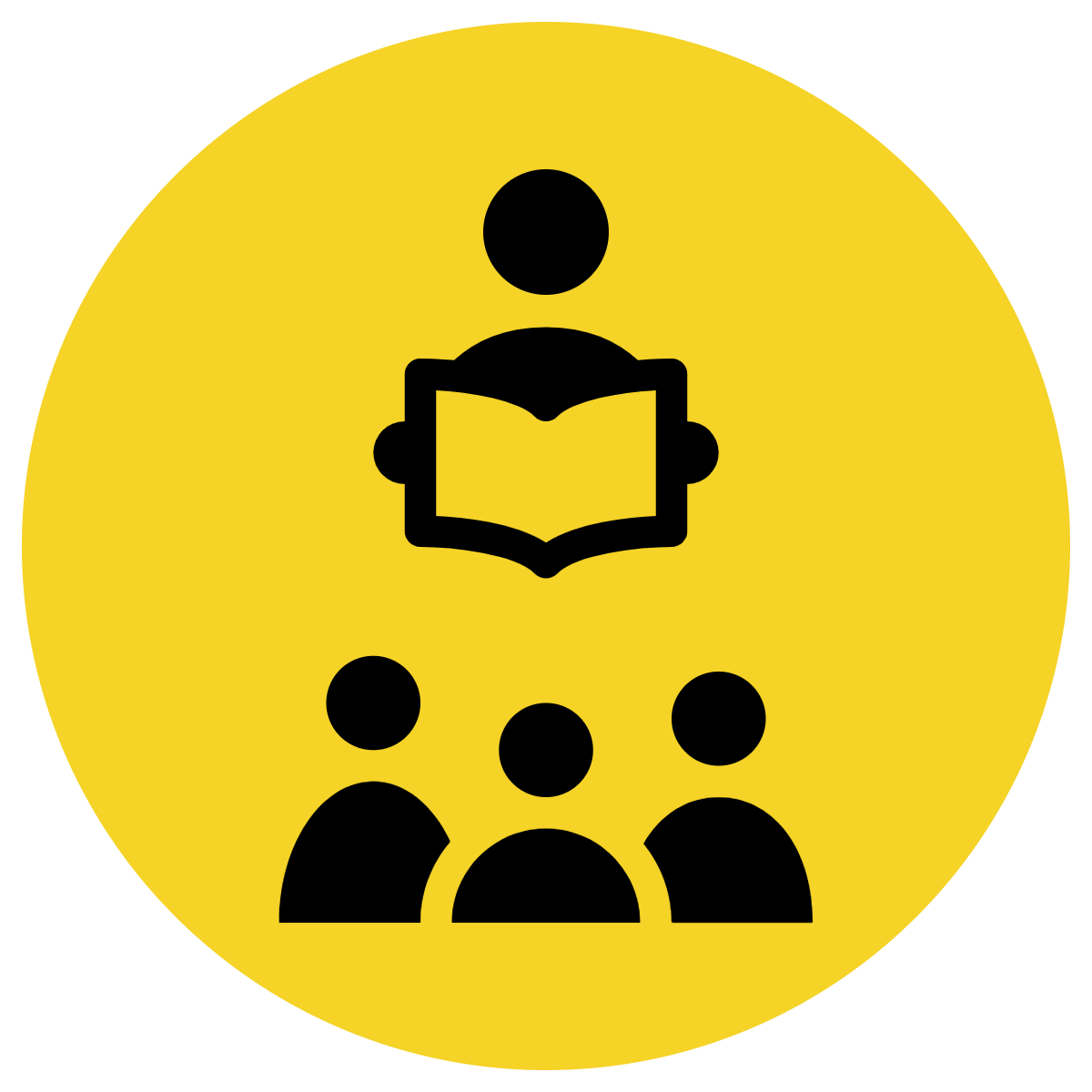 Pair Share
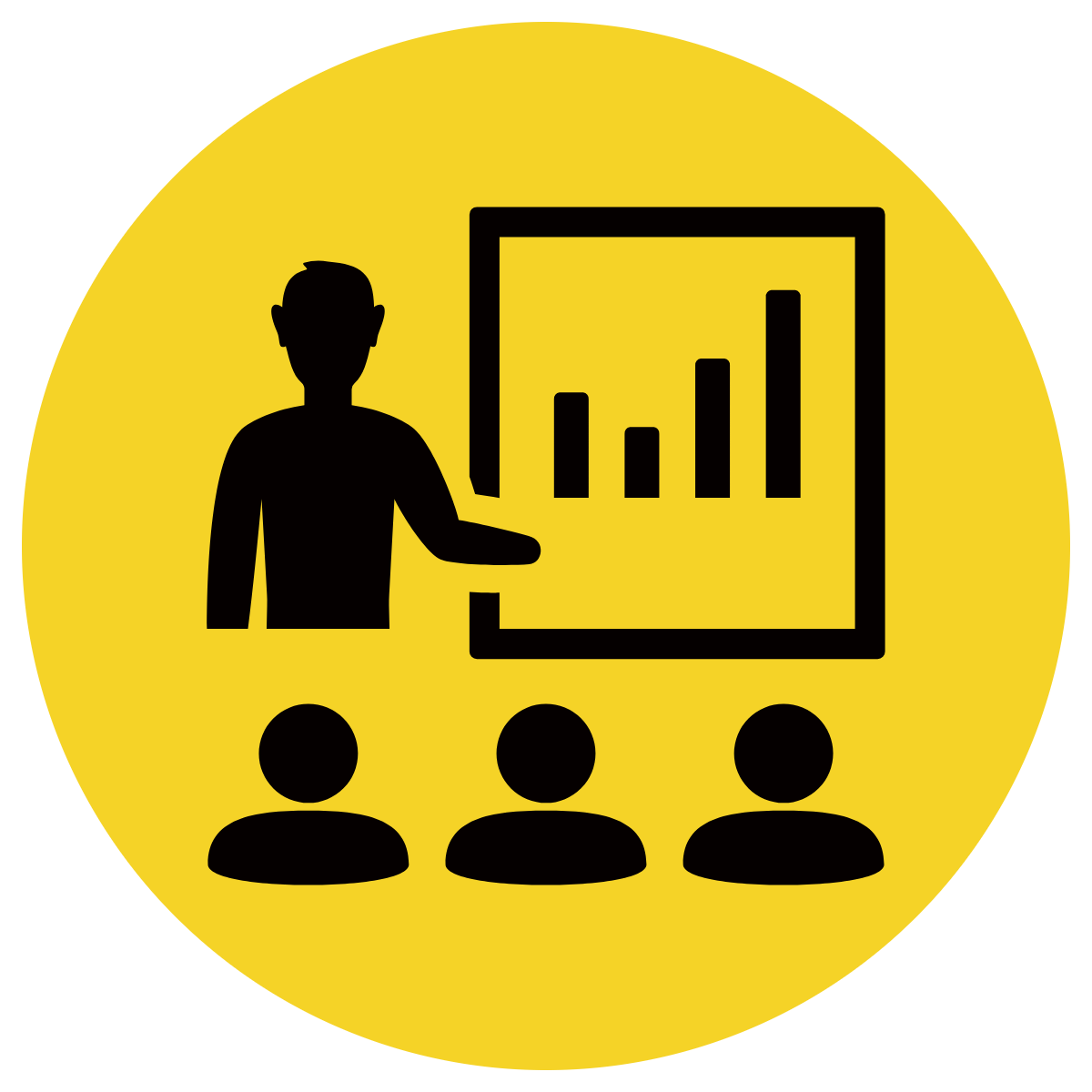 Track with me
Pick a Stick/Answer (non-volunteer)
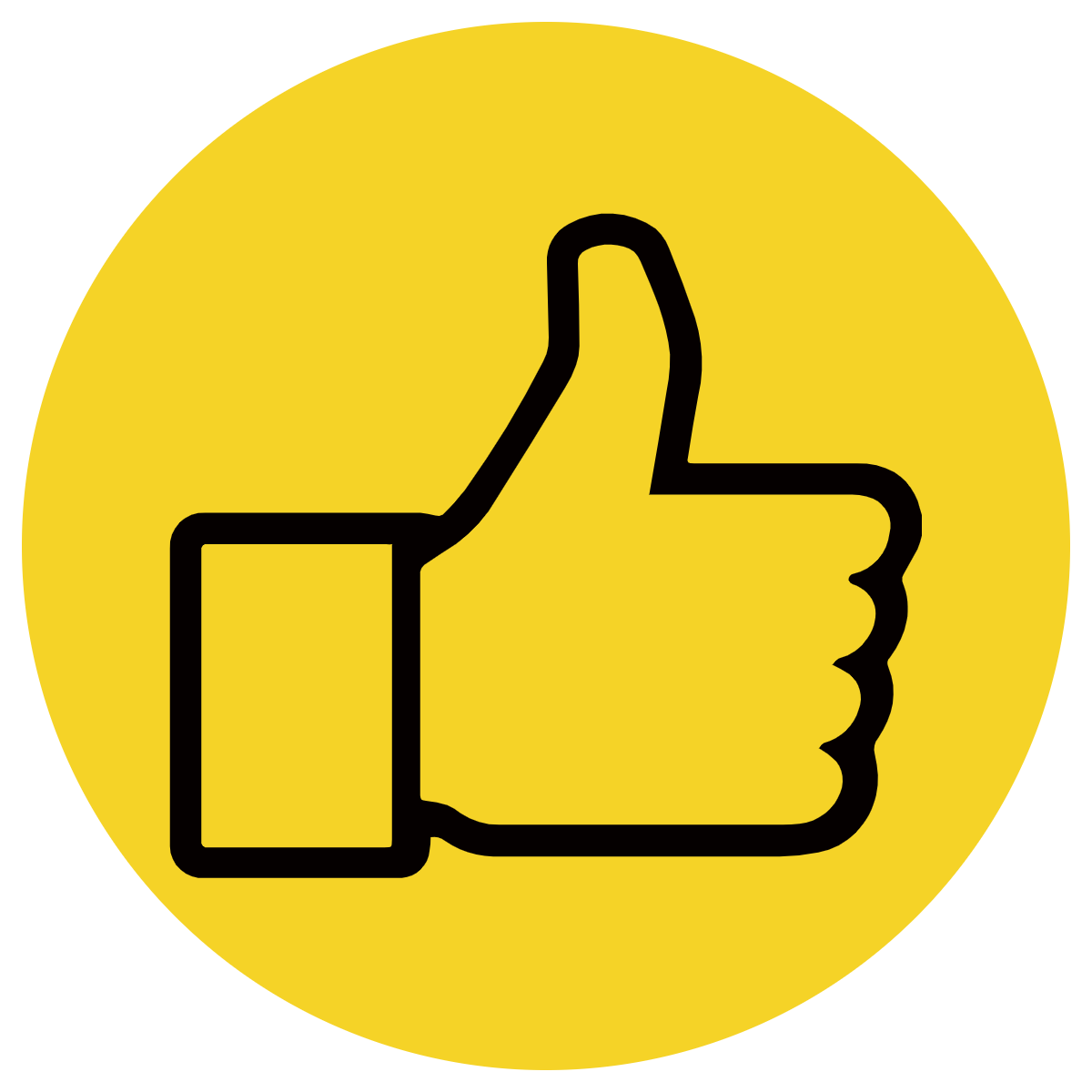 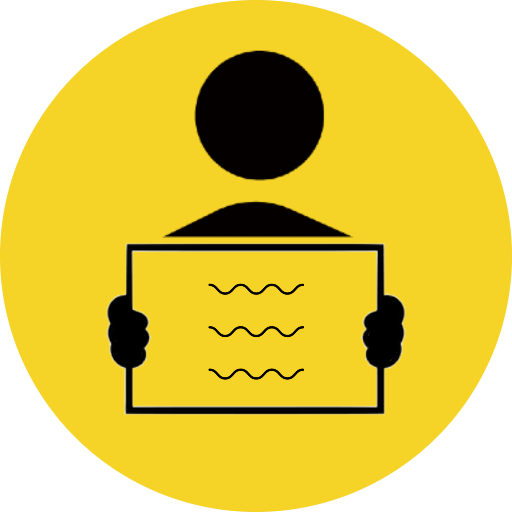 Whiteboards
Vote
Read with me
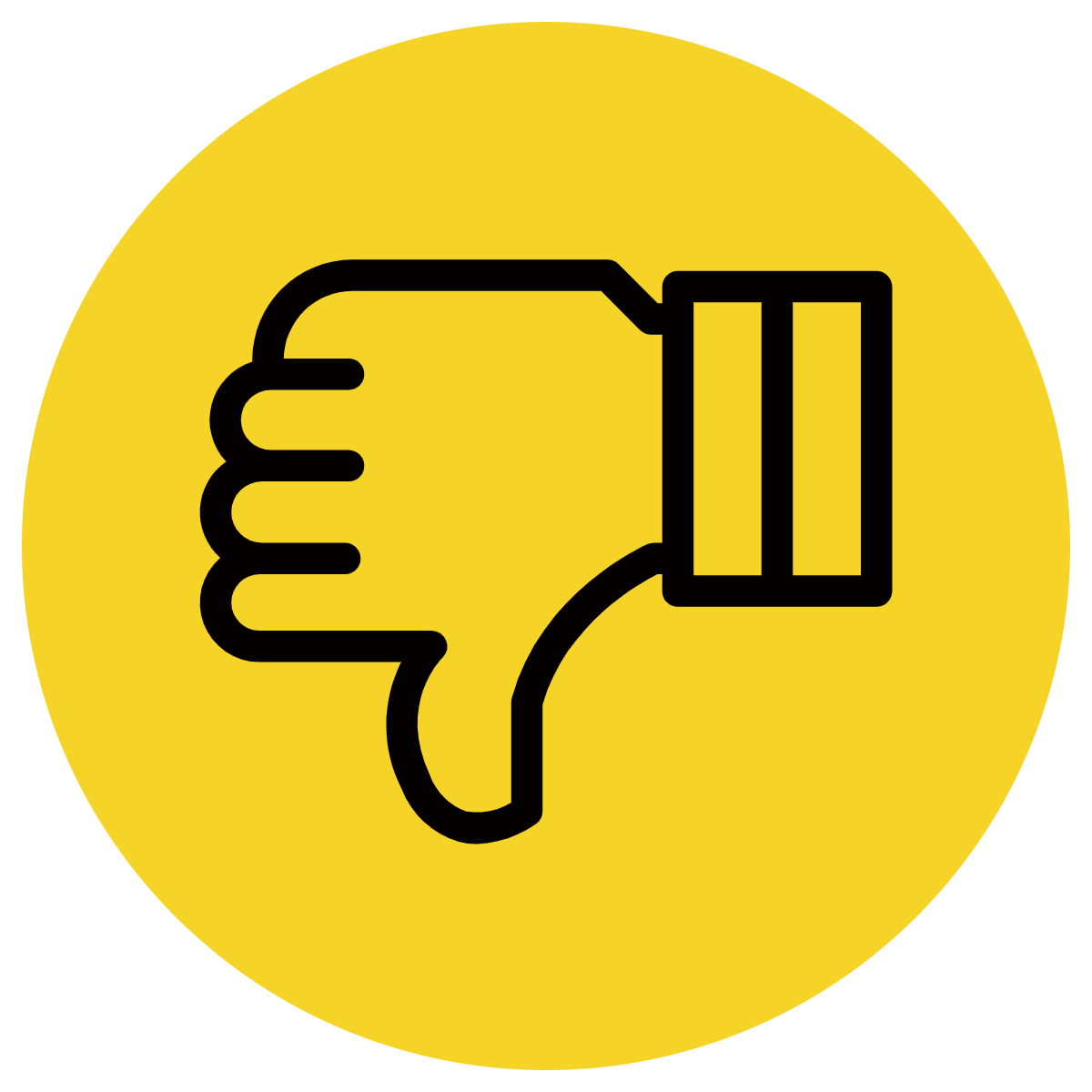 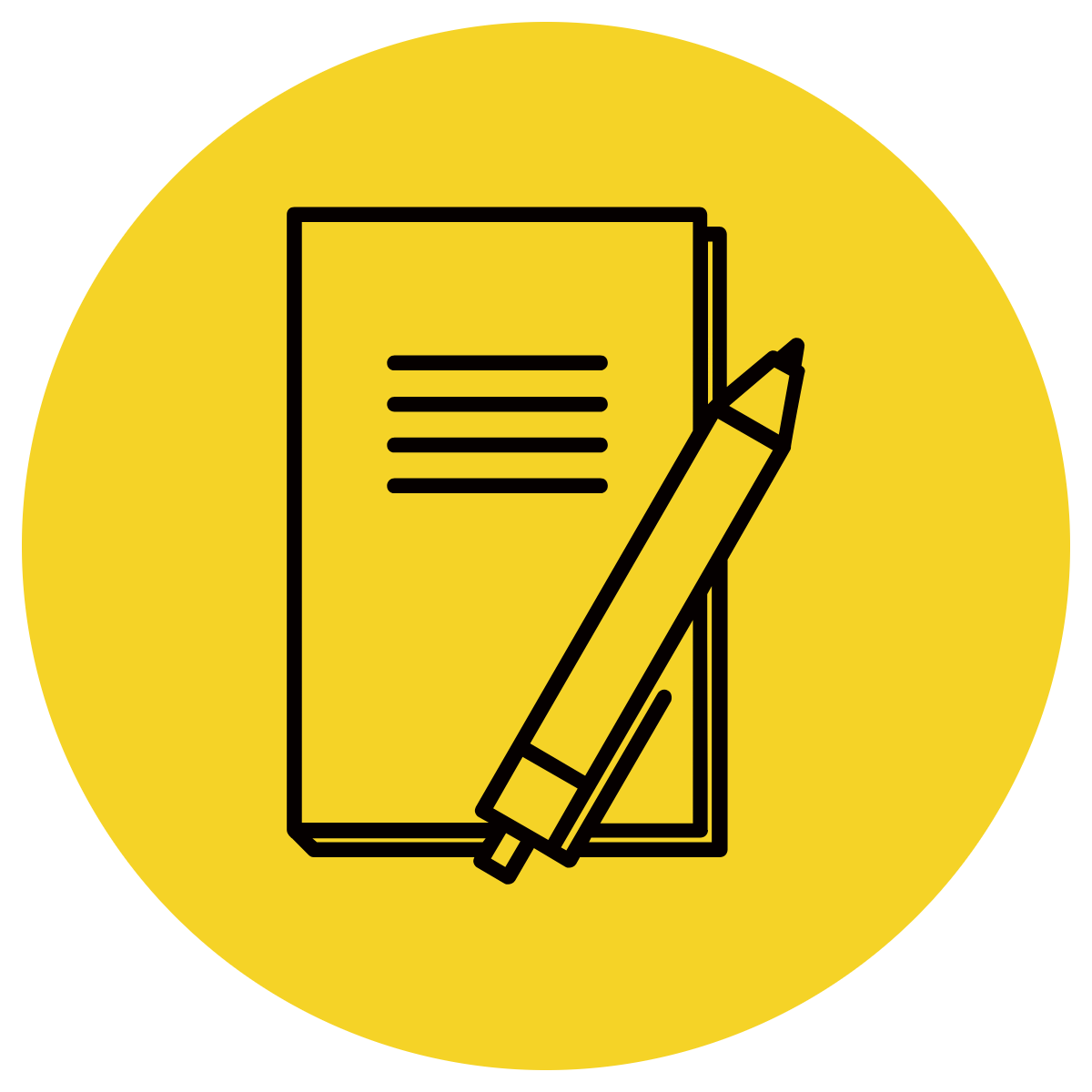 In Your Workbook
Learning Objective
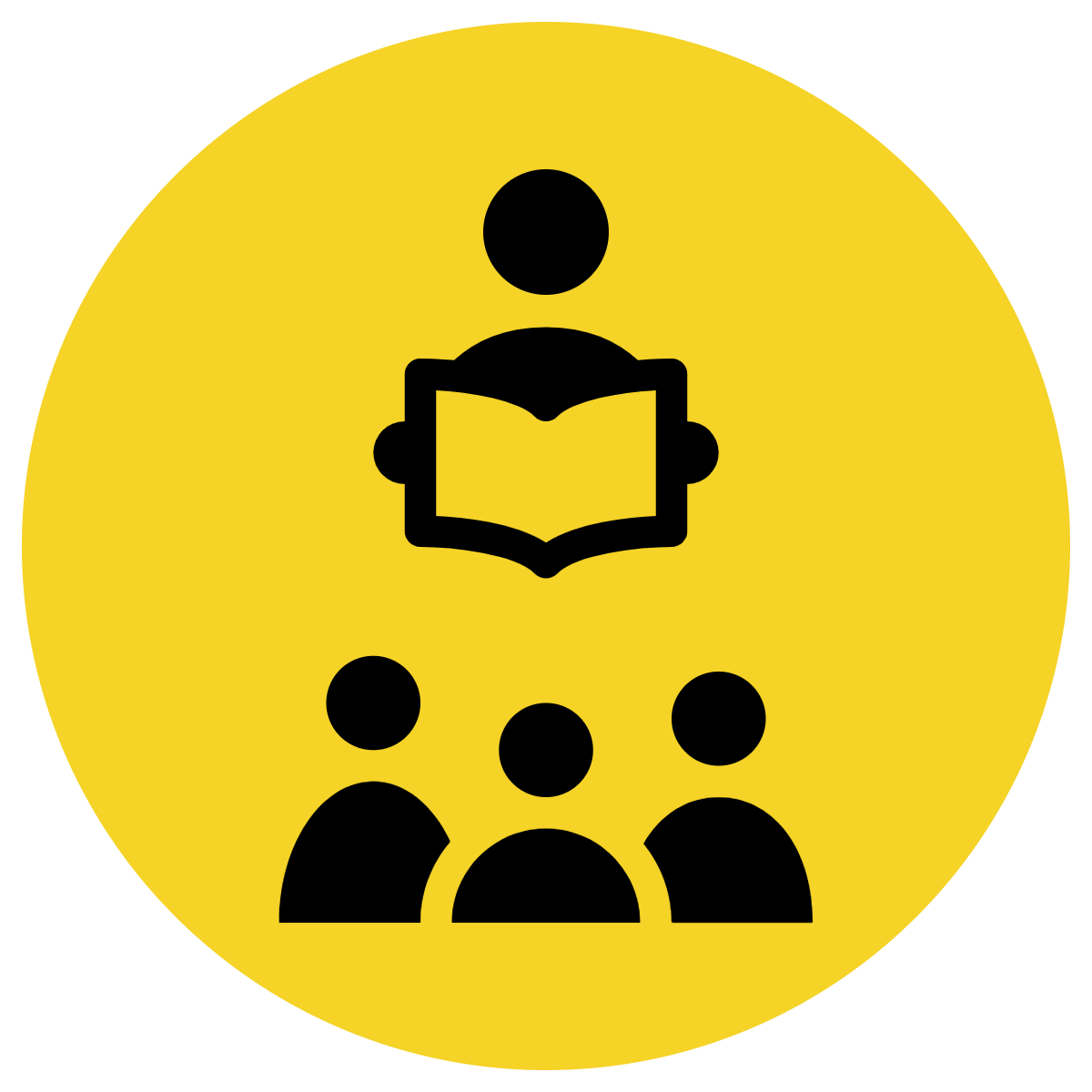 We are learning to identify and use concrete and abstract nouns.
Concept Development
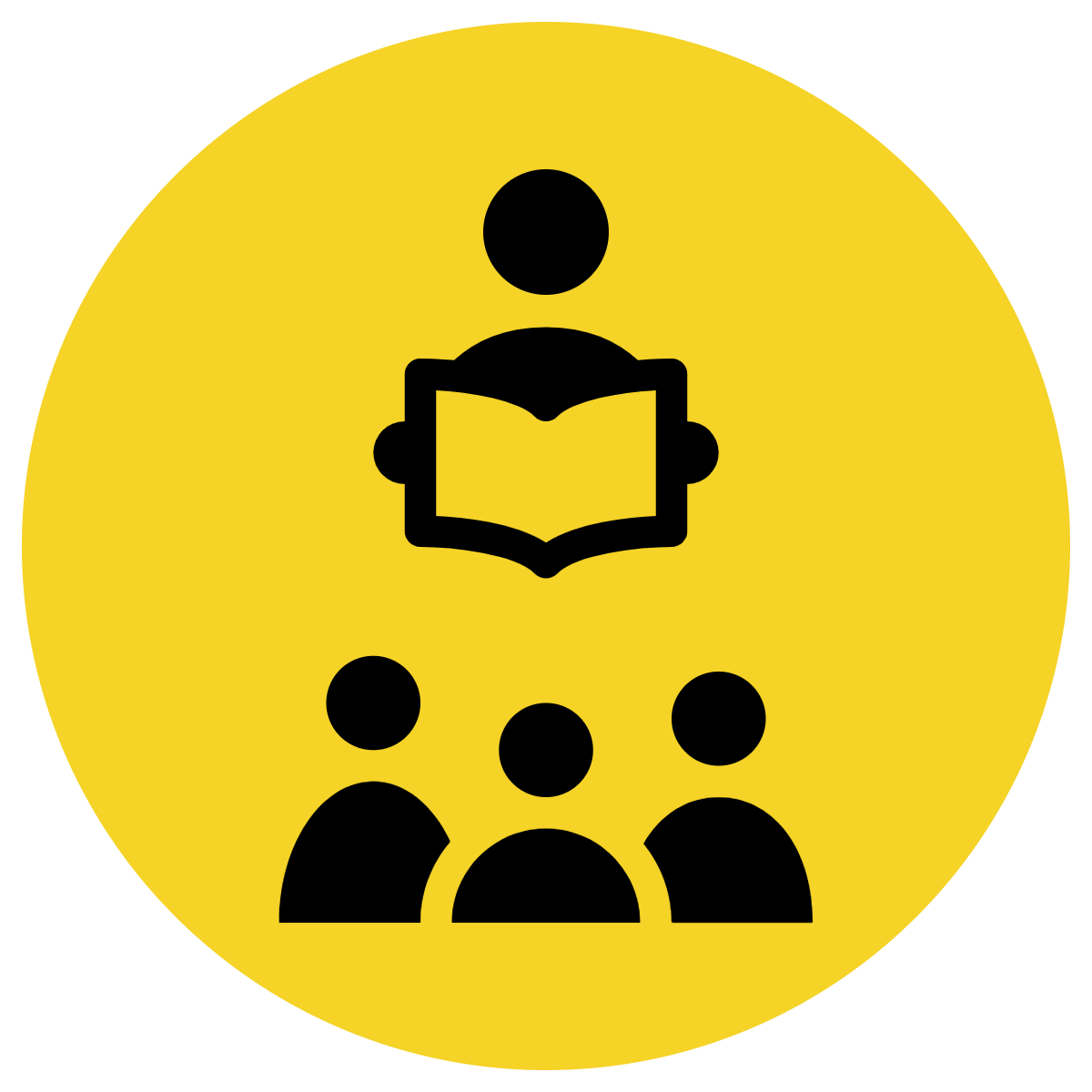 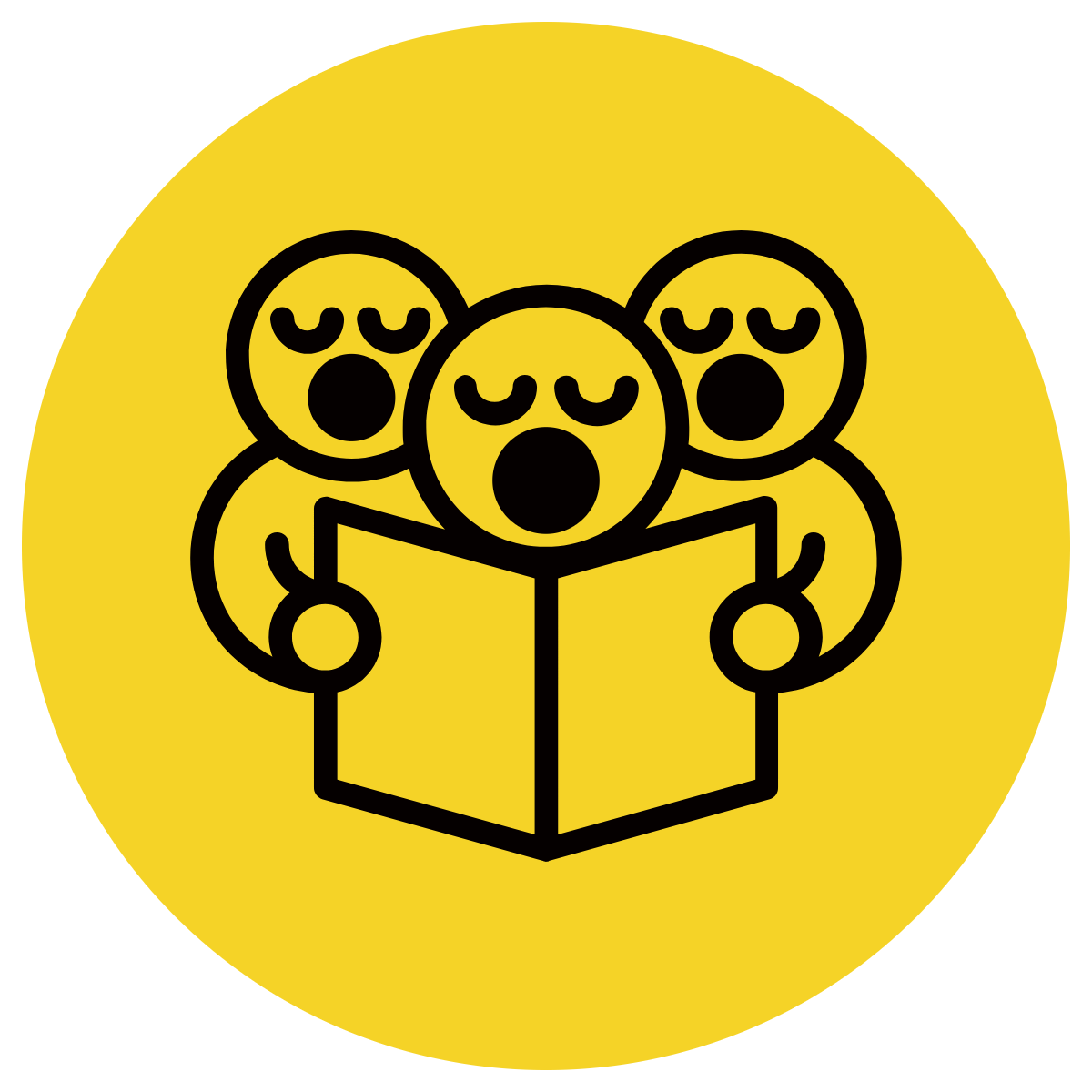 A concrete noun is a noun (naming word) that you can experience with your senses (taste, touch, sight, sound and smell).
CFU:
What is a concrete noun? 
Why is ‘face’ an example of a concrete noun?
Examples:
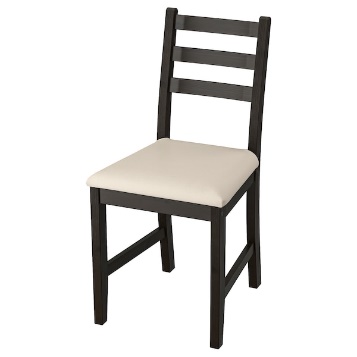 1. chair
You can touch and see chair.
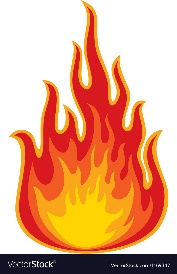 You can touch and see a flame.
2. flame
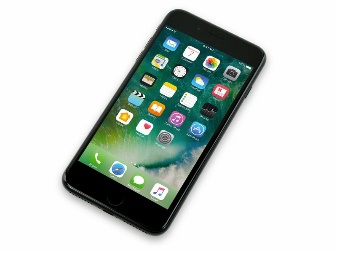 3. phone
You can touch and see a phone.
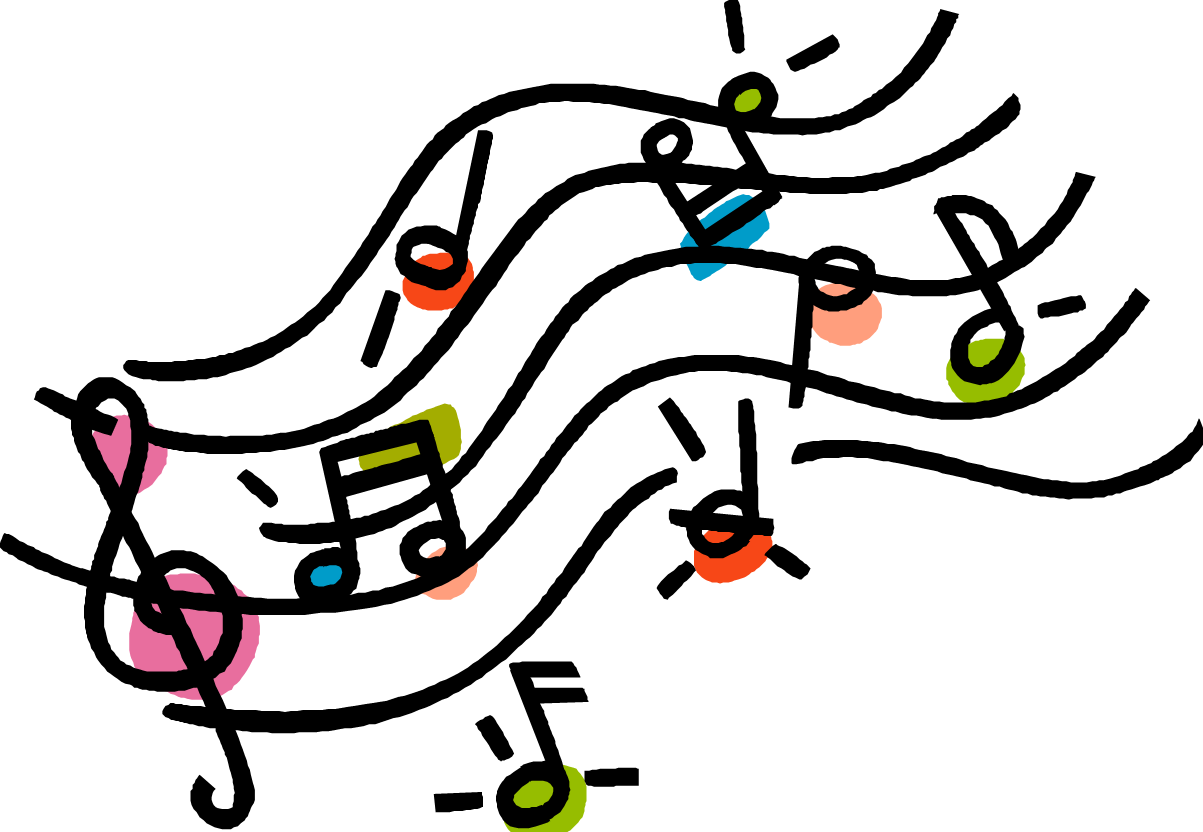 You can hear music.
4. Music
You can hear music.
Concept Development
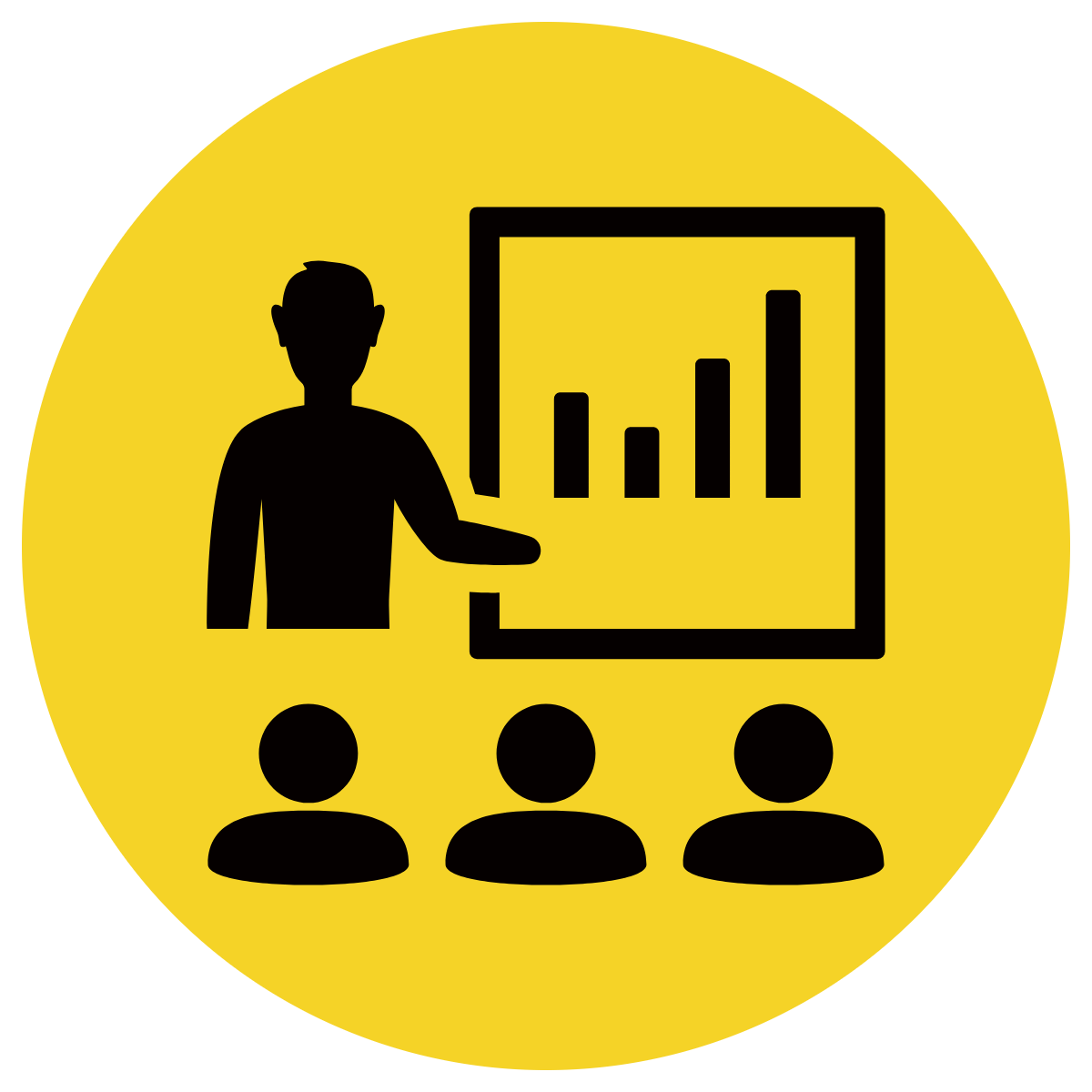 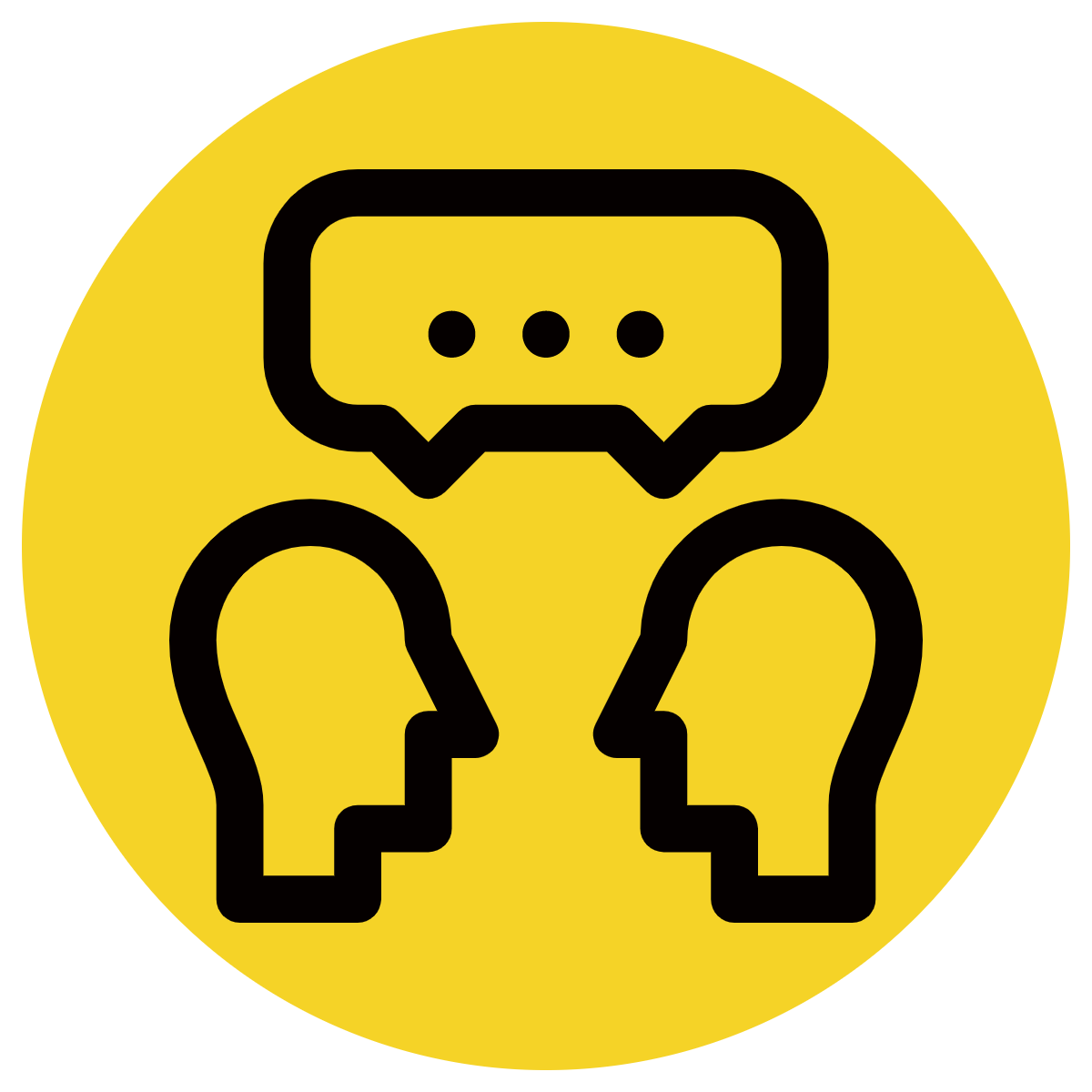 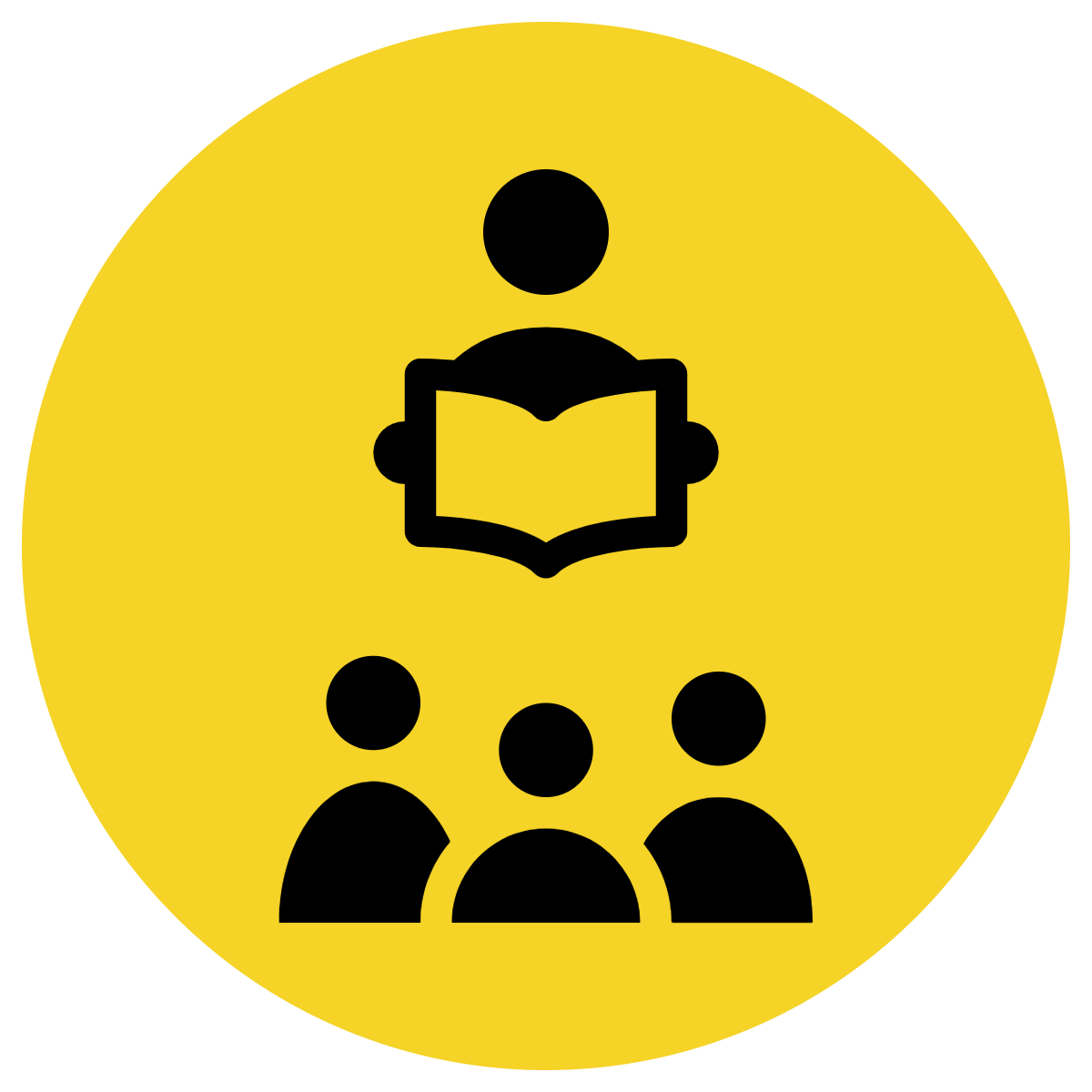 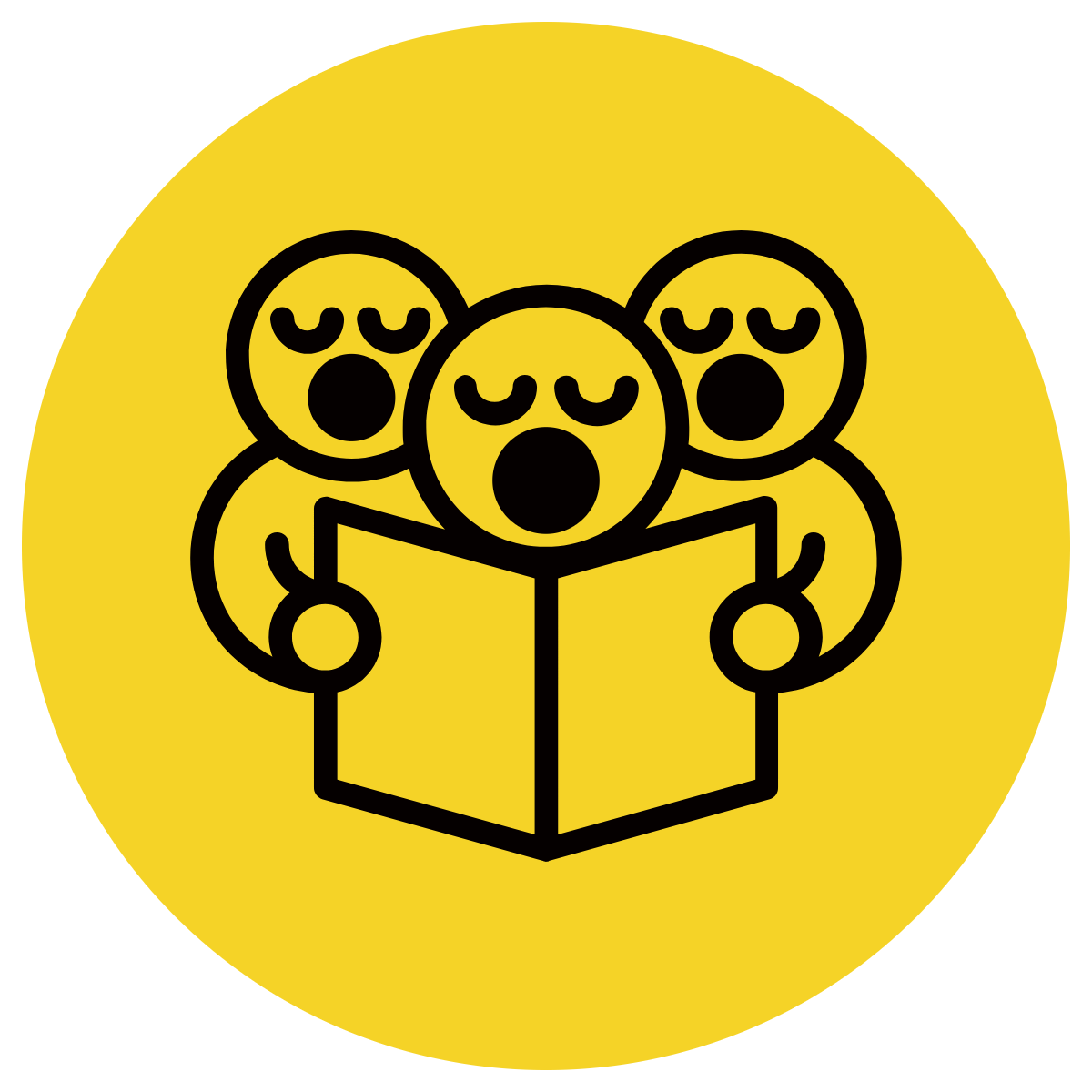 A concrete noun is a noun (naming word) that you can experience with your senses (taste, touch, sight, sound and smell).
CFU:
Why is ‘love’ not an example of a concrete noun?
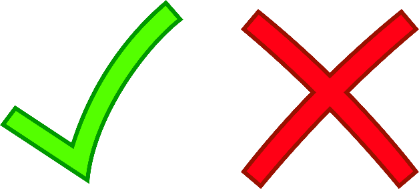 Non-Examples:
1. courage
Courage cannot be seen, smelt, felt, tasted or heard.
2. anger
Anger cannot be seen, smelt, felt, tasted or heard.
Concept Development
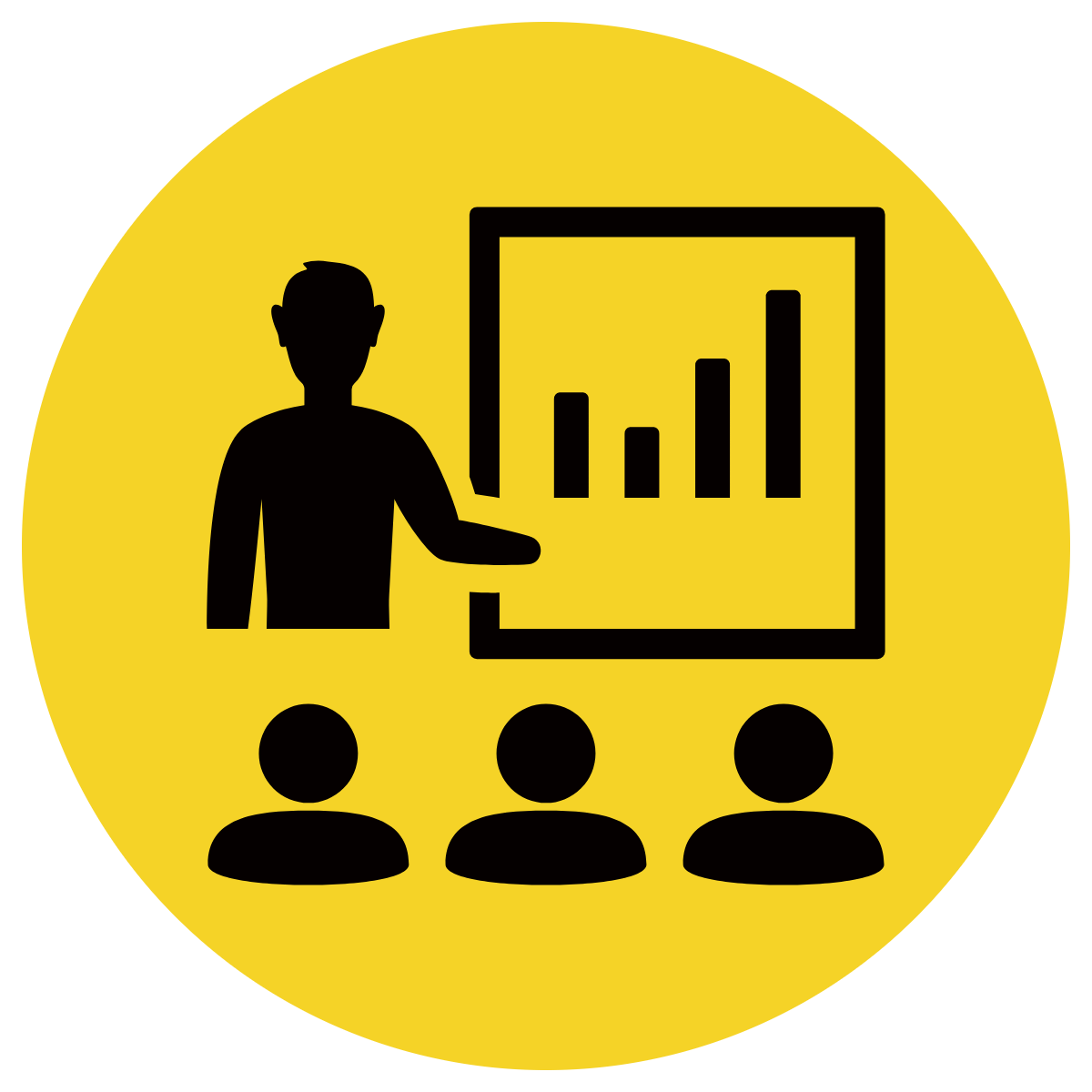 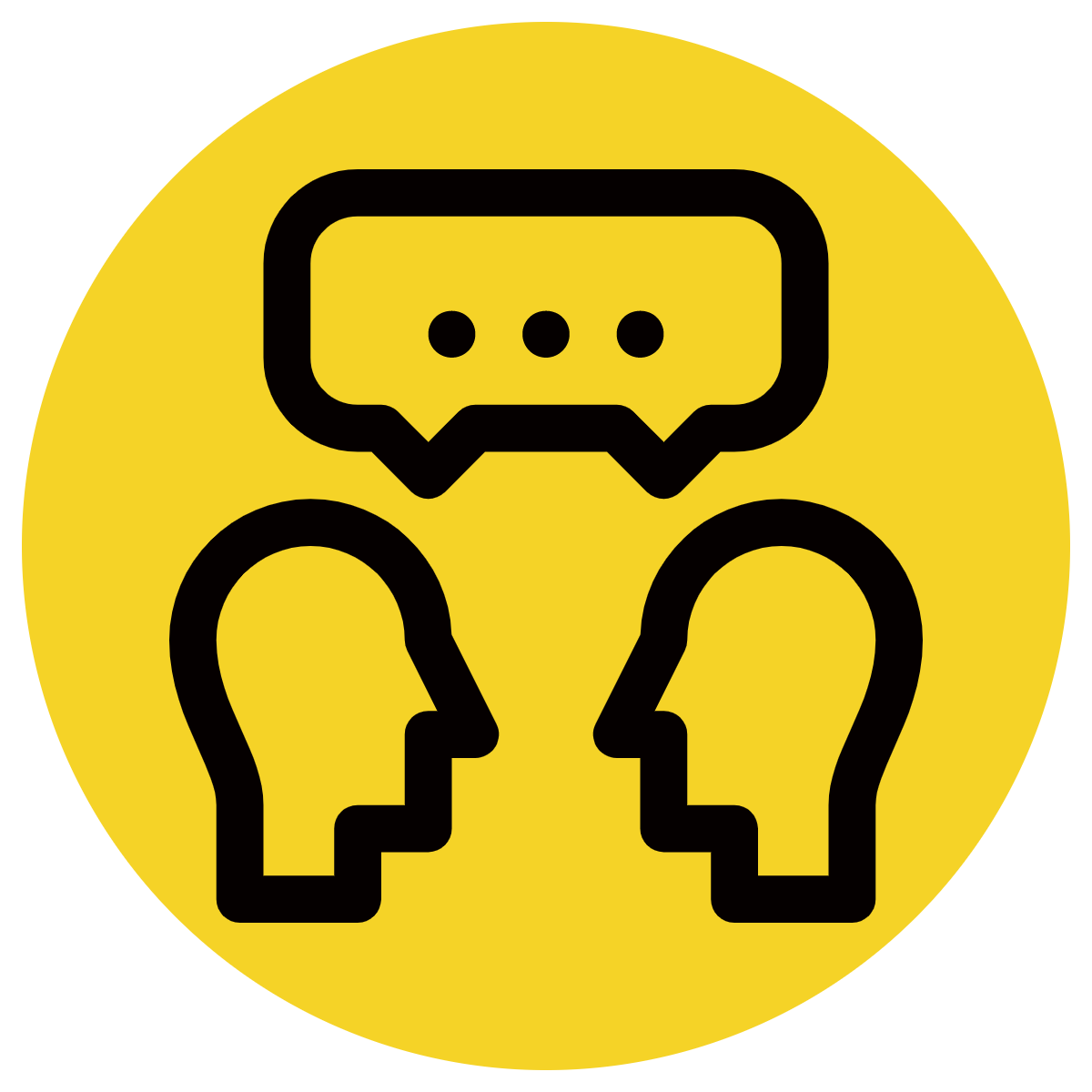 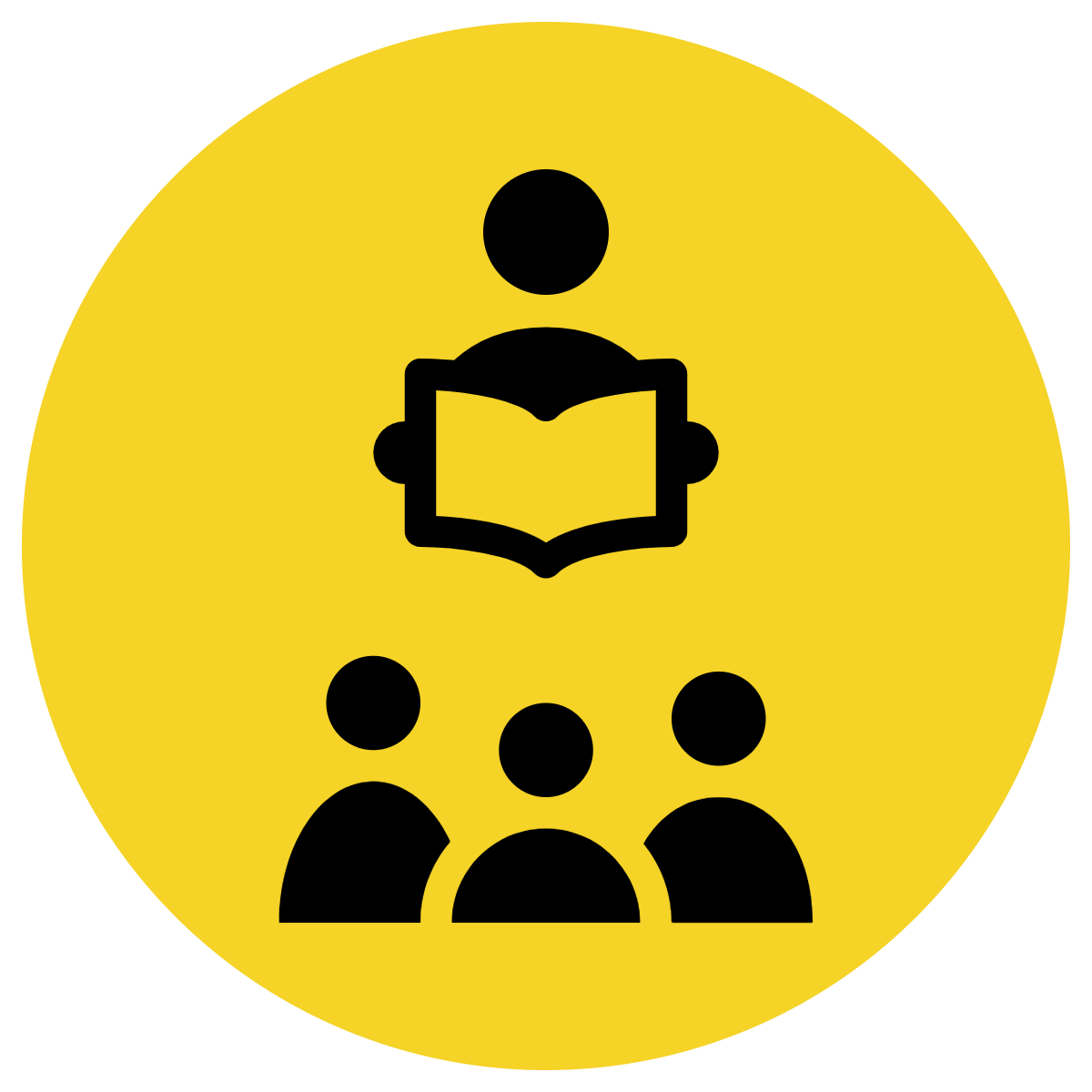 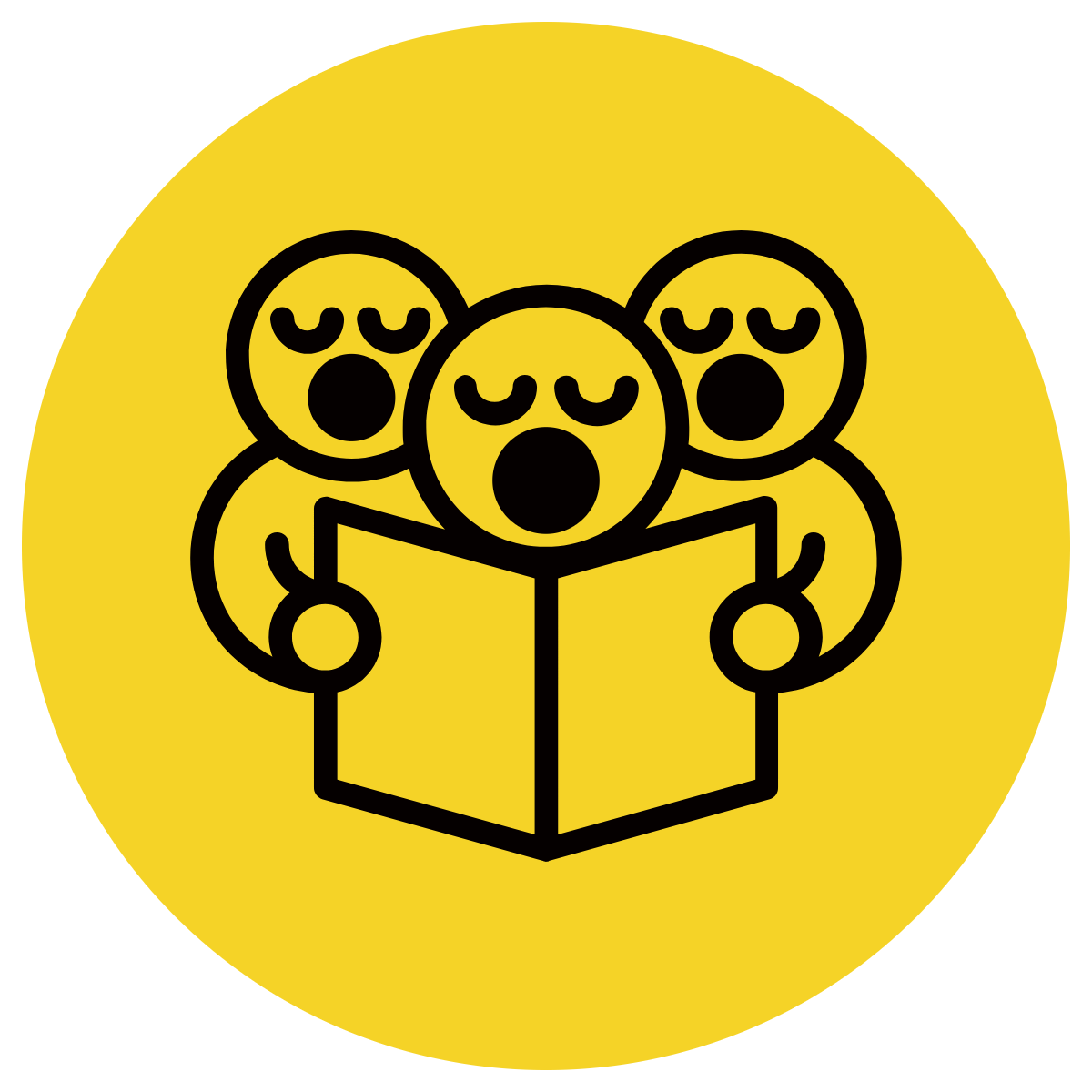 An abstract noun is a noun (naming word) that you cannot experience with your senses (taste, touch, sight, sound and smell).
Abstract nouns names ideas or feelings.
CFU:
What is an abstract noun? 
Why is ‘confusion’ an example of a concrete noun?
Examples:
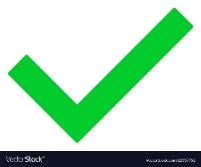 Trust is the name of a feeling/idea.
1. trust
Happiness is the name of a feeling.
2. happiness
An idea cannot be seen, felt, heard, tasted or smelt.
3. idea
Concept Development
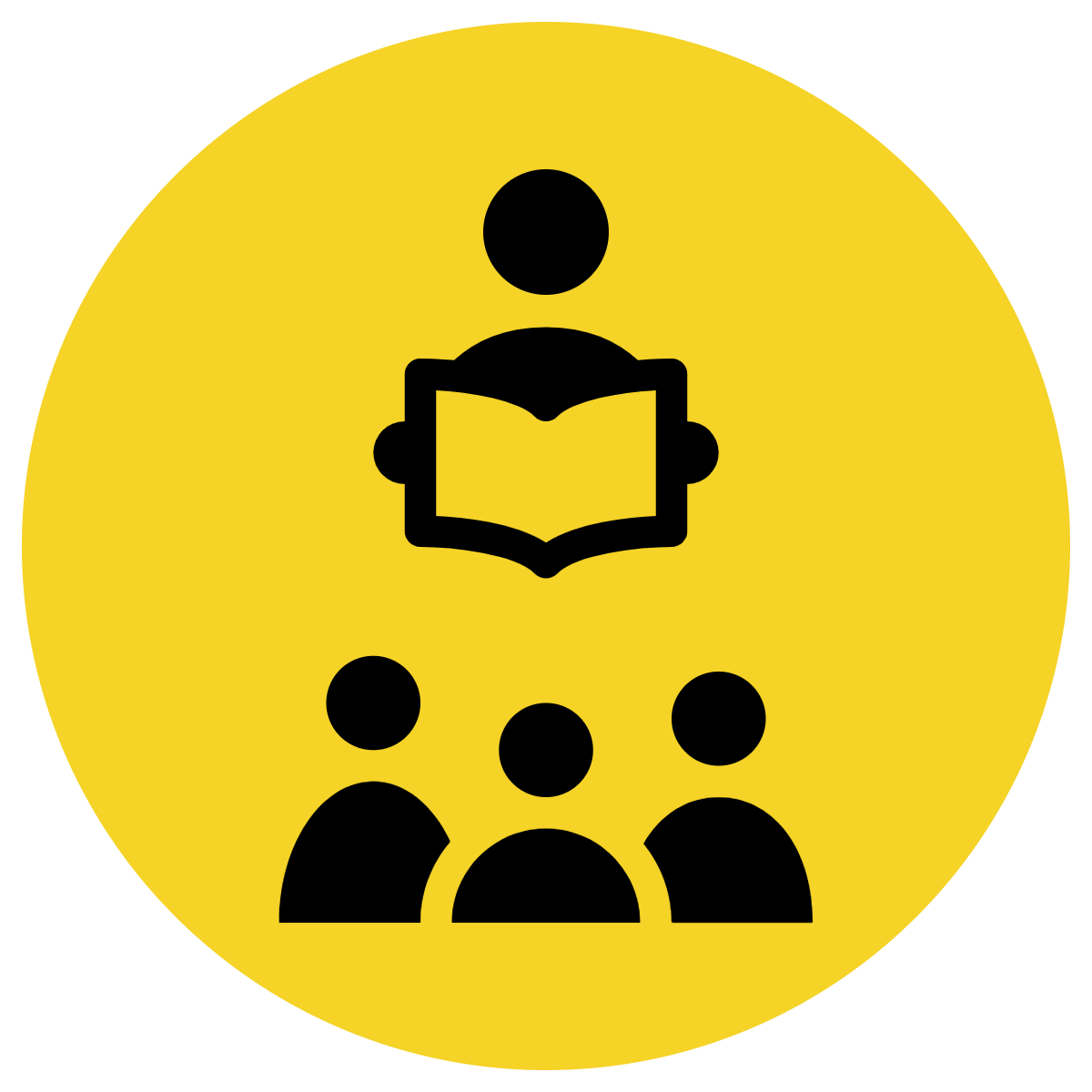 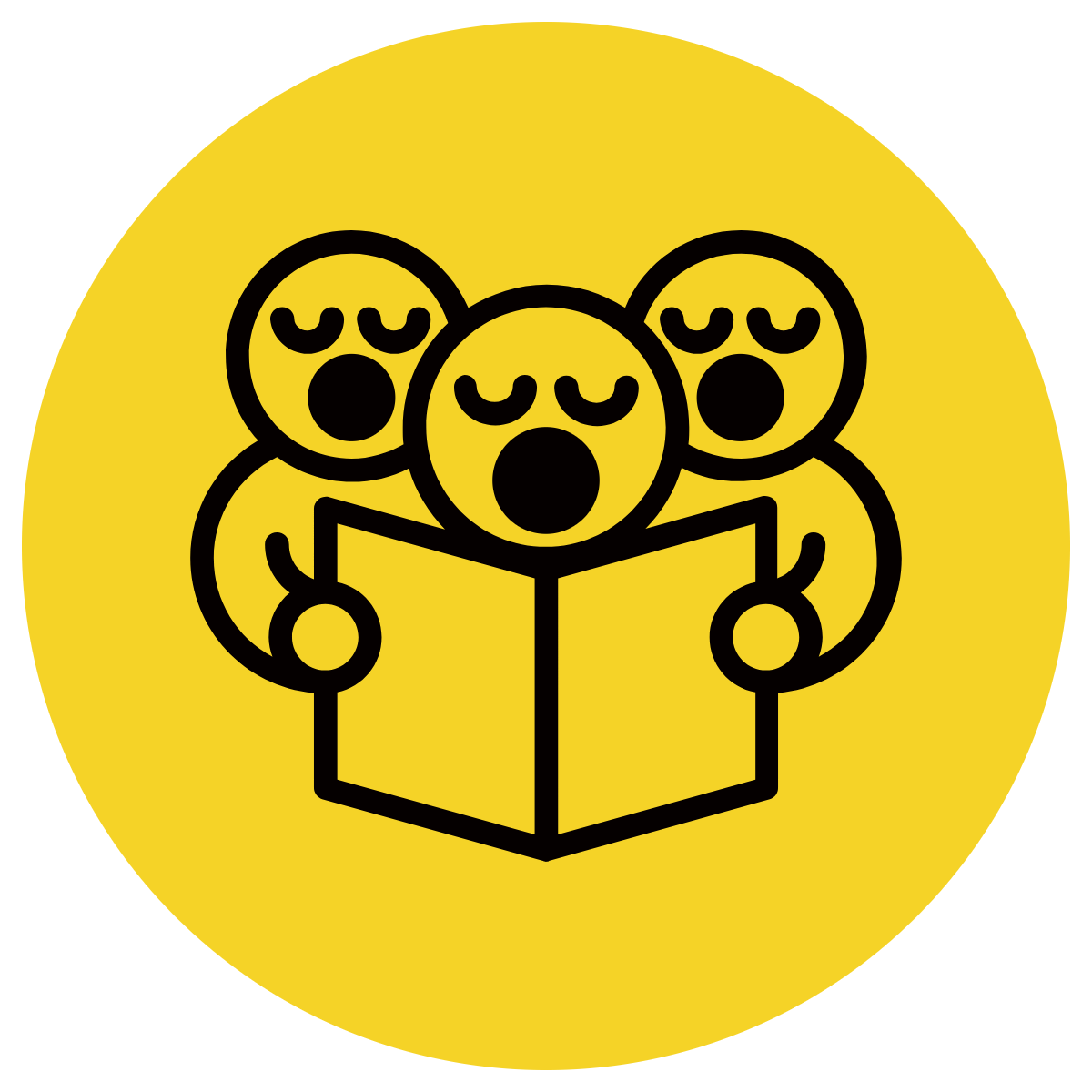 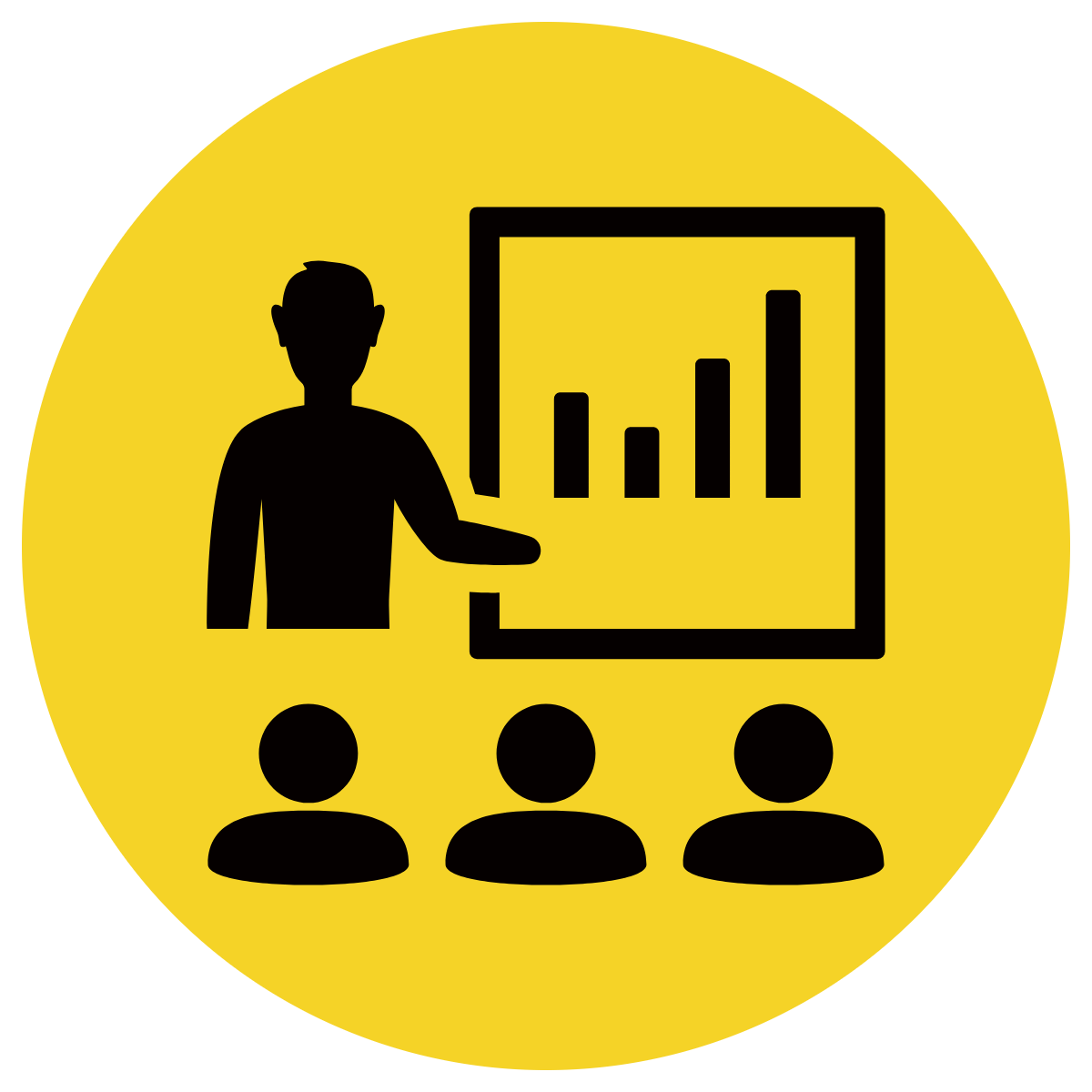 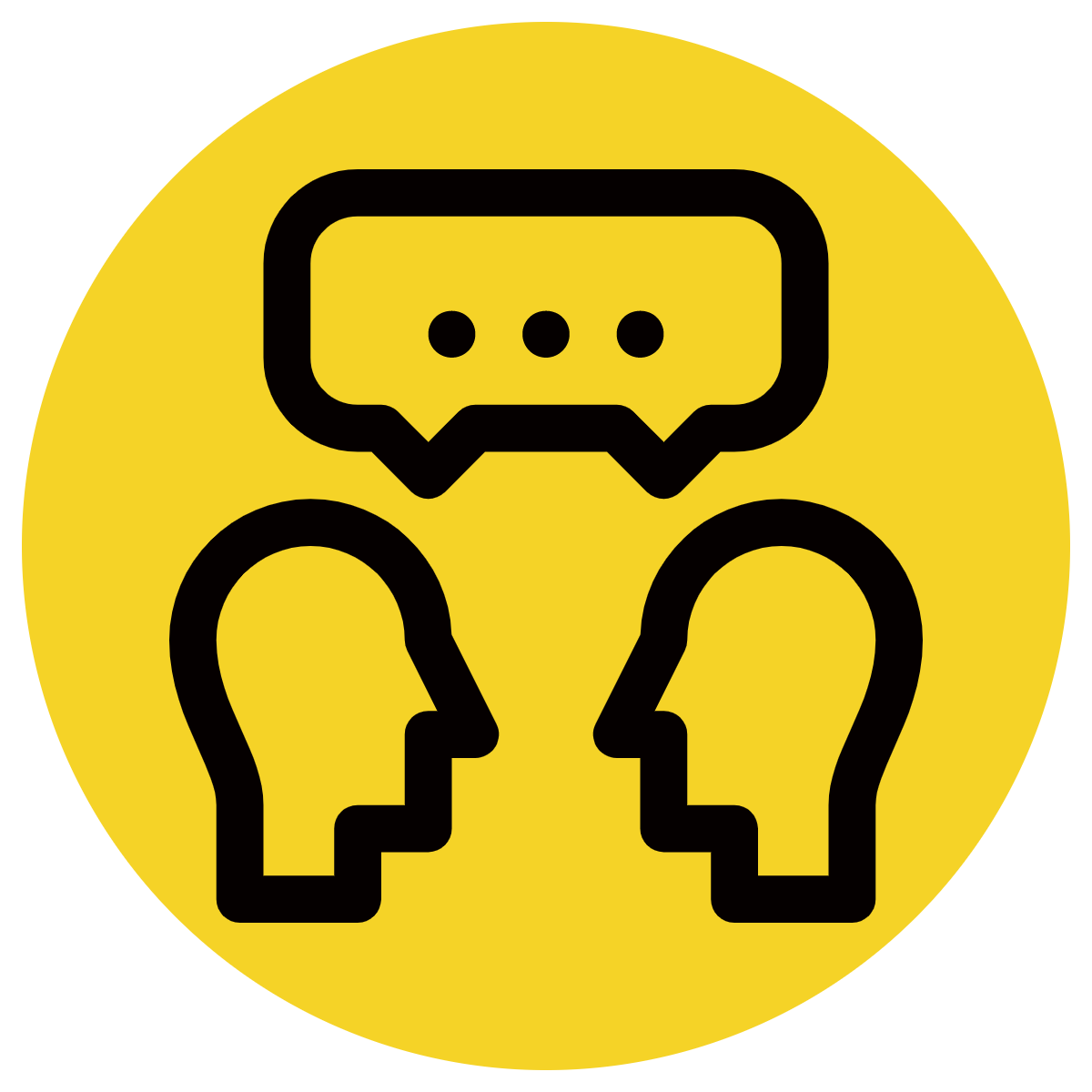 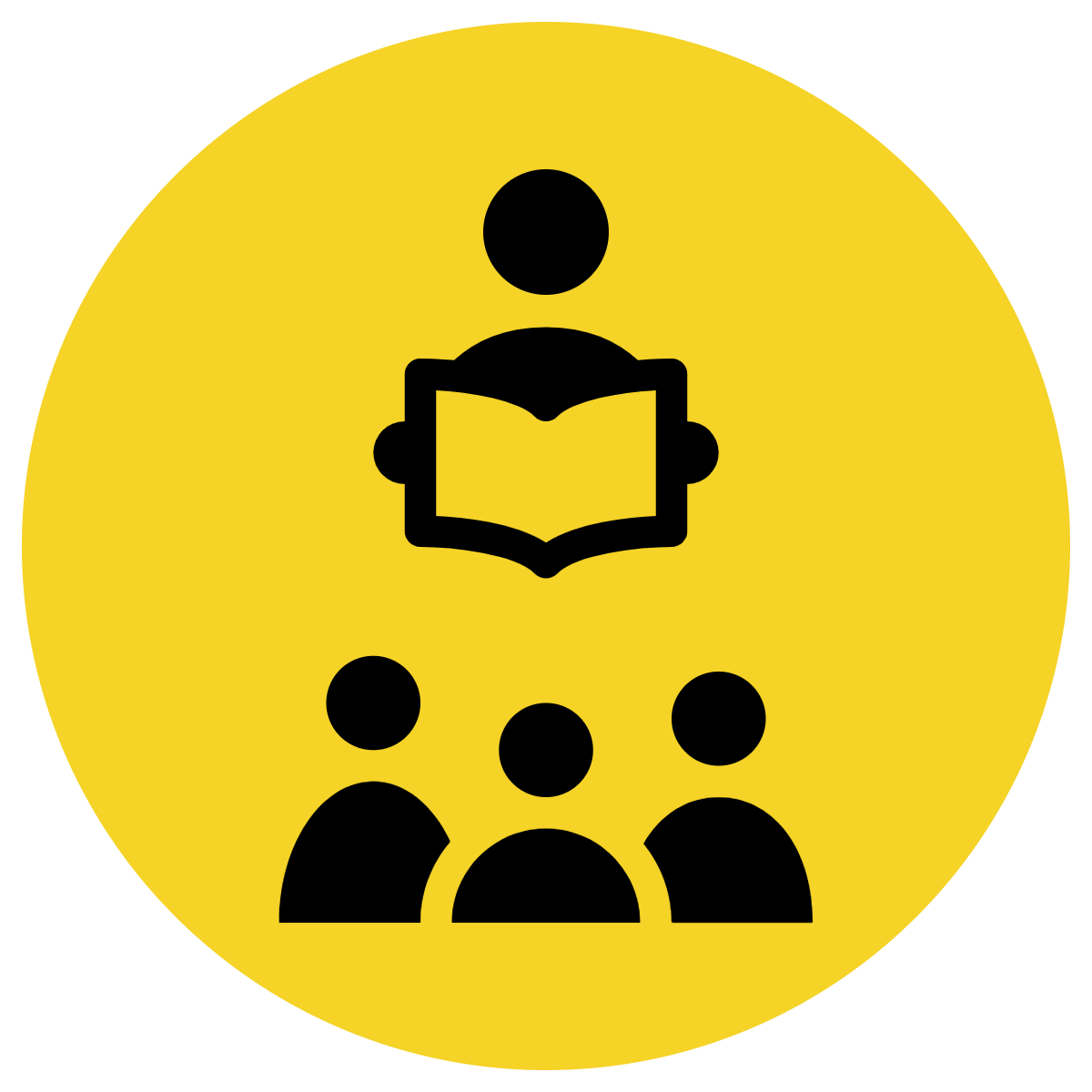 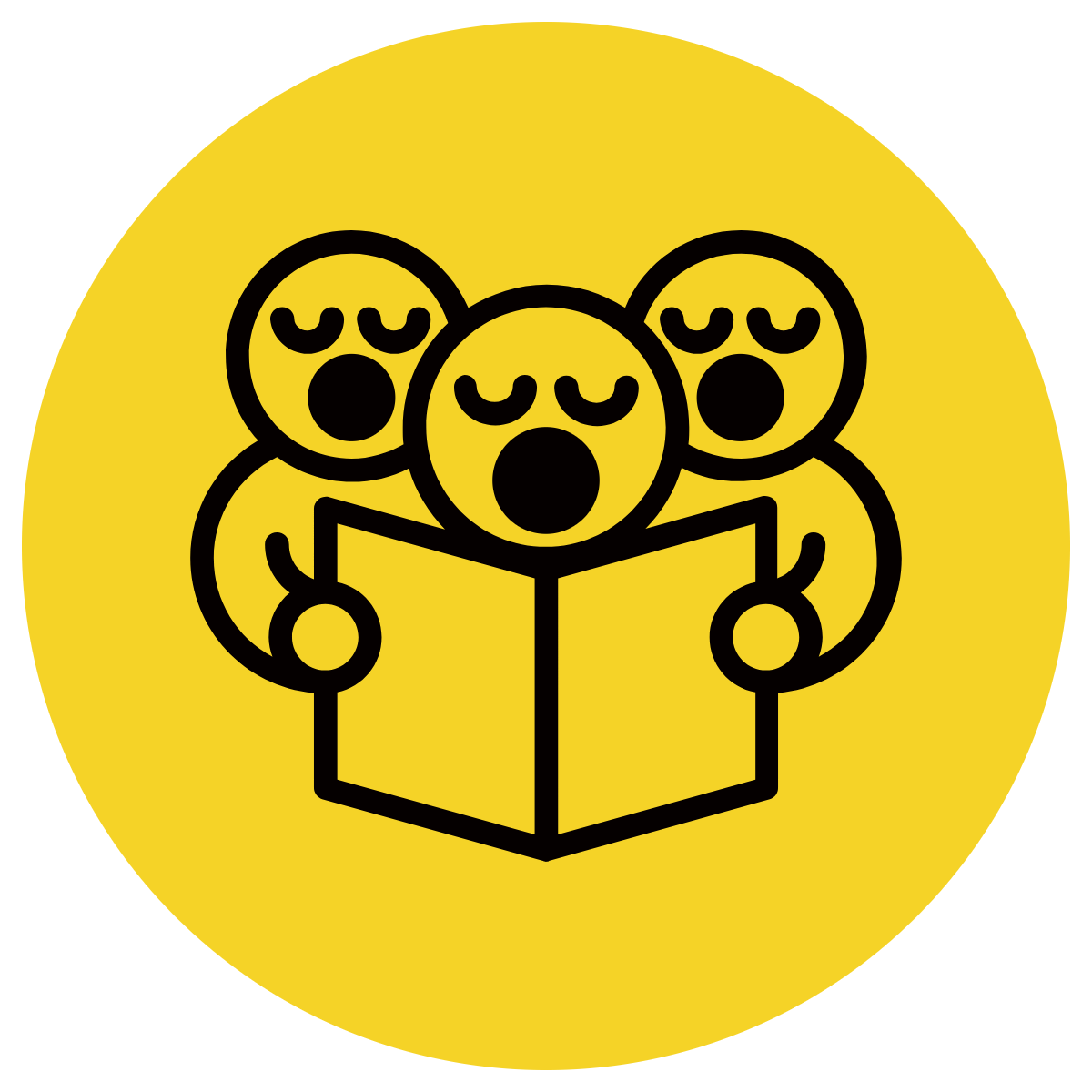 An abstract noun is a noun that you cannot experience with your senses (taste, touch, sight, sound and smell).
Abstract nouns names ideas or feelings.
CFU:
Why is ‘table’ not an example of an abstract noun?
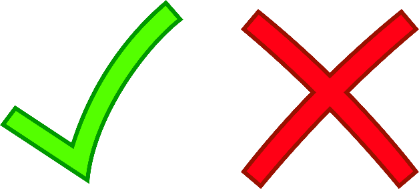 Non-Examples:
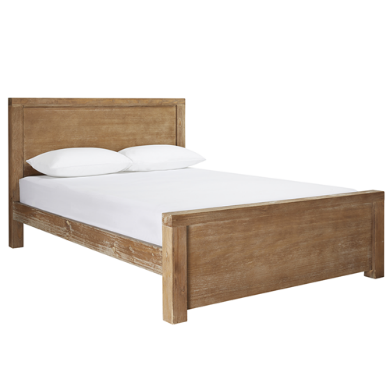 1. bed
A bed can be seen and felt. It is a concrete noun.
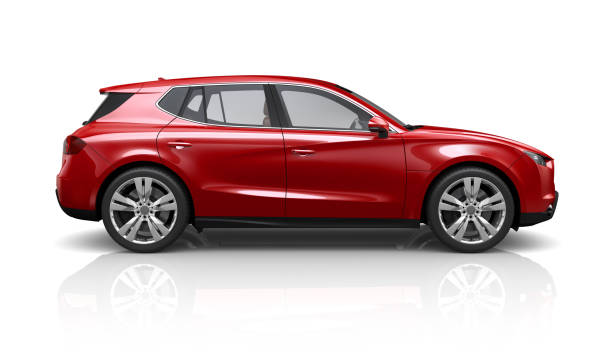 2. car
A car can be seen, heard and felt. It is a concrete noun.
Concept Development
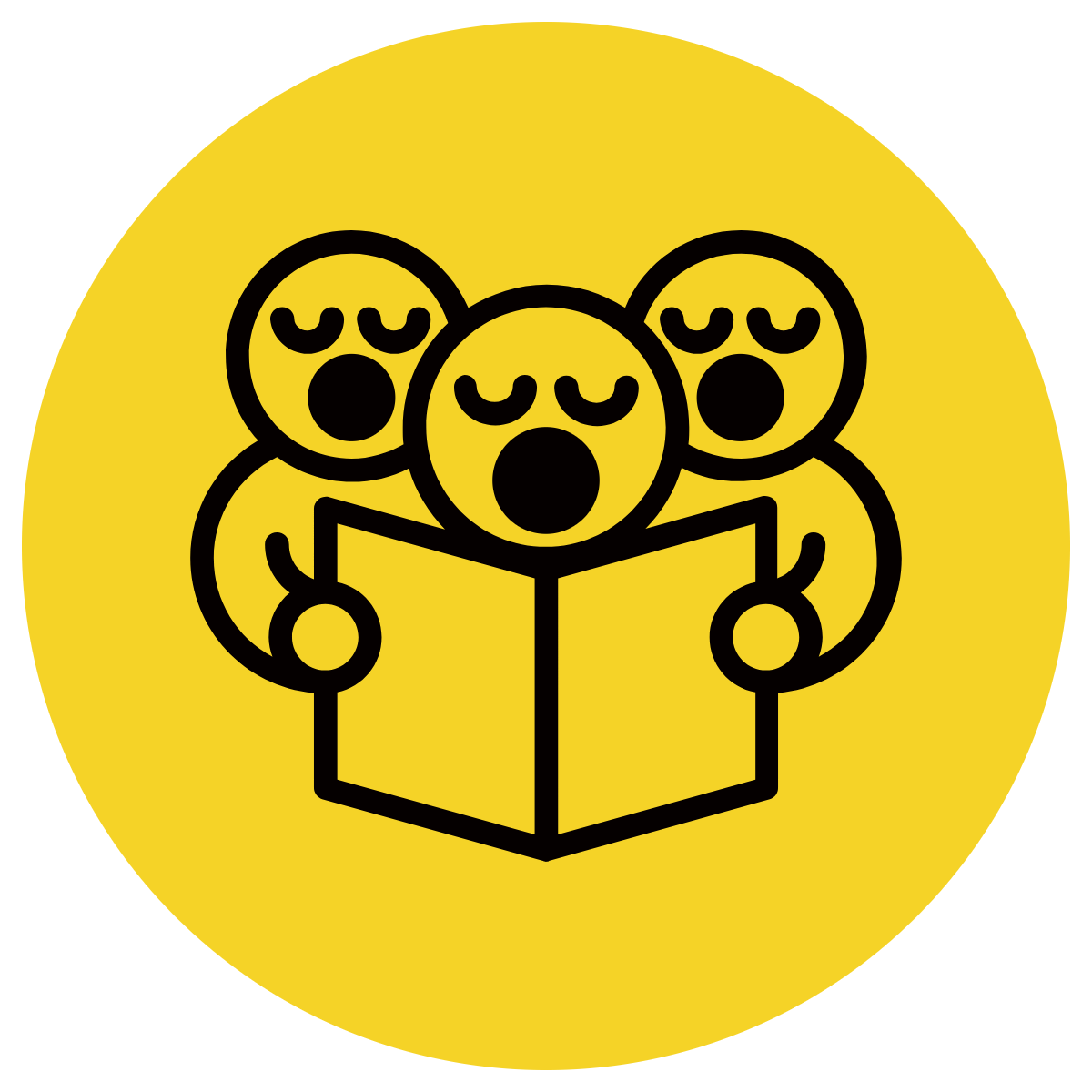 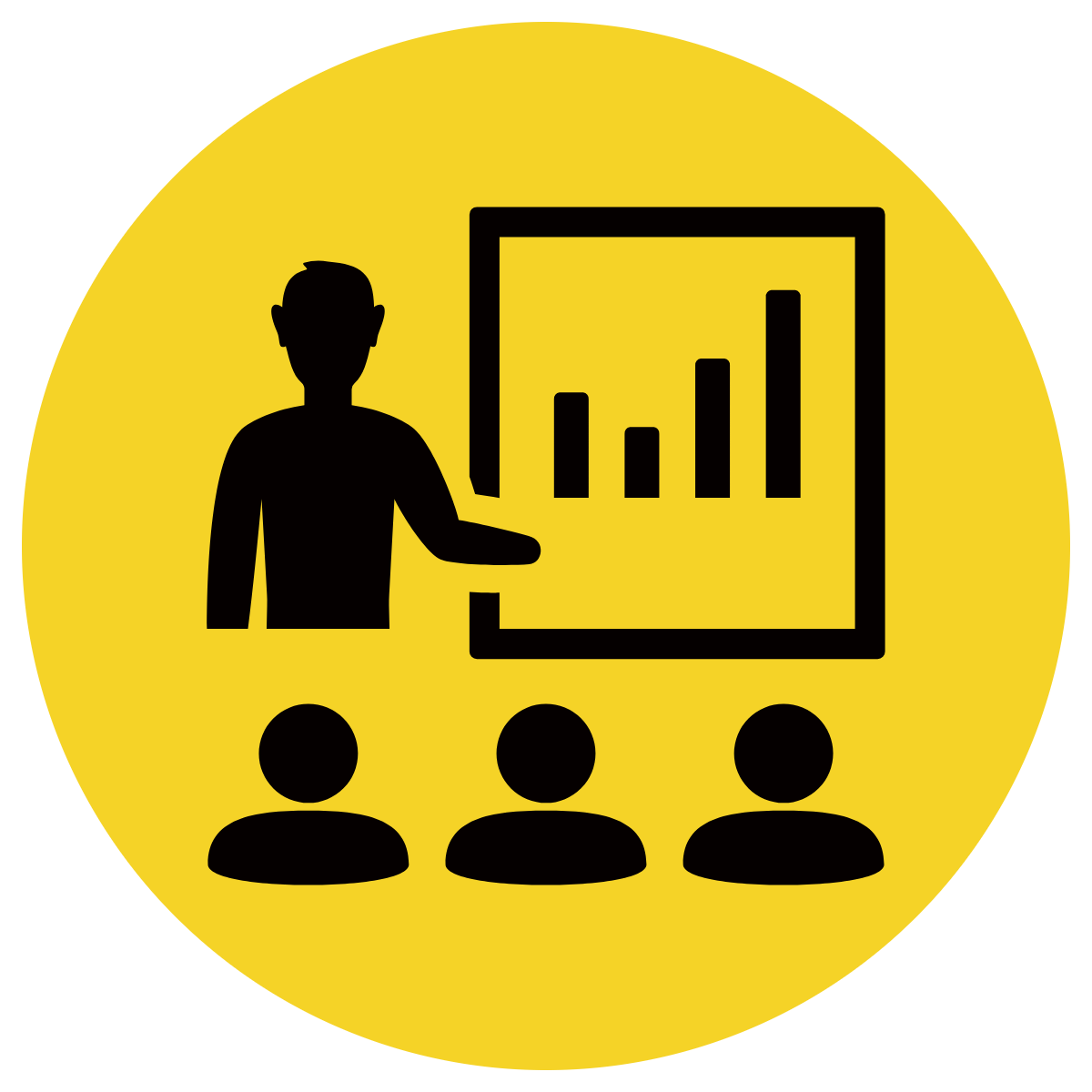 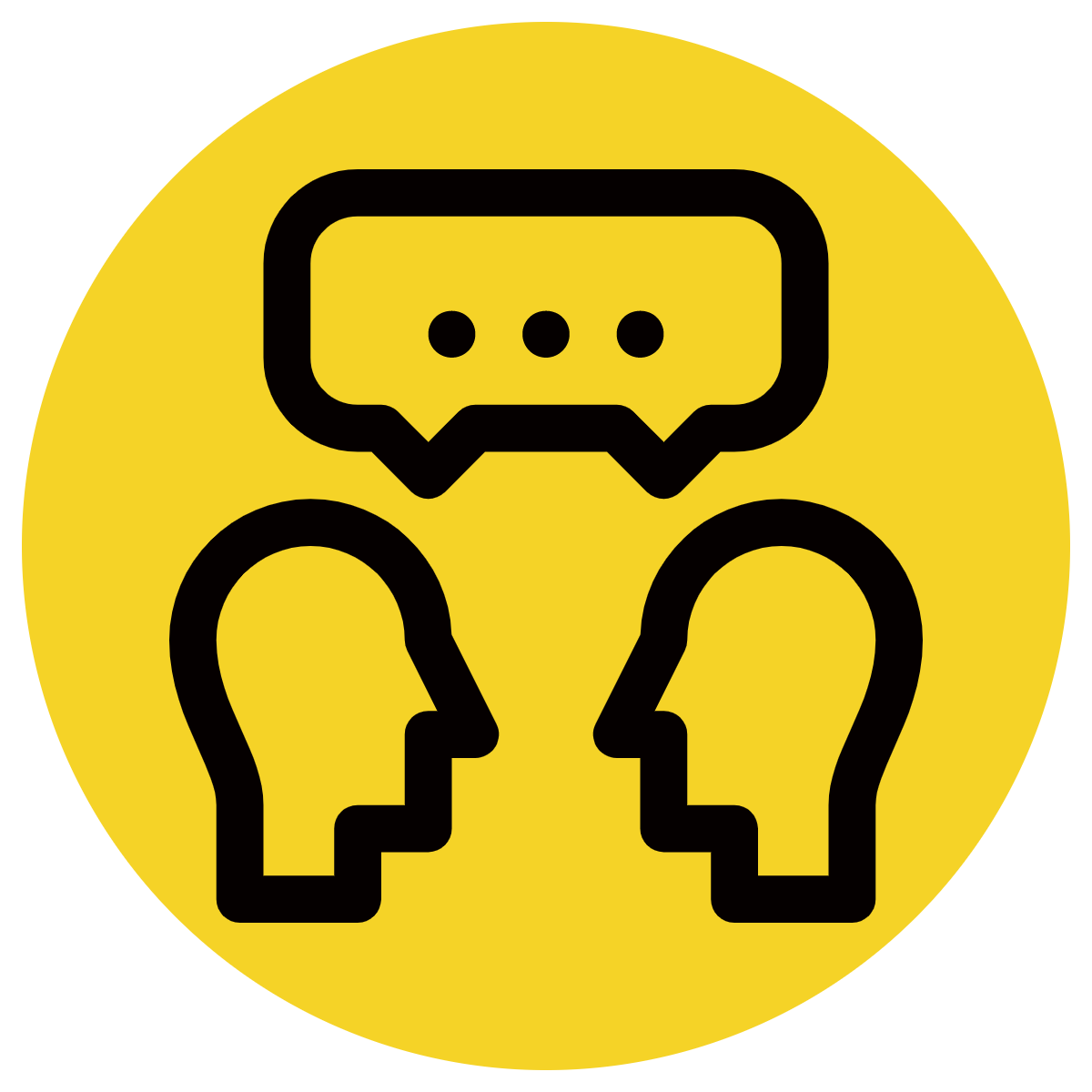 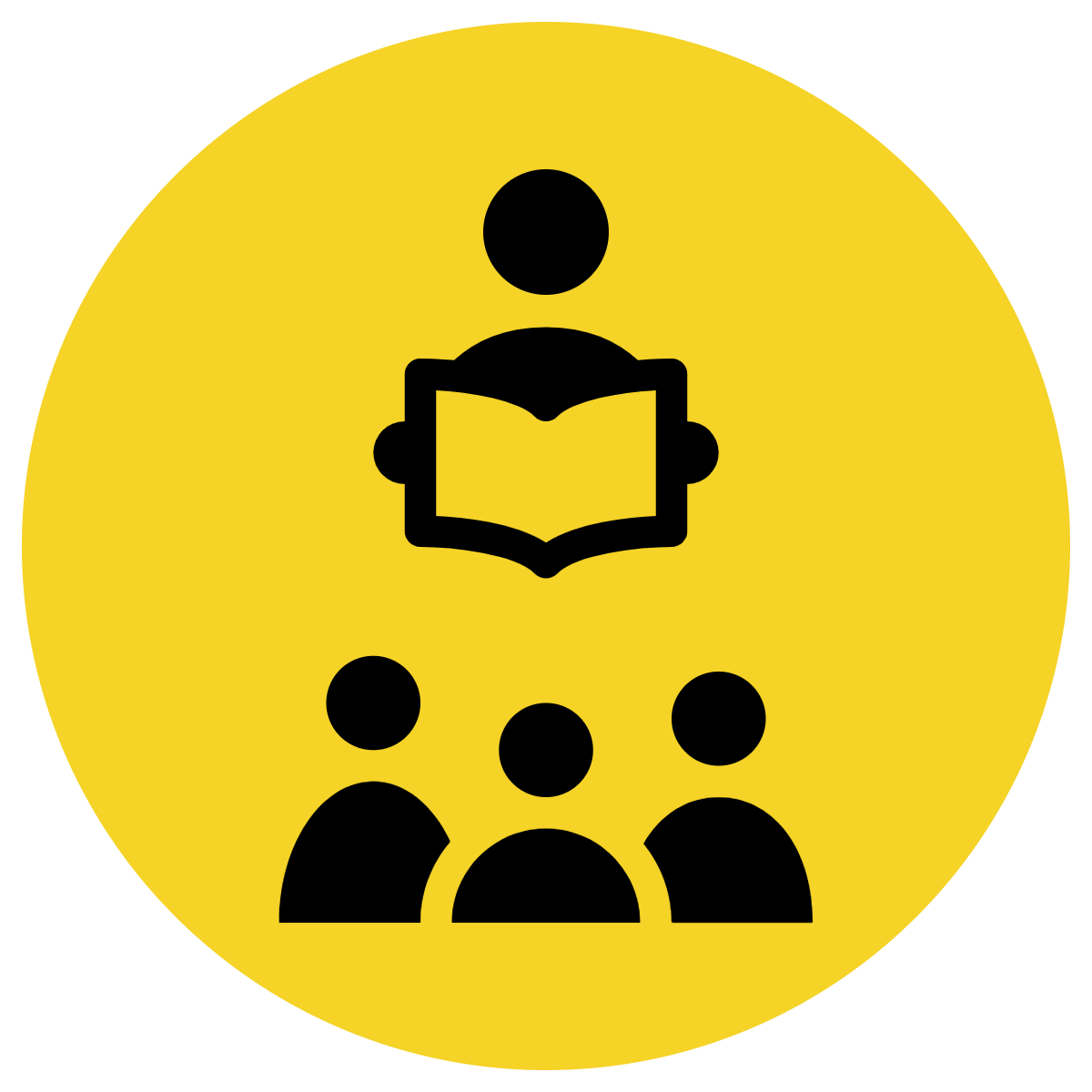 A concrete noun is a noun (naming word) that you can experience with your senses (taste, touch, sight, sound and smell).
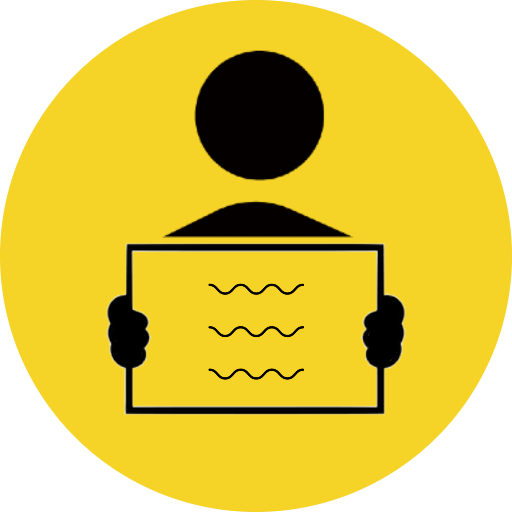 CFU:
Explain why the circled words are concrete nouns.
Find the concrete nouns in the sentences below.
Write the concrete noun onto your whiteboard.
The blue car drove quickly.
The small bird sang beautifully.
The small child cried.
Concept Development
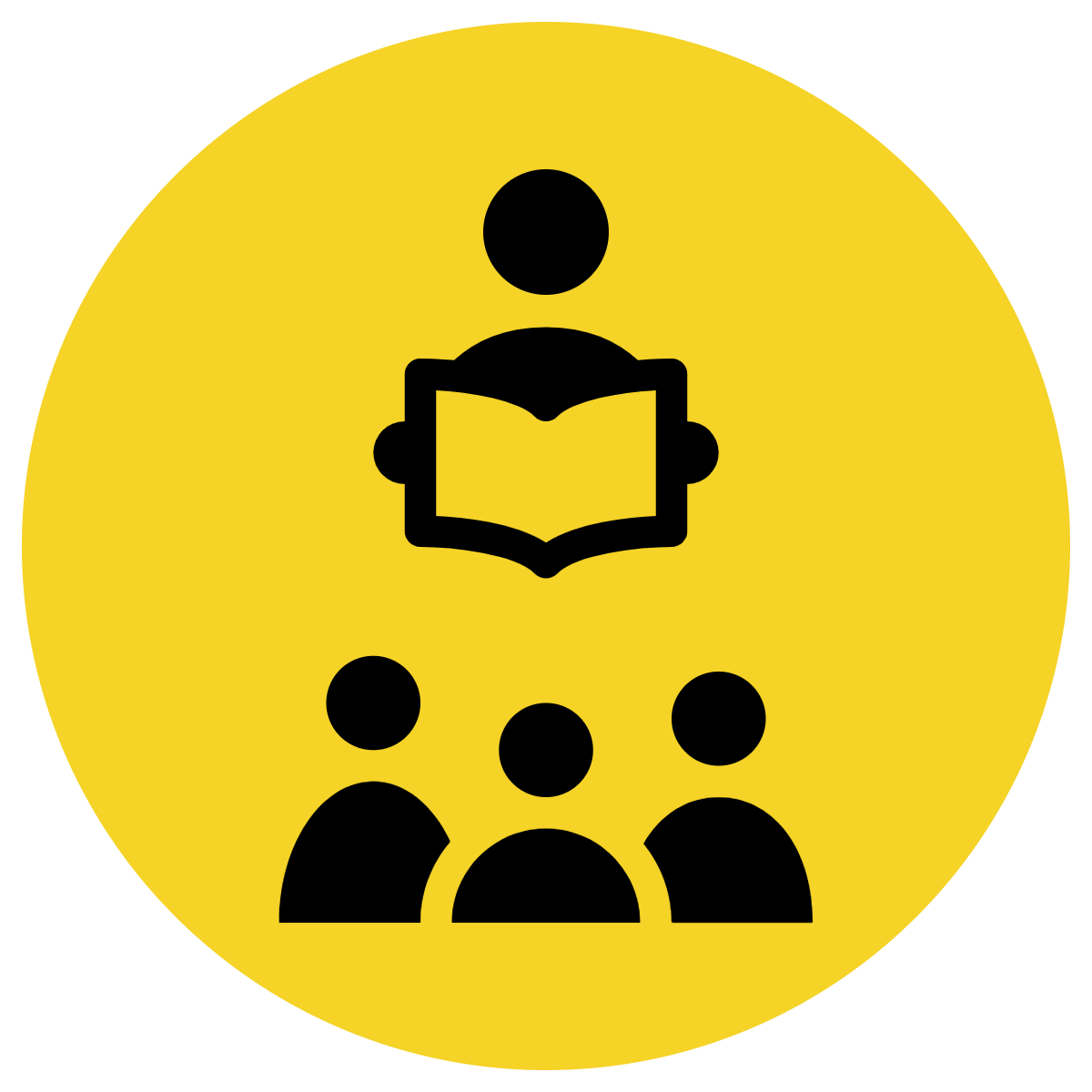 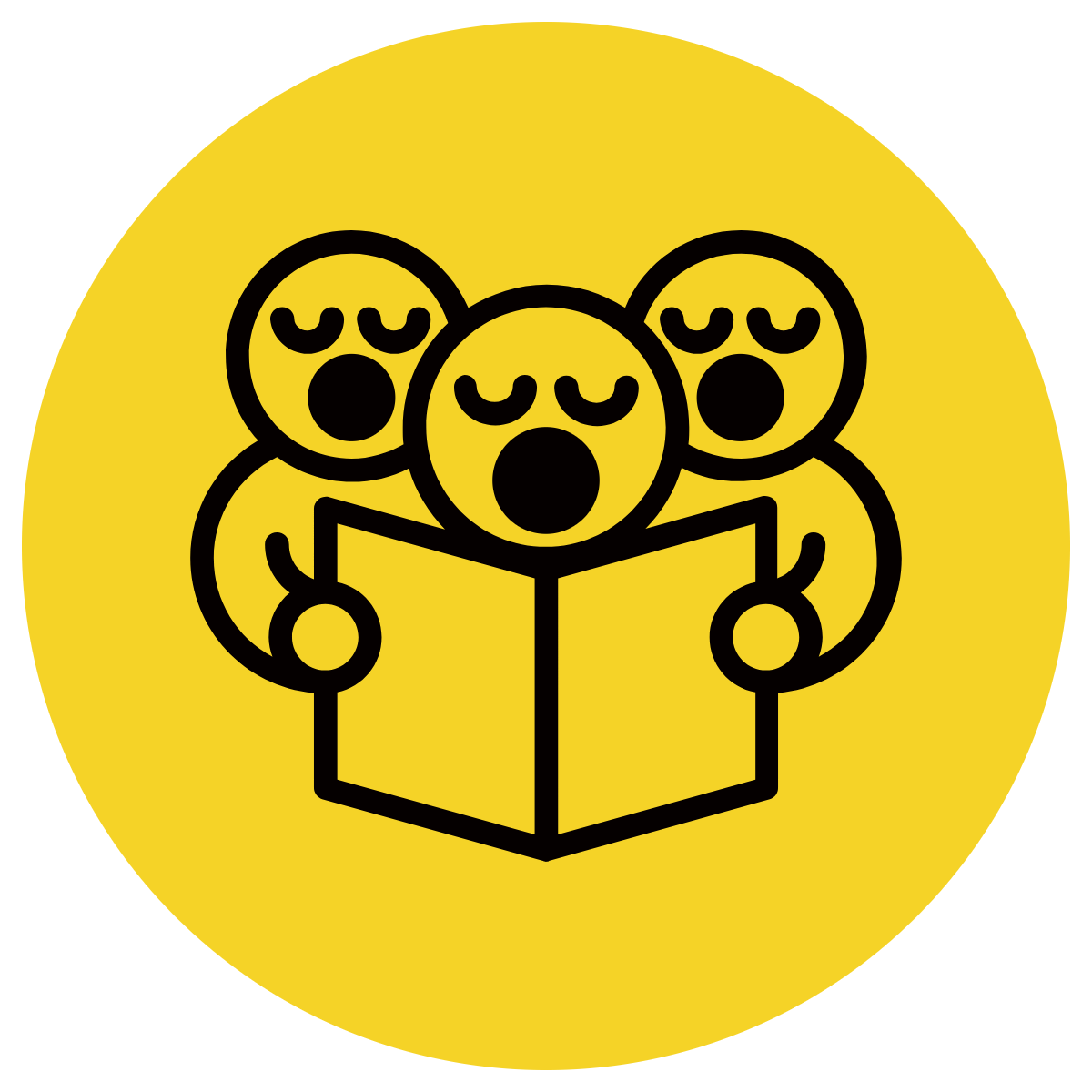 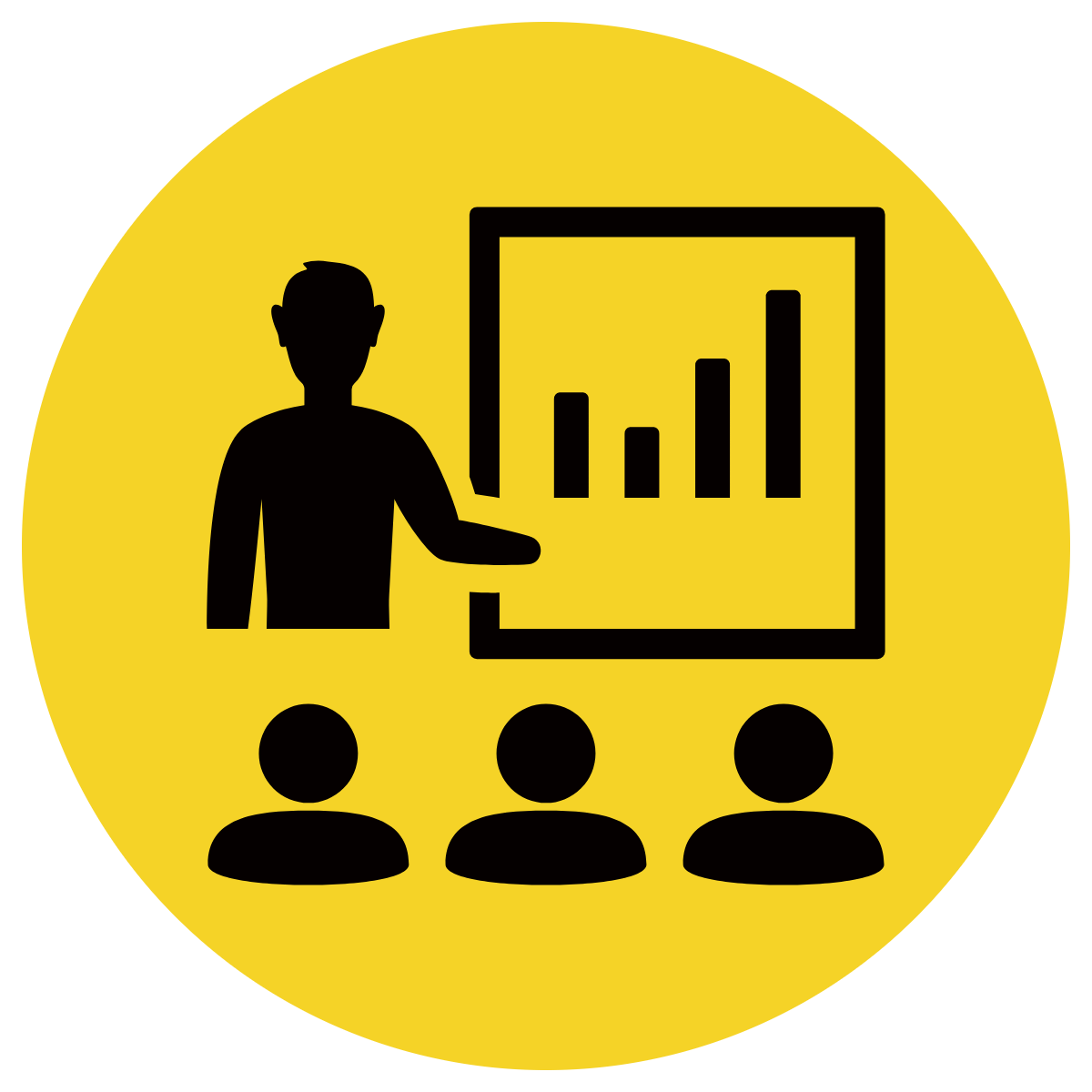 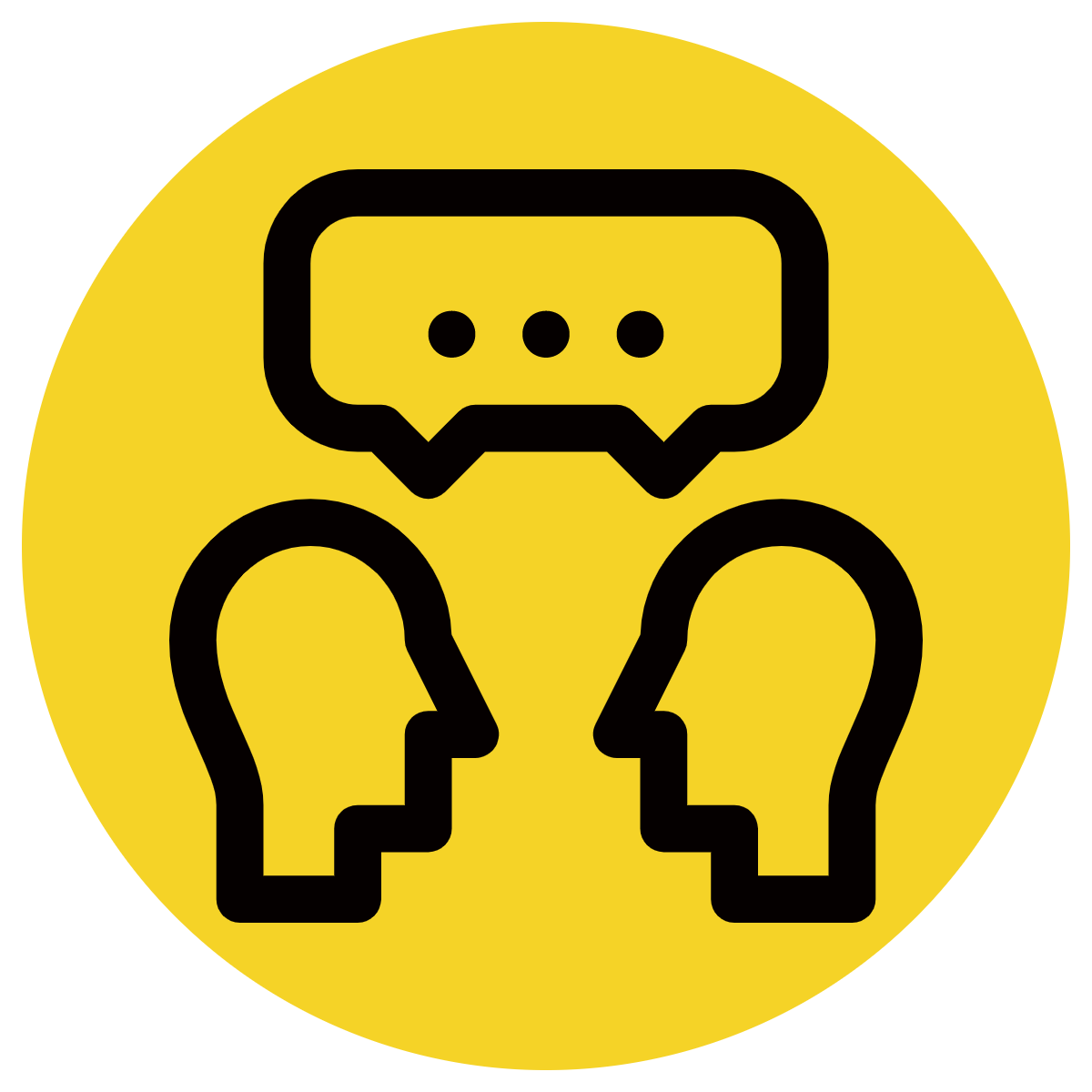 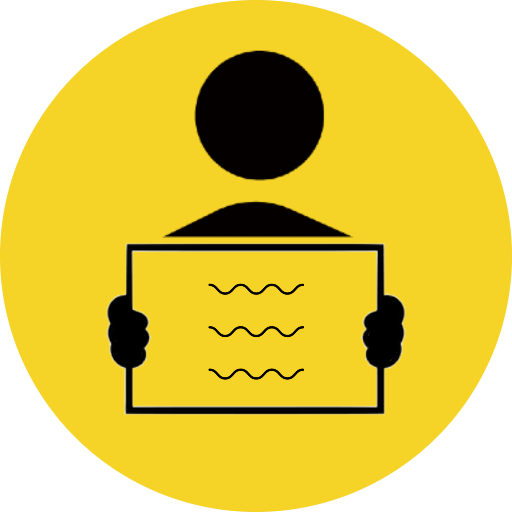 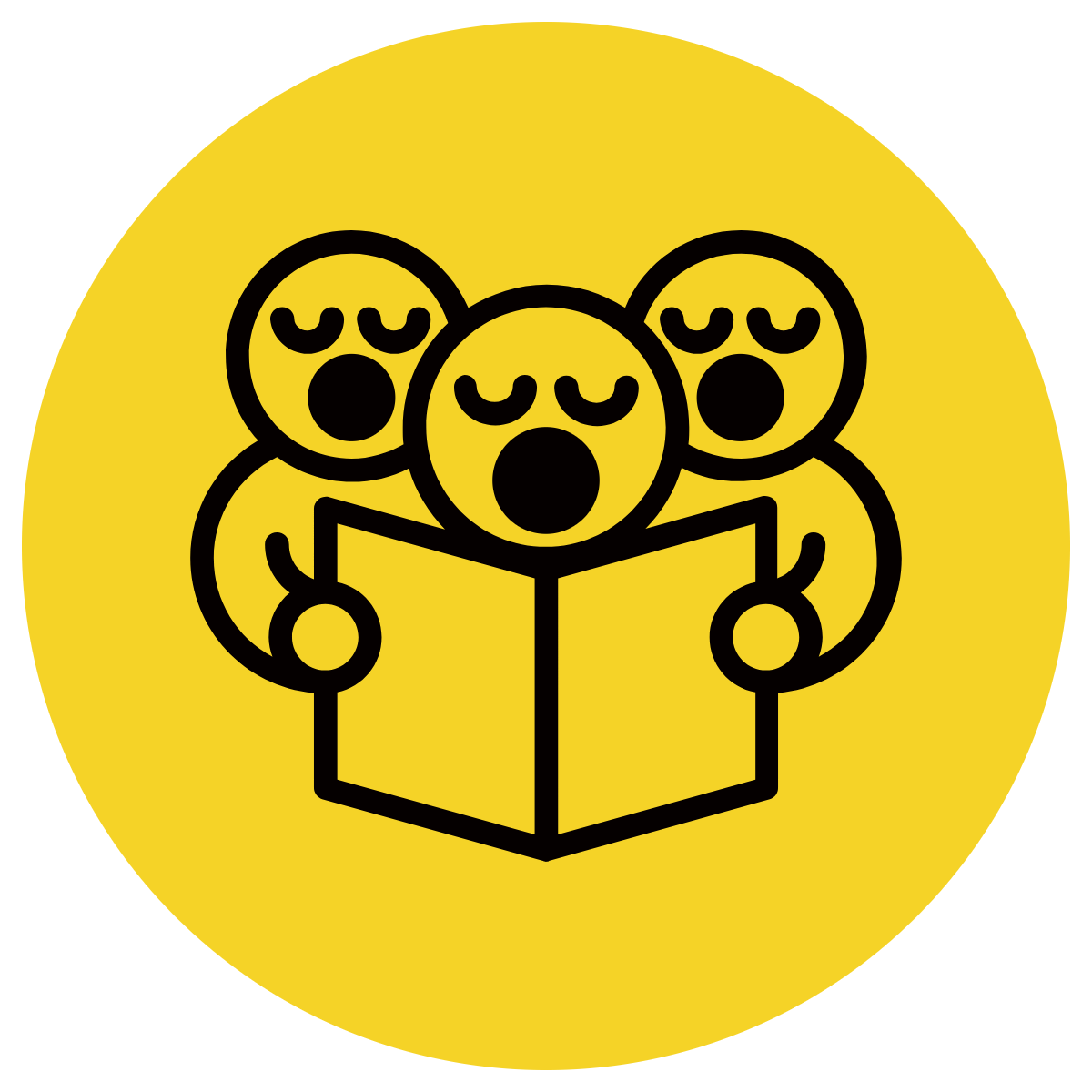 An abstract noun is a noun (naming word) that you cannot experience with your senses (taste, touch, sight, sound and smell).
Abstract nouns names ideas or feelings.
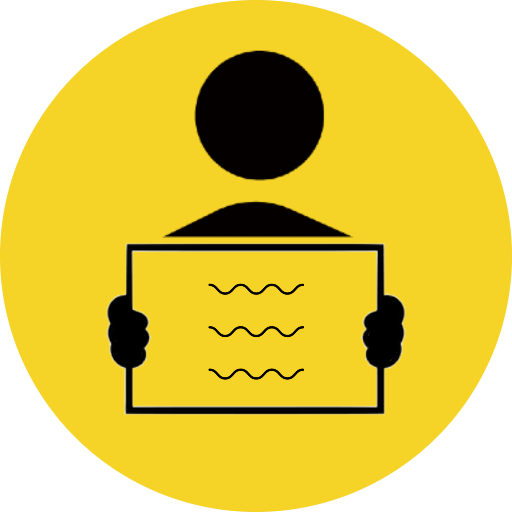 CFU:
Explain why the circled words are abstract nouns.
Find the abstract nouns in the sentences below.
Write the abstract noun onto your whiteboard.
Johnny was in love with his new sister.
The small child felt  jealousy towards his older brother.
The dog experienced sadness when his bone was taken away.
She showed dedication as the student leader.
Hinge Point Question
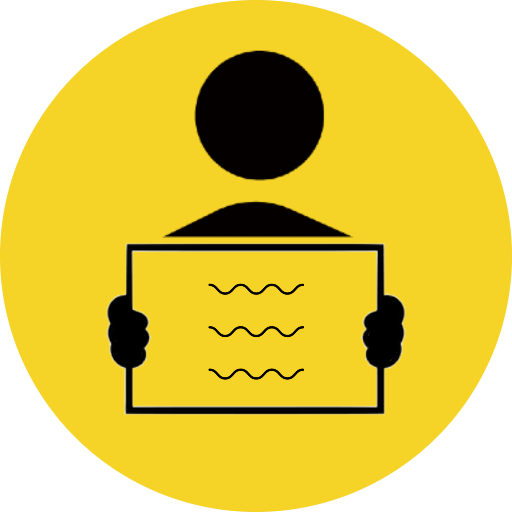 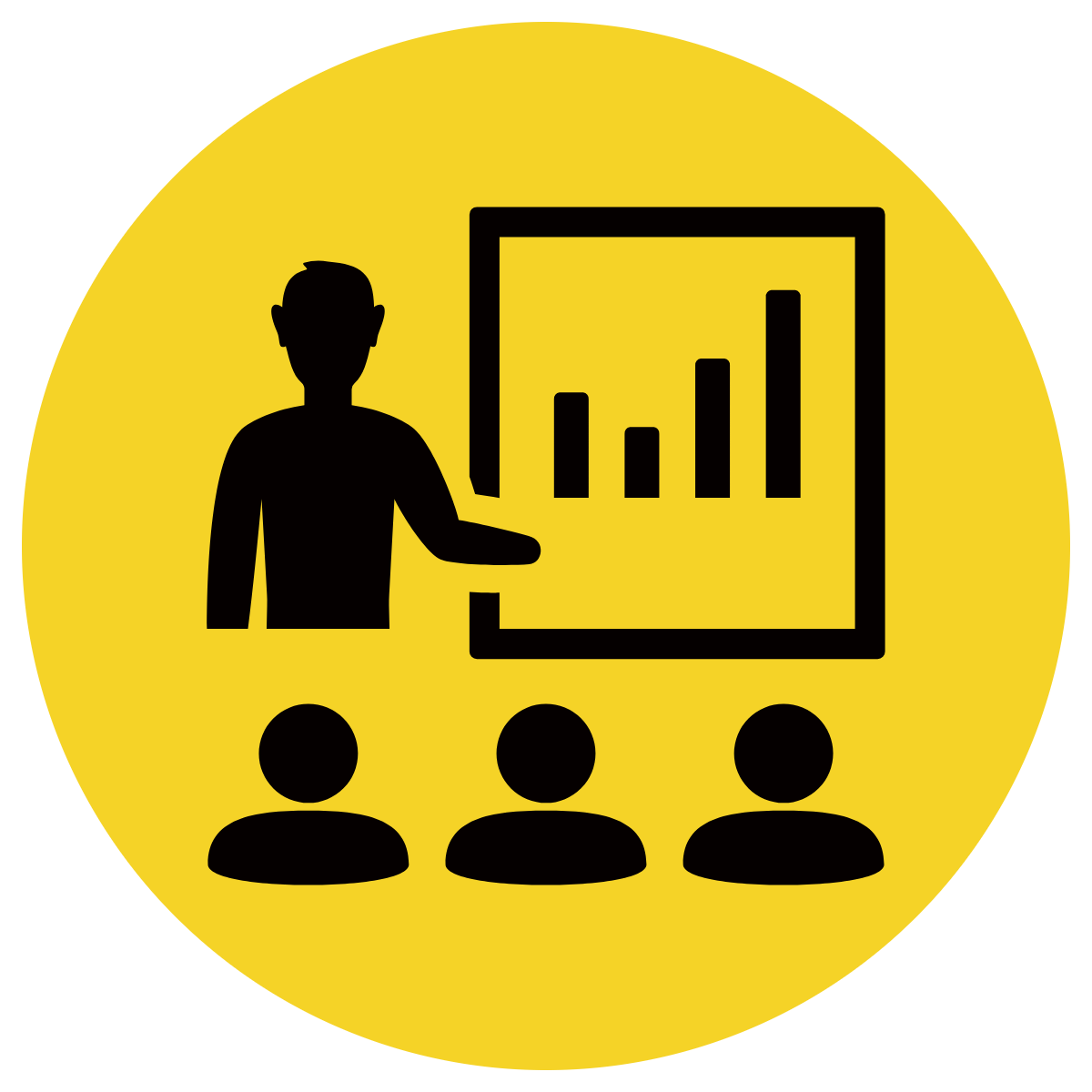 CFU:
Why is this an example/not an example?
Go through each option one-at-a-time once students have answered on their whiteboards
Identify the sentences that contain an abstract noun.
Jenny drove the car quickly.


The child suffered from loneliness.
 

Bobby experienced sadness when his friend left.
 

The pet bird was blue.
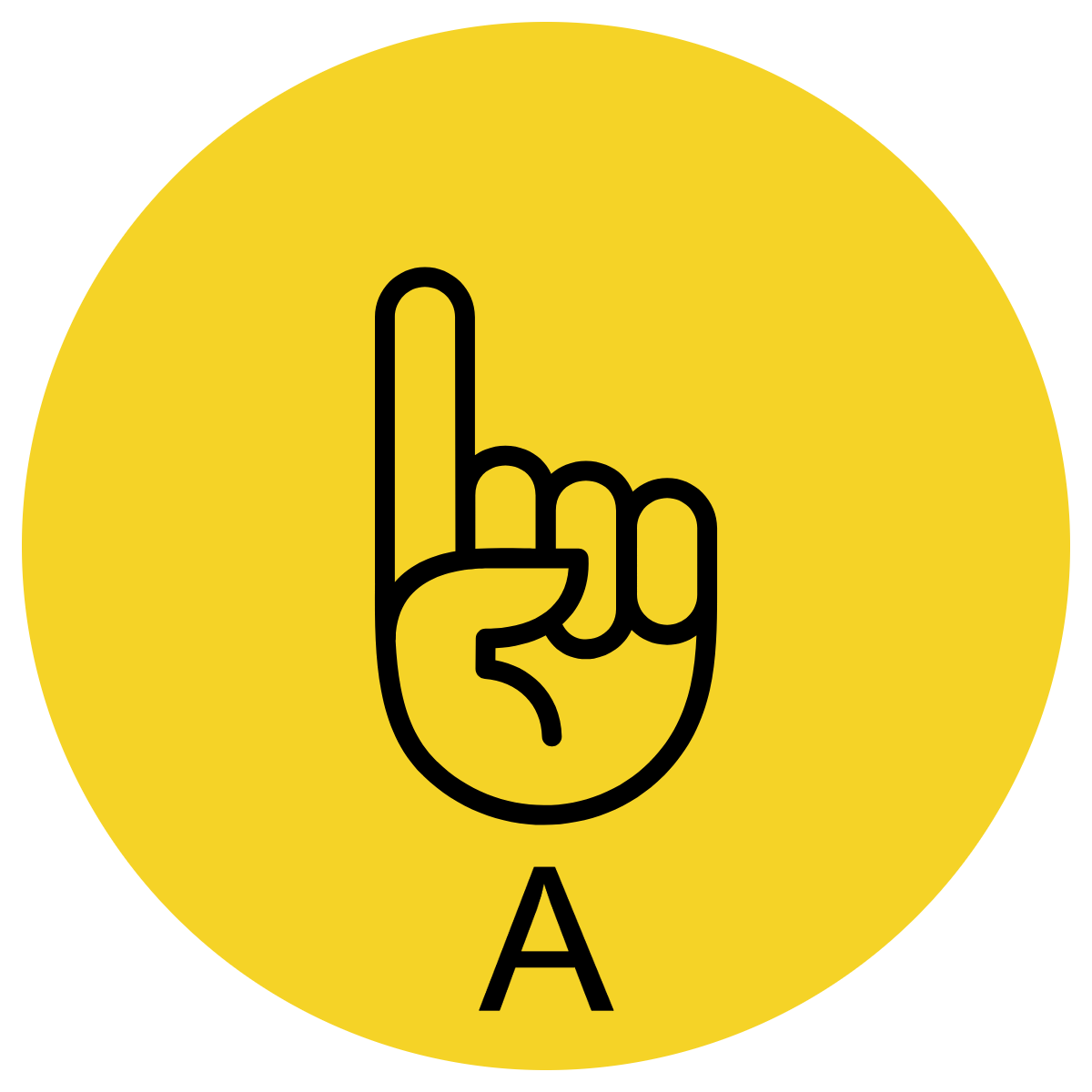 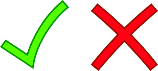 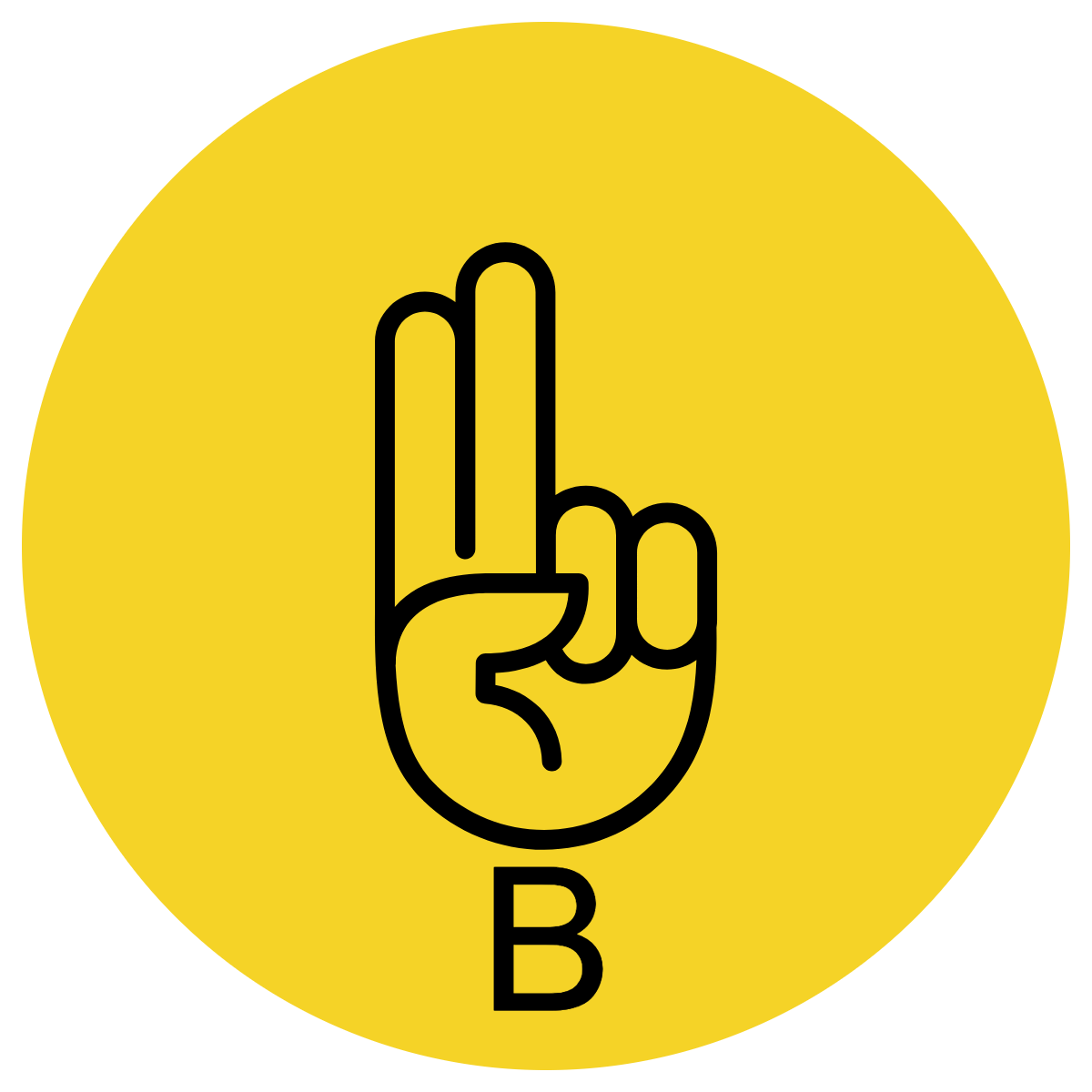 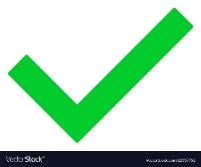 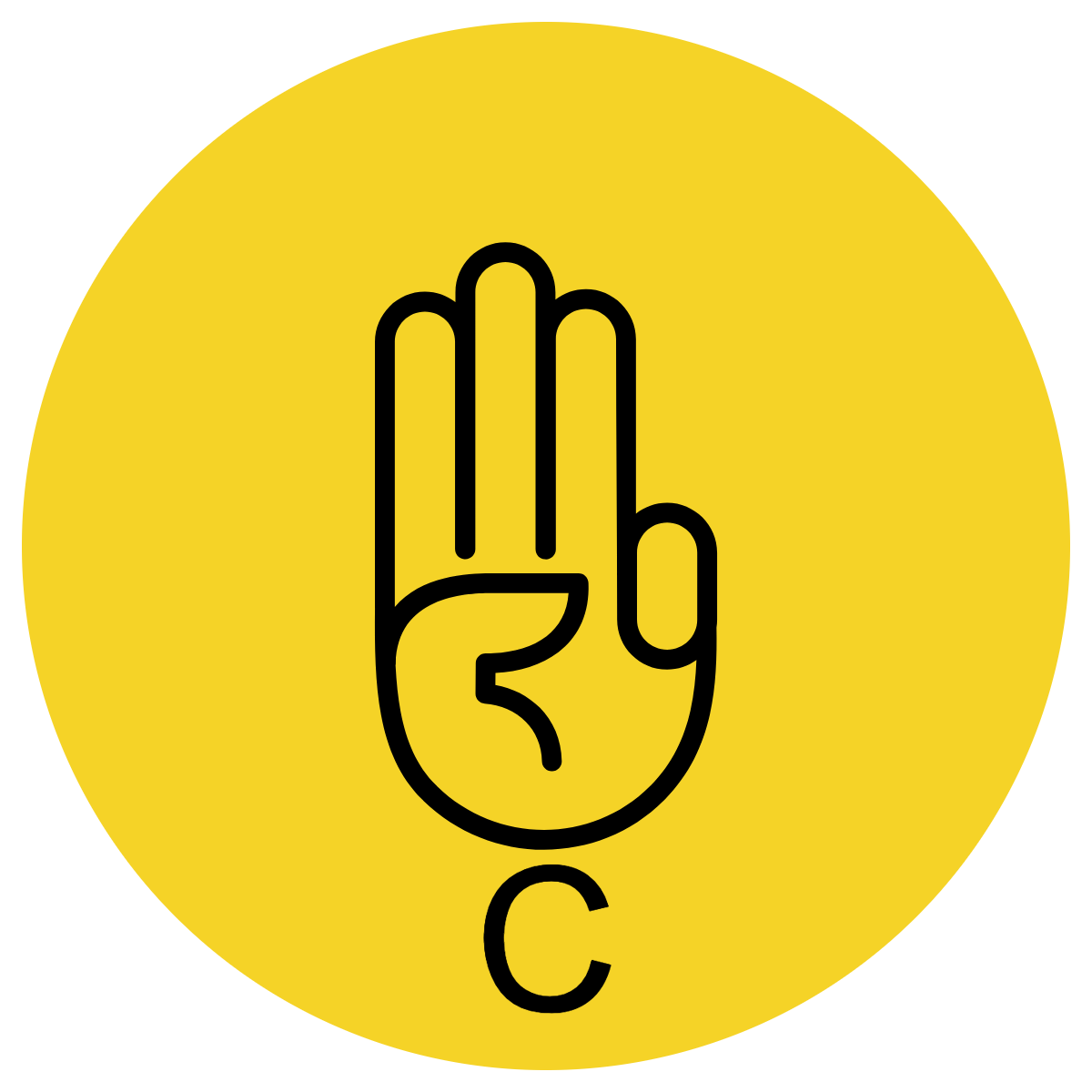 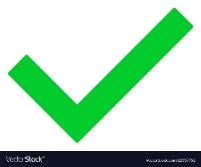 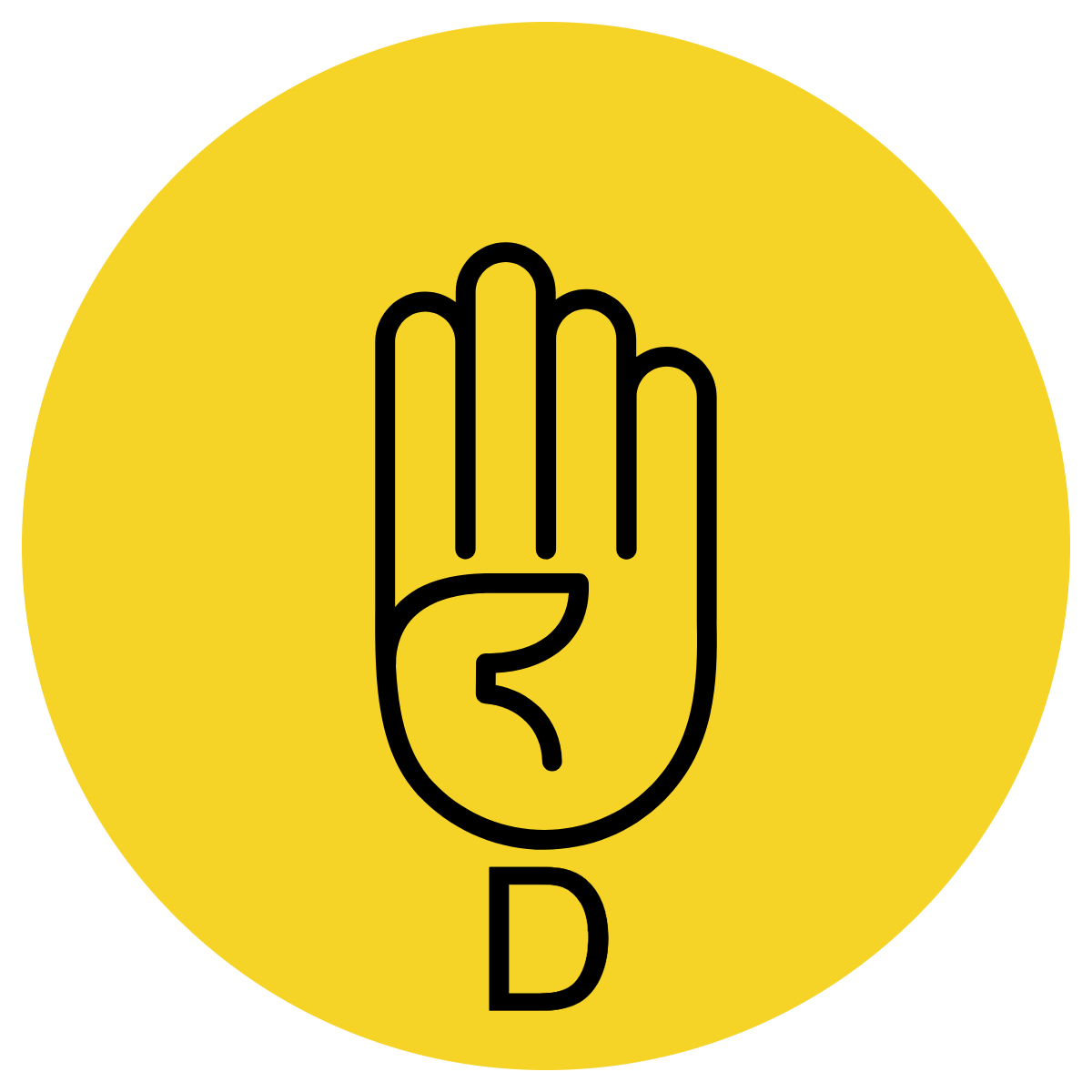 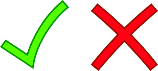 An abstract noun is a noun (naming word) that you cannot experience with your senses (taste, touch, sight, sound and smell).
Abstract nouns names ideas or feelings.
Concept Development- re-explanation
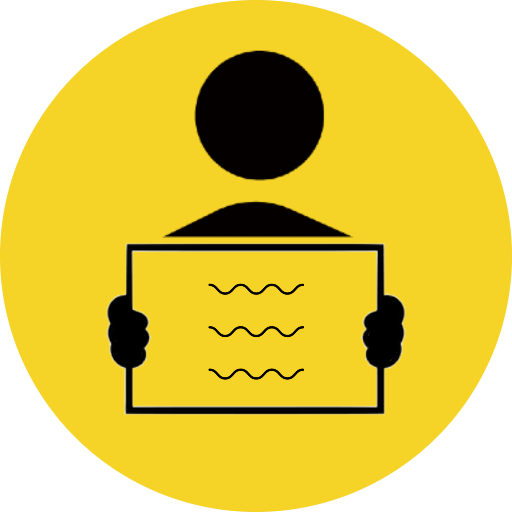 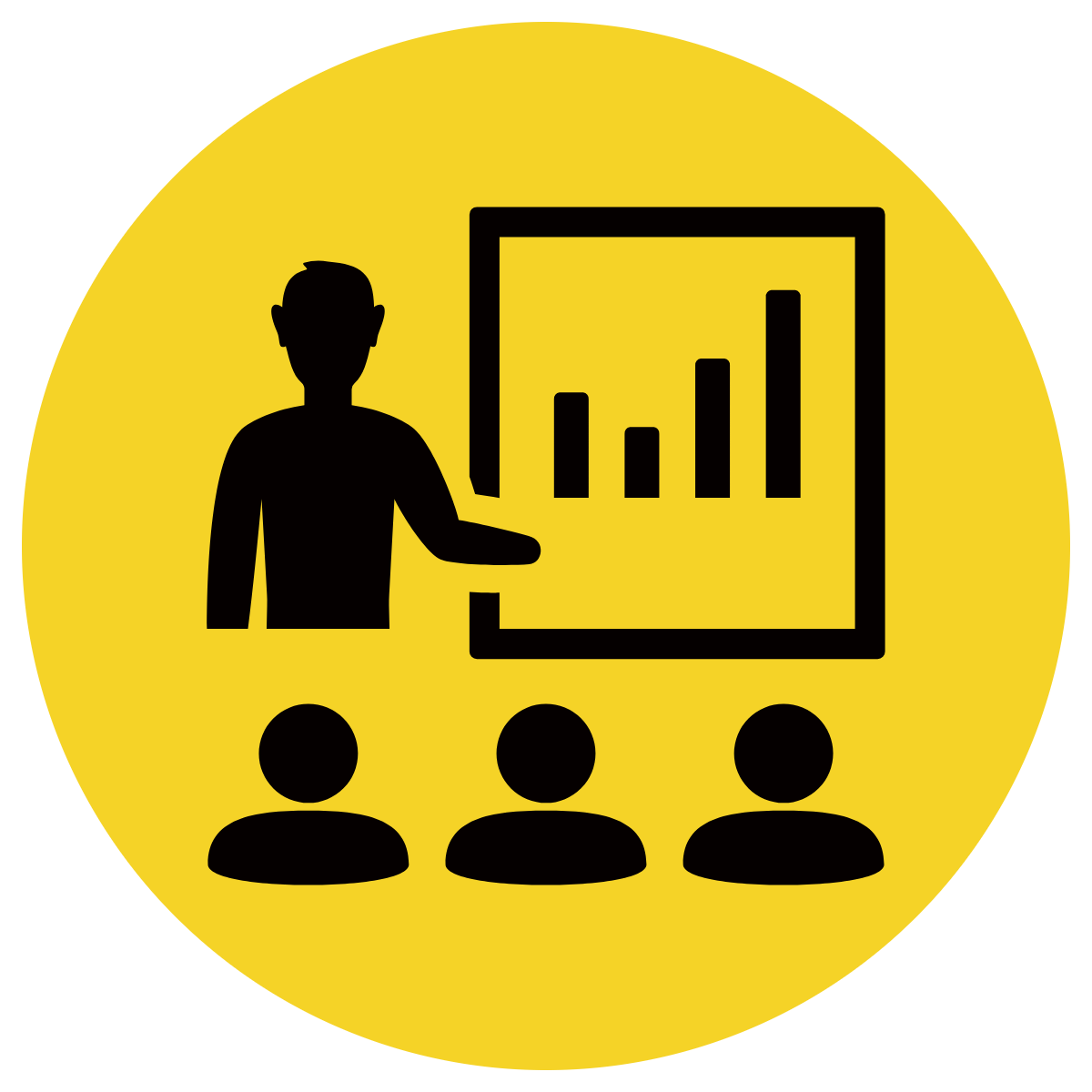 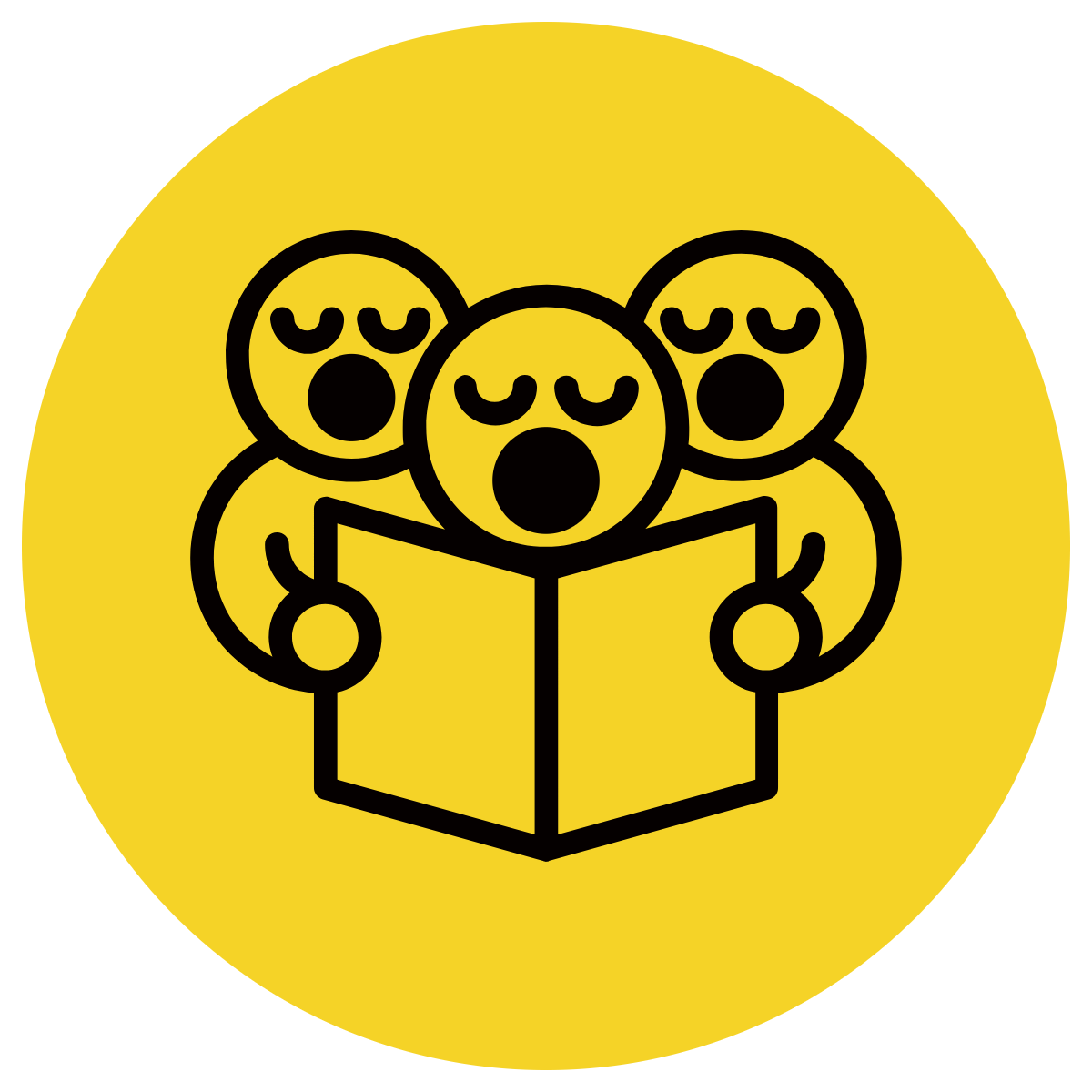 An abstract noun is a noun (naming word) that you cannot experience with your senses (taste, touch, sight, sound and smell).
Abstract nouns names ideas or feelings.
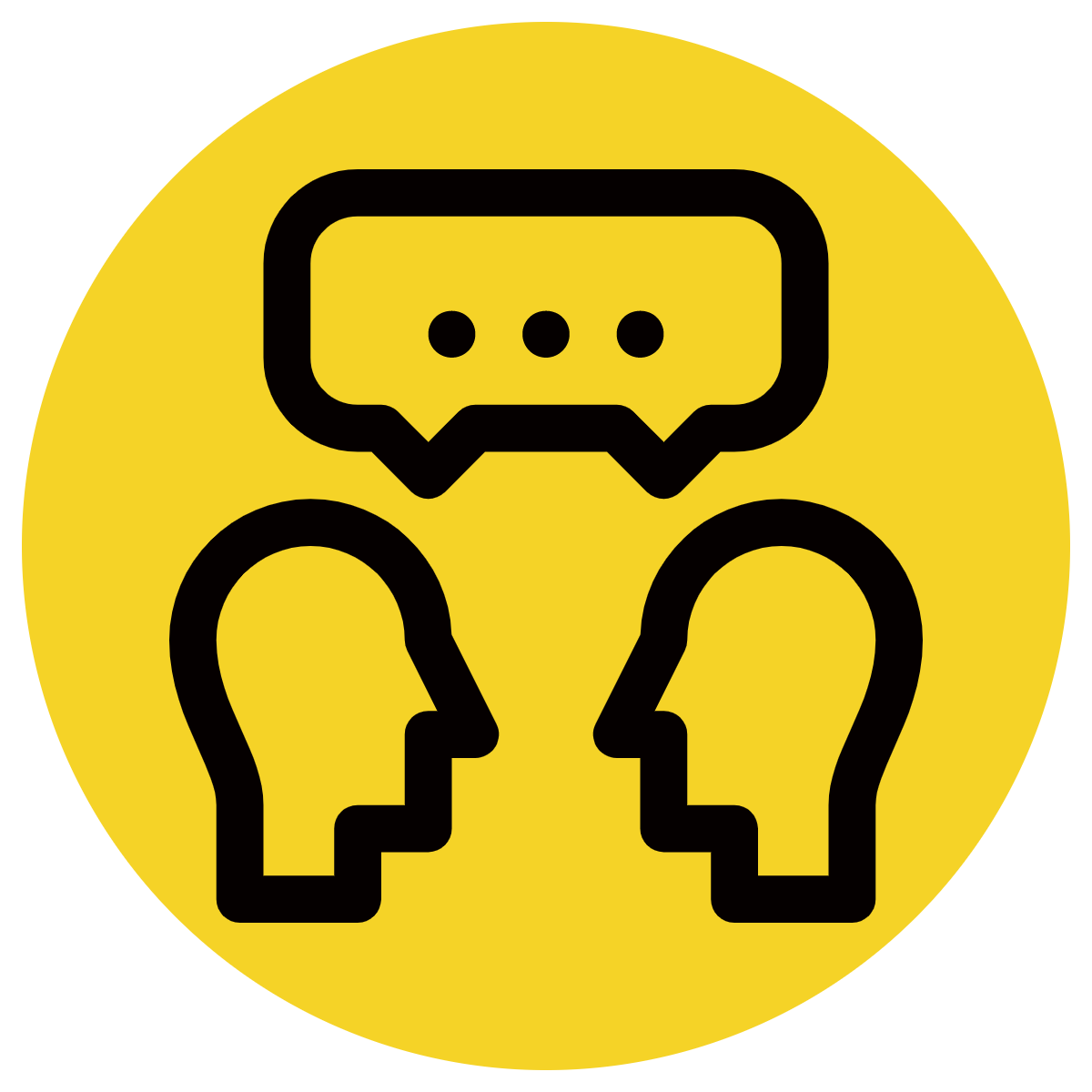 CFU:
Explain why the circled words are abstract nouns.
Identify the abstract noun in the sentences below.
Write the abstract noun on your whiteboard.
The purpose of this slide is further practice at the concept development stage, prior to  moving on with the lesson. This is only required if there were some misconceptions identified in the Hinge Point.
The small child displayed curiousiness.
The teacher exhibited unhappiness when the children didn’t listen to her instructions.
The education of children is the highest priority.
Skill Development: I do
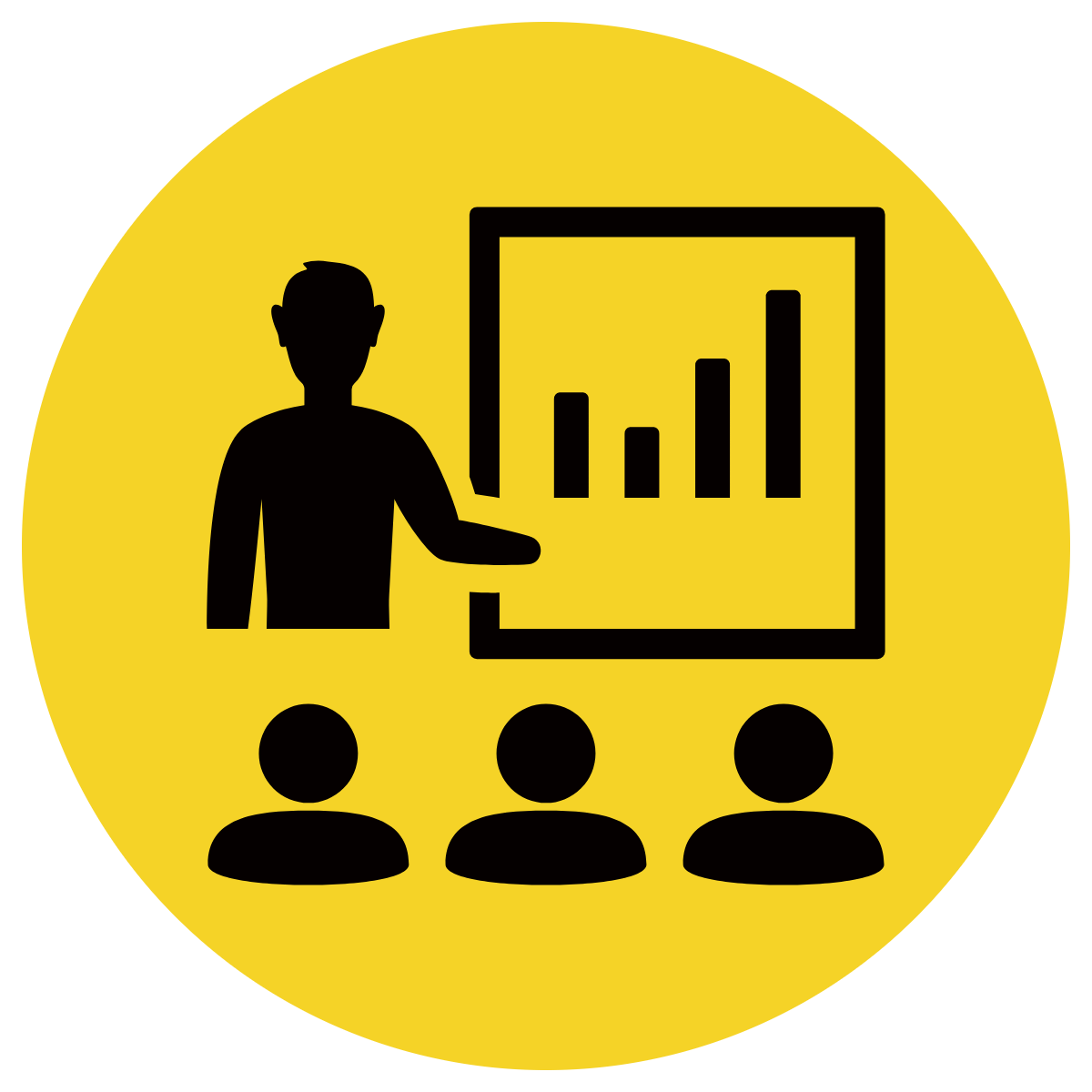 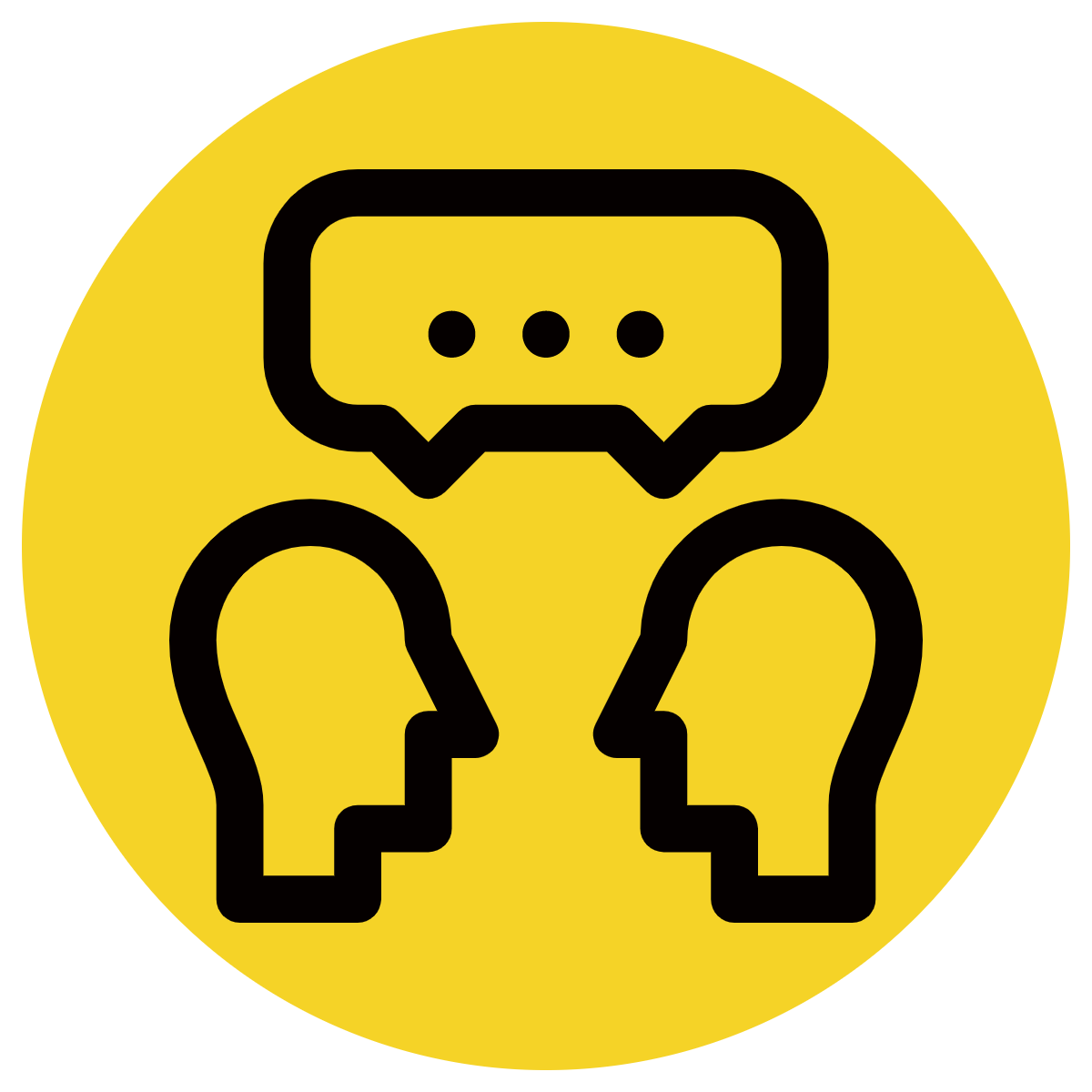 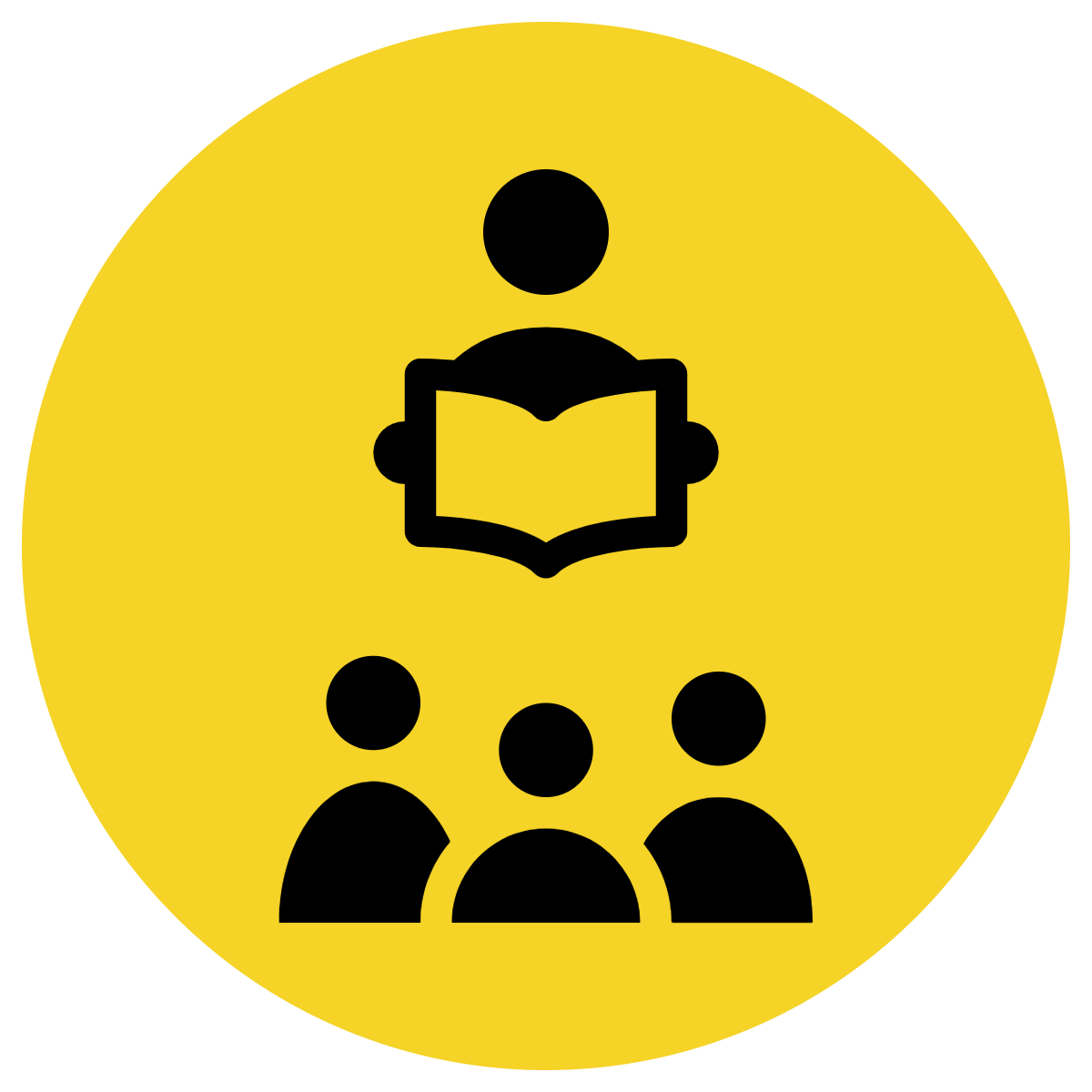 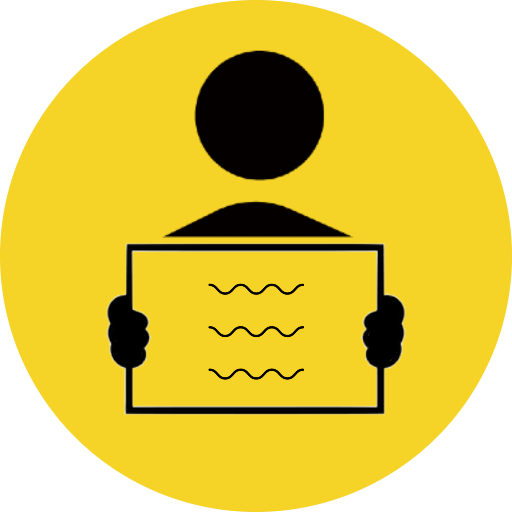 Let’s write a sentence about the child below, using an abstract noun.
Discuss with your partner what the child might be feeling? 
Complete the sentence using an abstract noun.
CFU:
What abstract noun can we use?
cheekiness
sadness
happiness
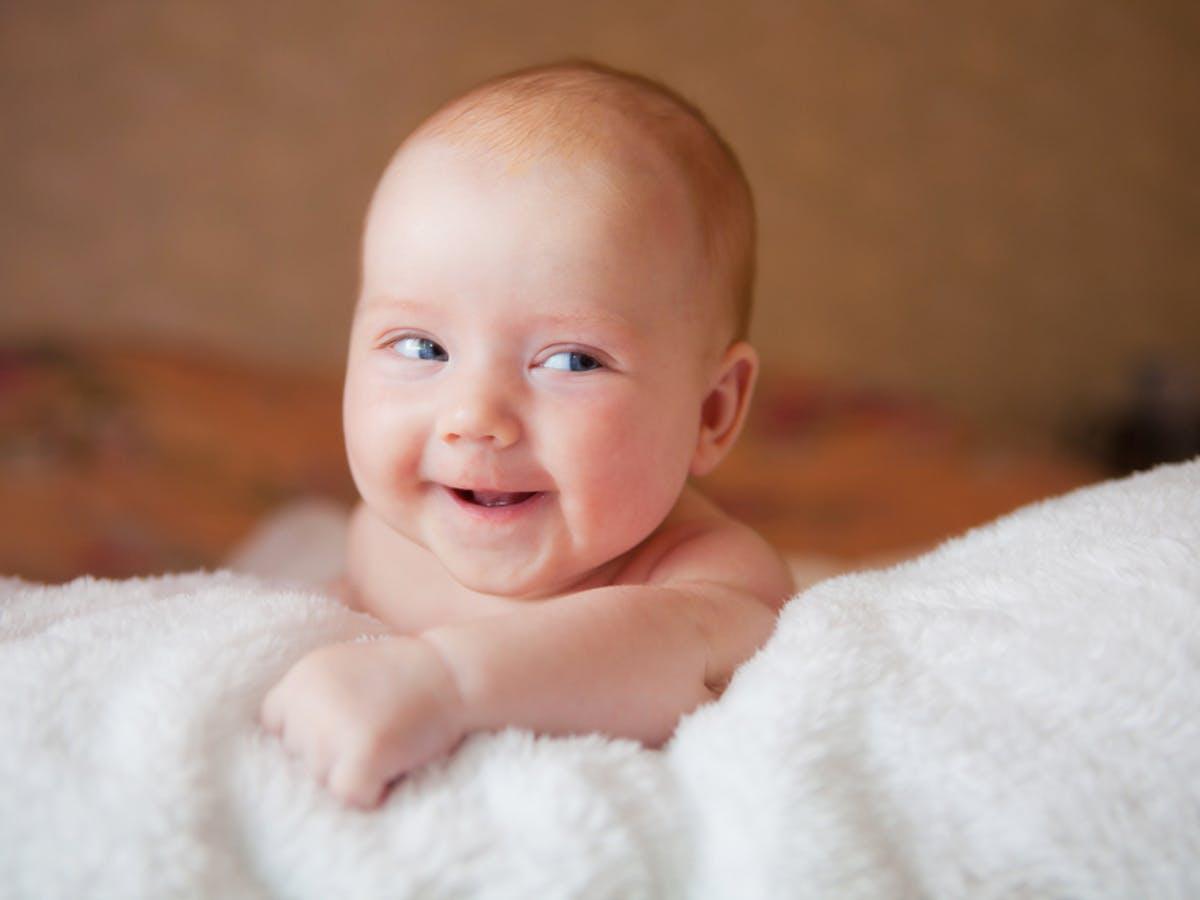 The child displayed ___________.
Skill Development: We do
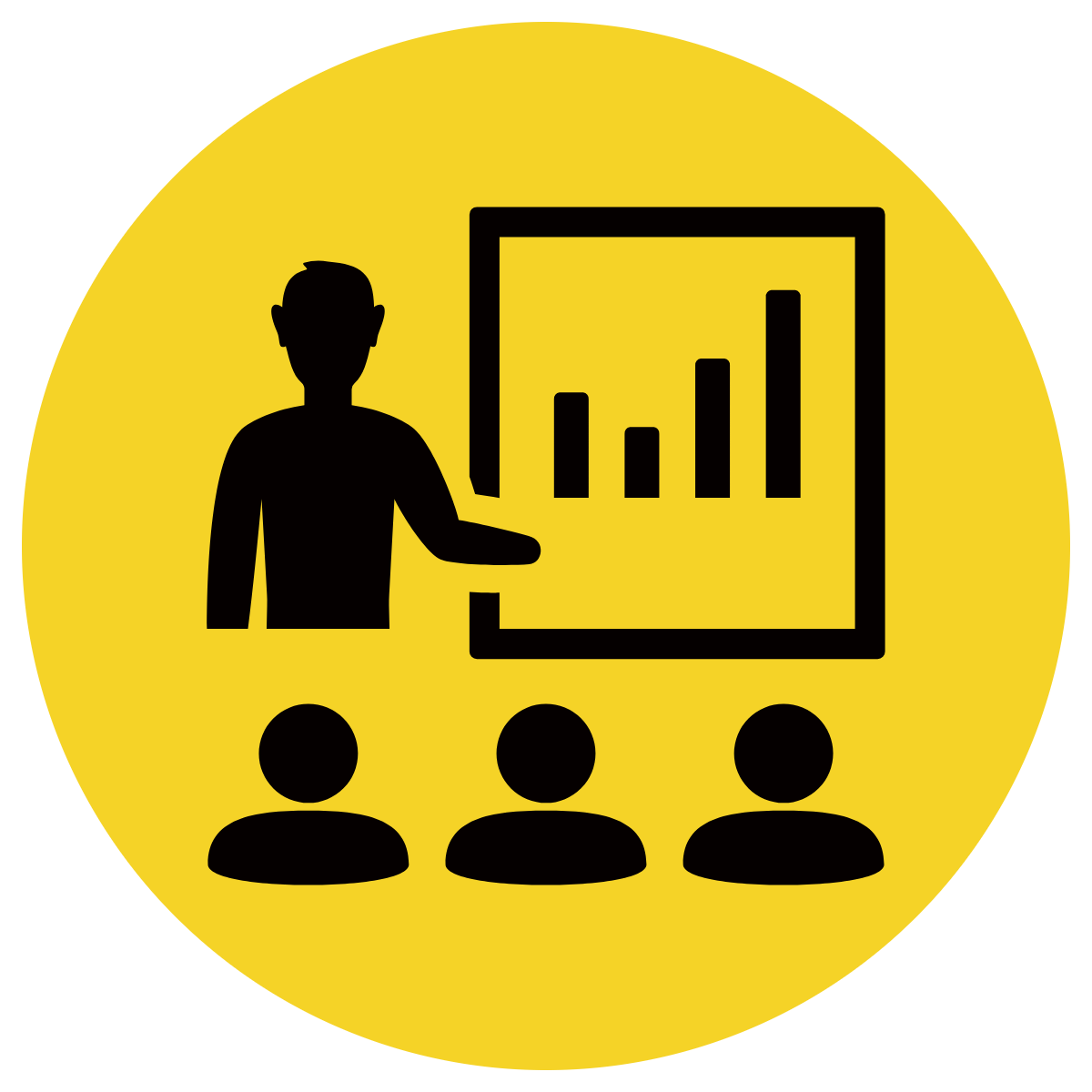 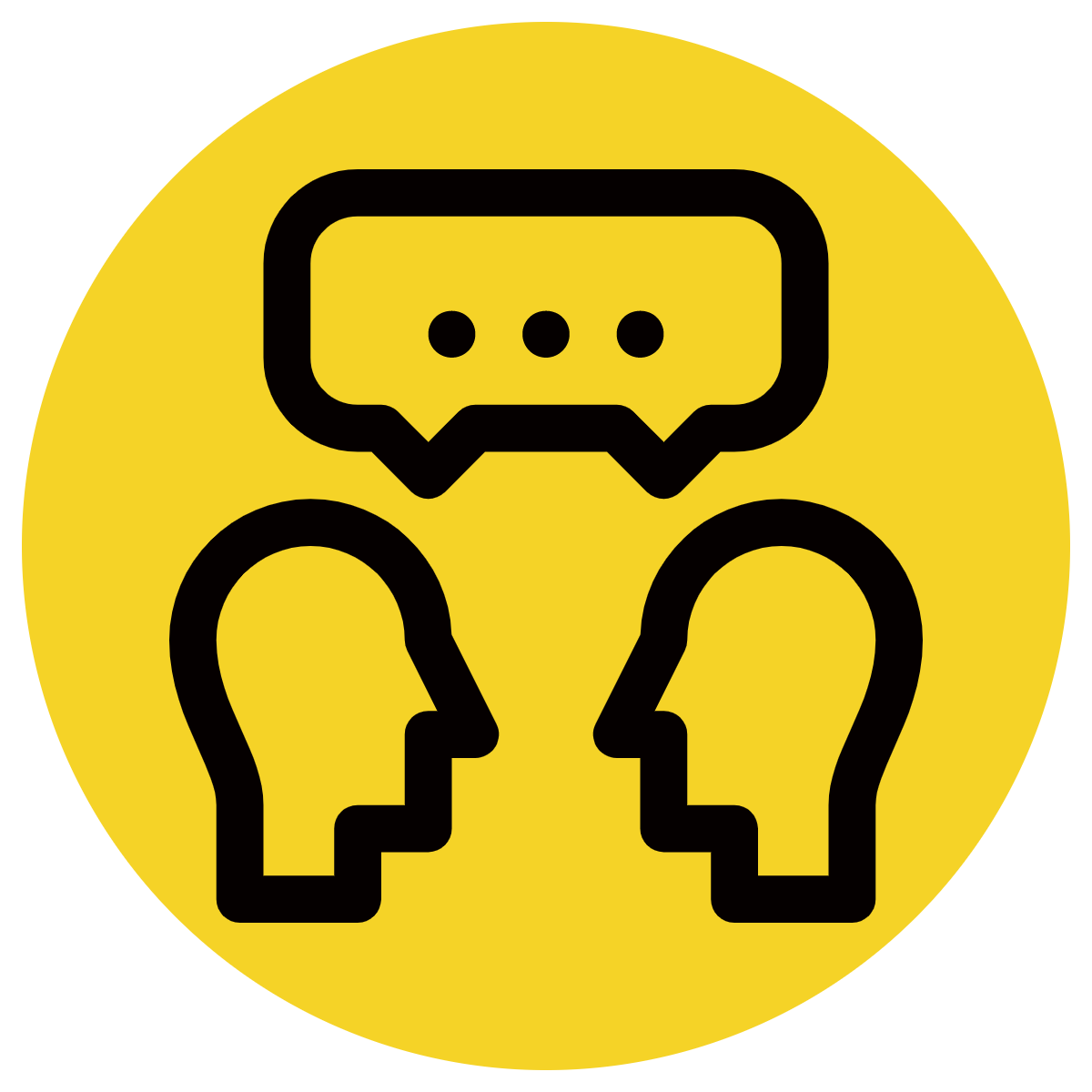 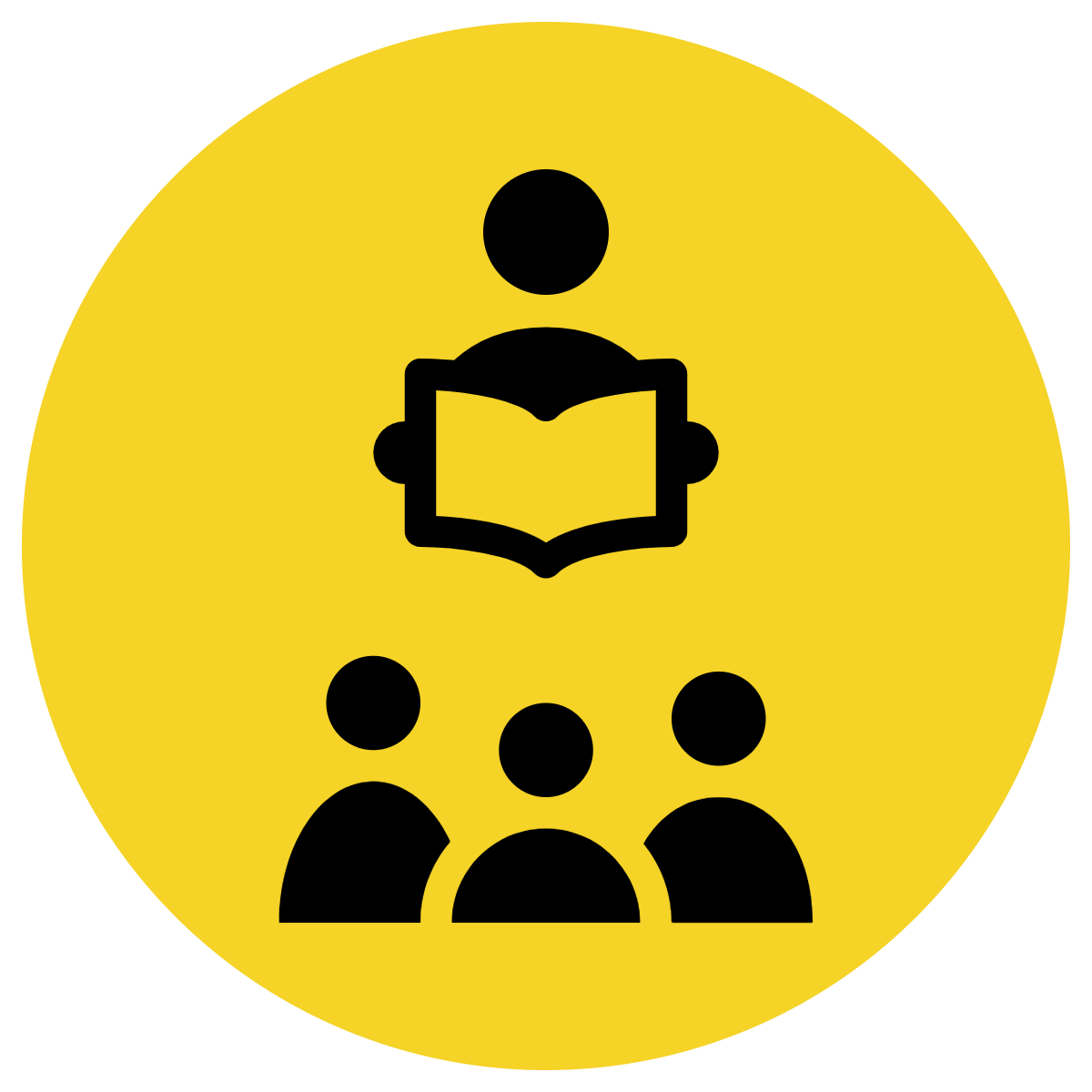 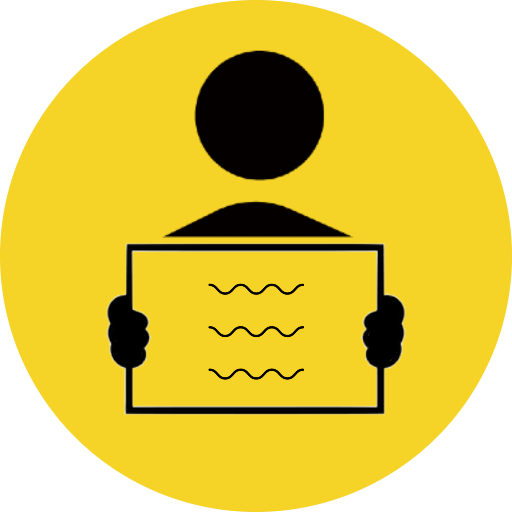 Let’s write a sentence about the child below, using an abstract noun.
Discuss with your partner what the child might be feeling? 
Complete the sentence using an abstract noun.
CFU:
What abstract noun have you used? Explain why it is abstract.
resentment
love
anger
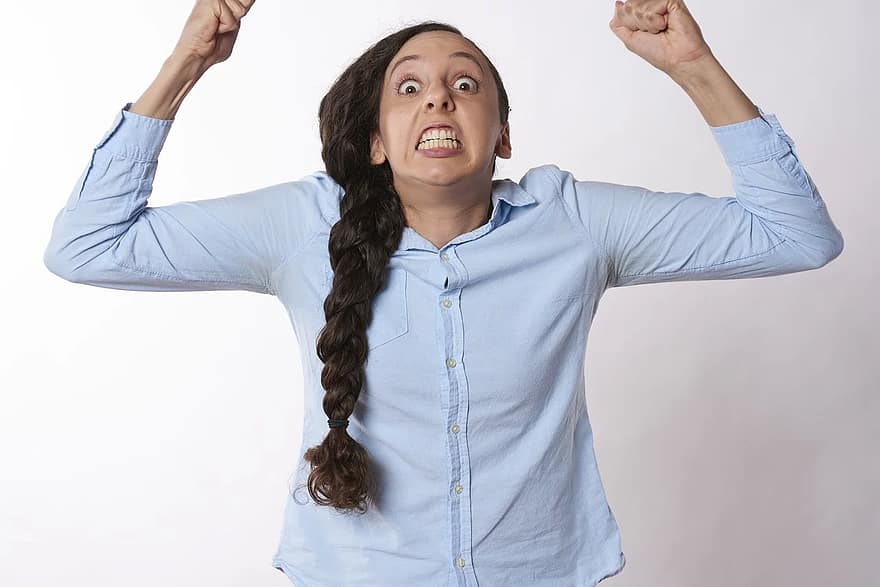 She felt ______________ towards her parents.
Skill Development: We do
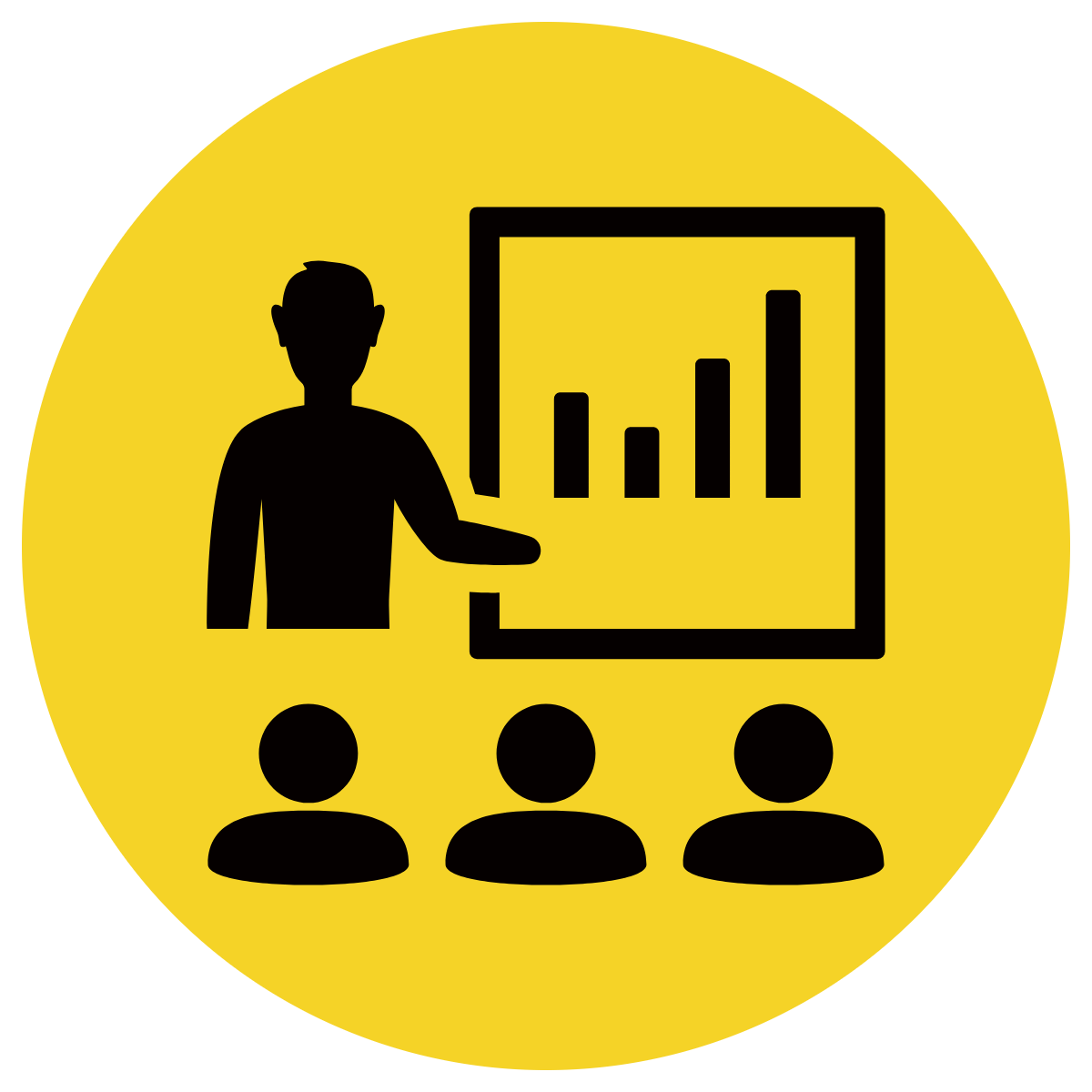 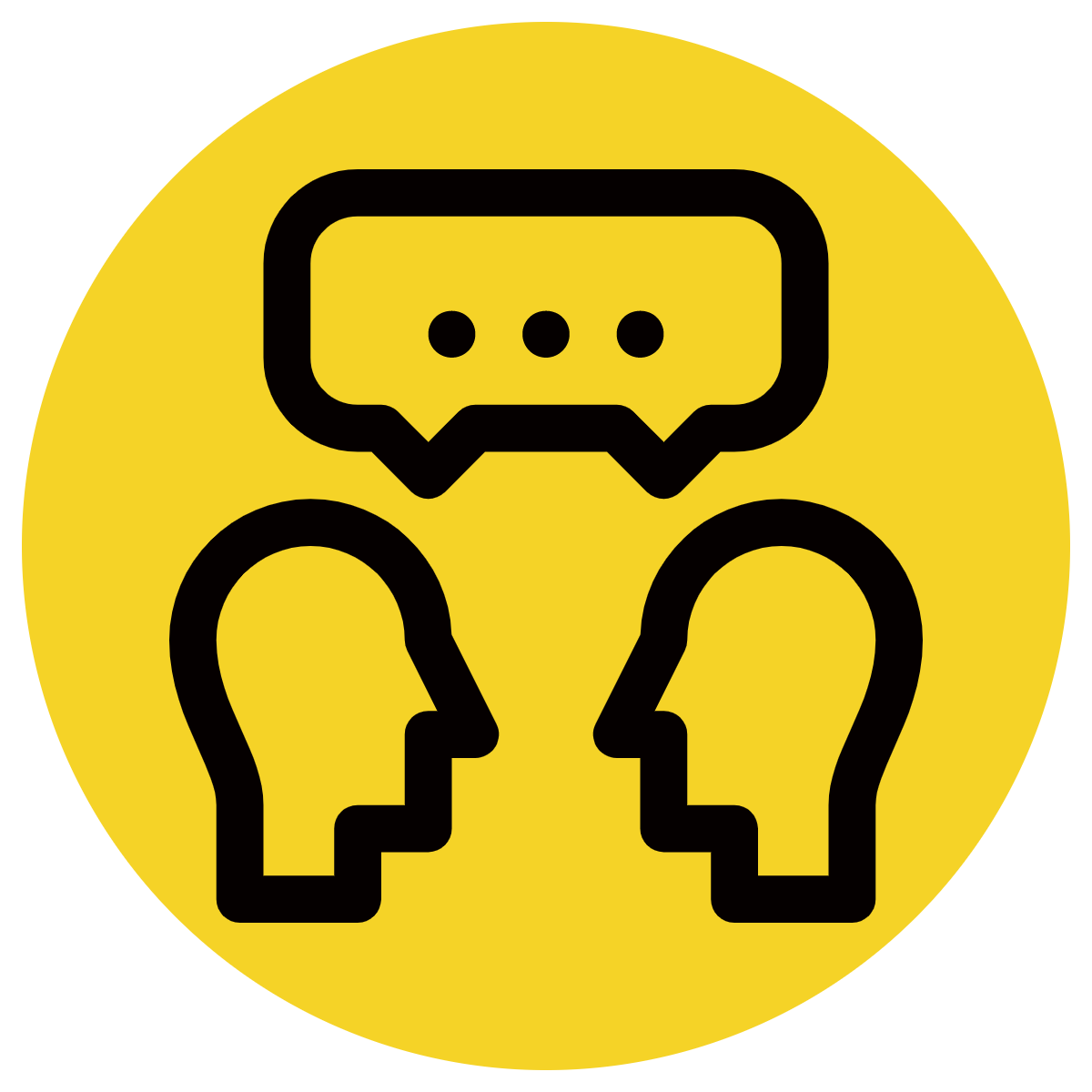 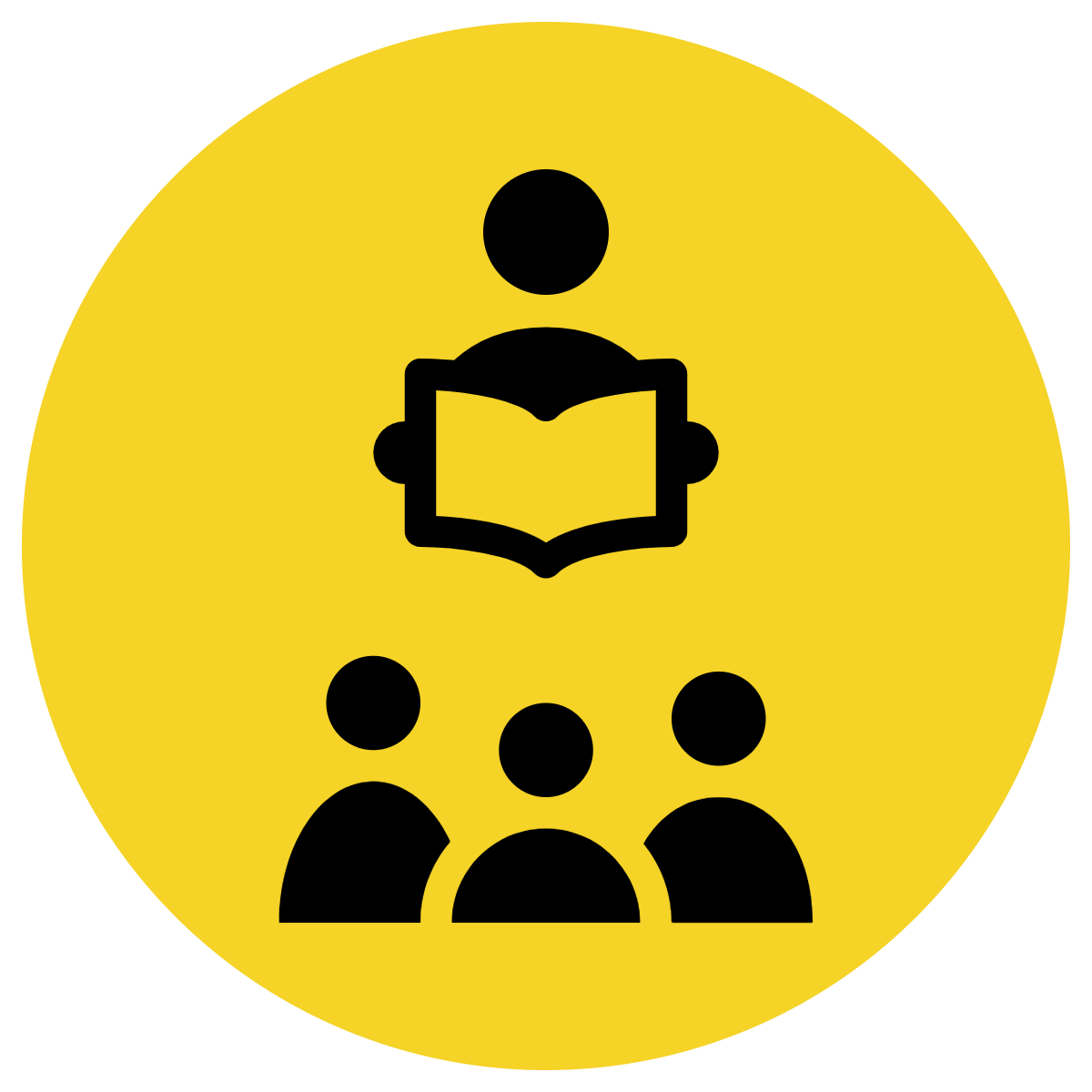 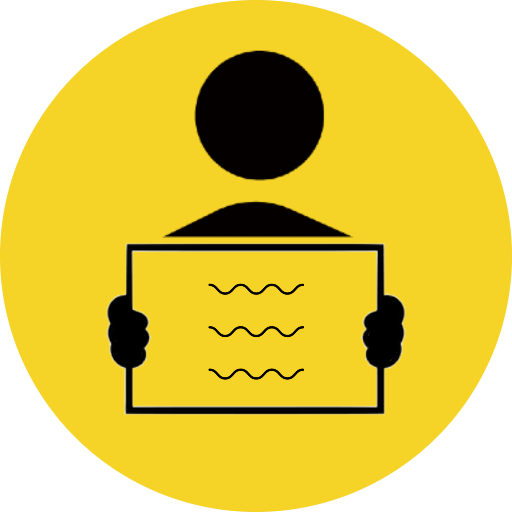 Let’s write a sentence about the child below, using an abstract noun.
Discuss with your partner what the child might be feeling? 
Complete the sentence using an abstract noun.
CFU:
What abstract noun have you used? Explain why it is abstract.
dismay
annoyance
jealousy
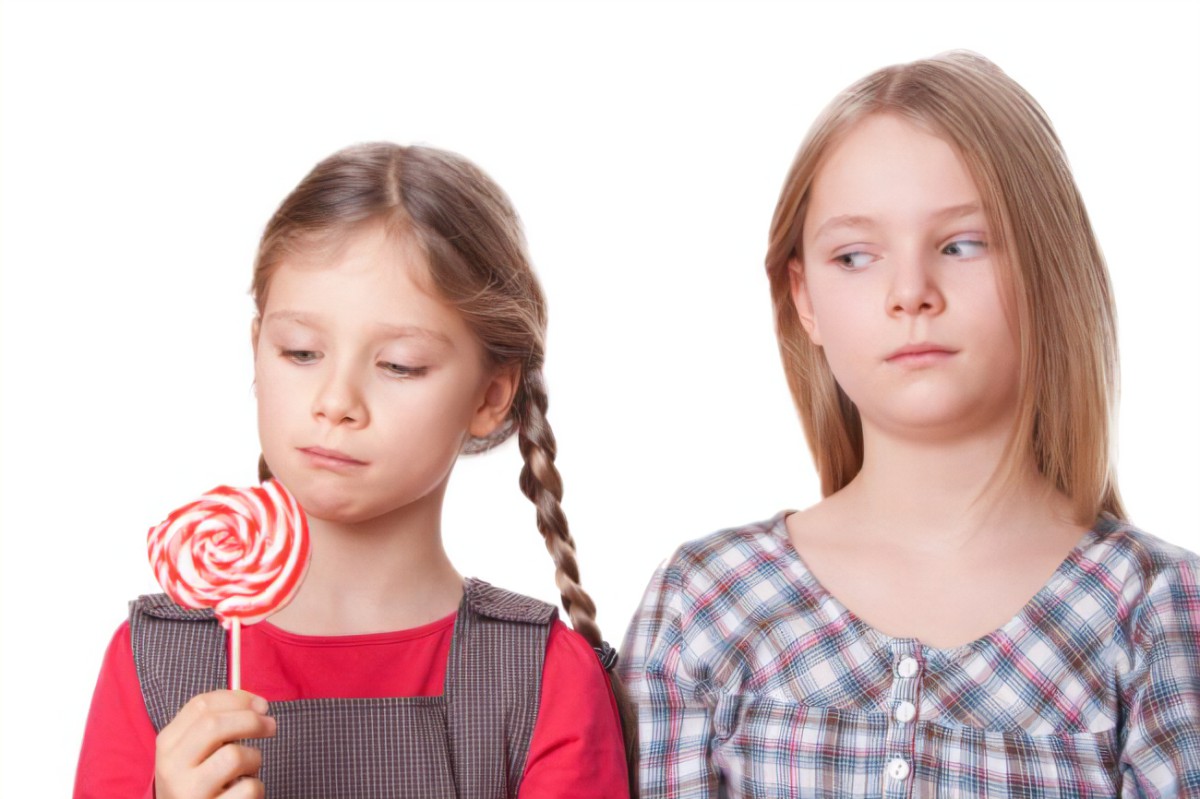 She was overcome with ________________.
Skill Development: We do
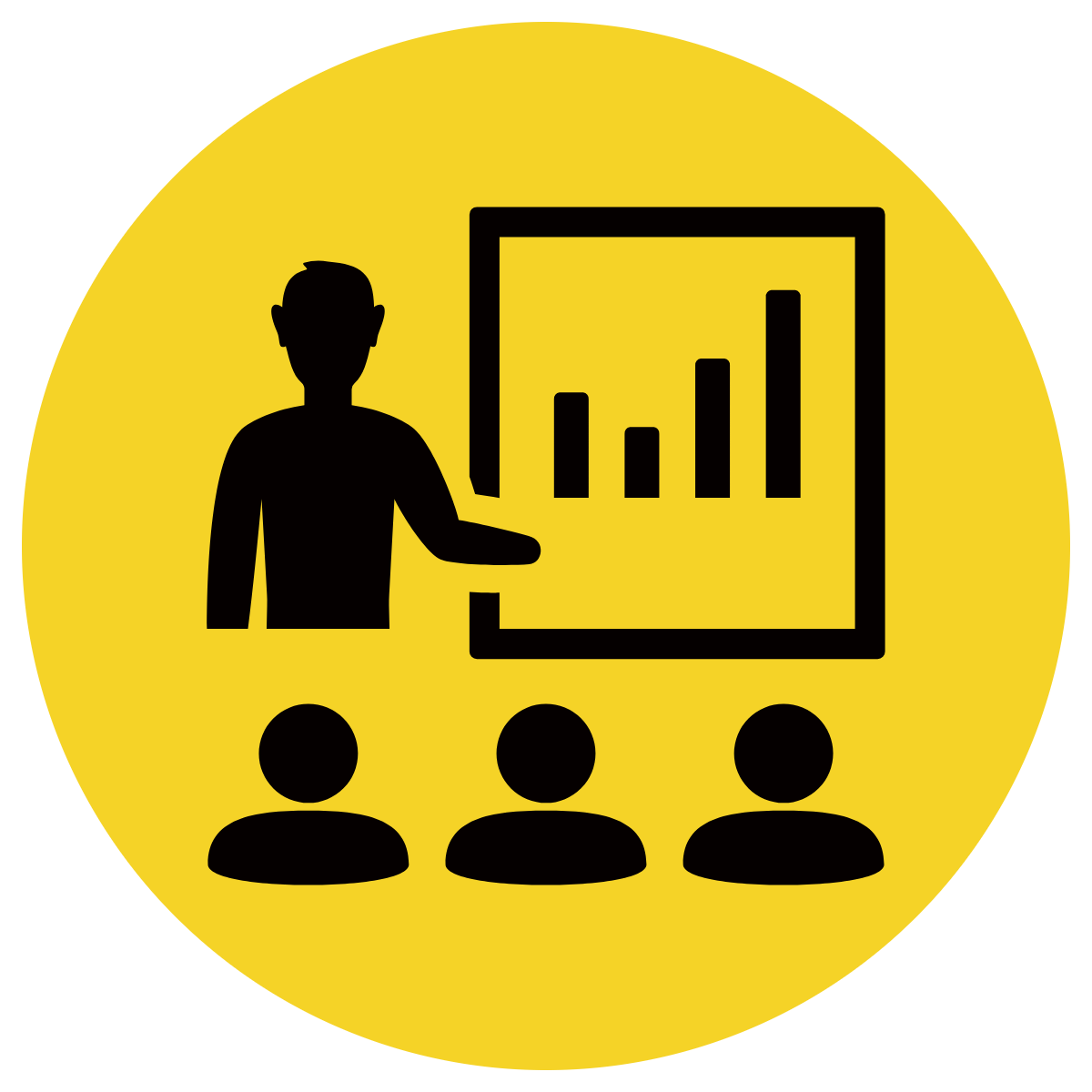 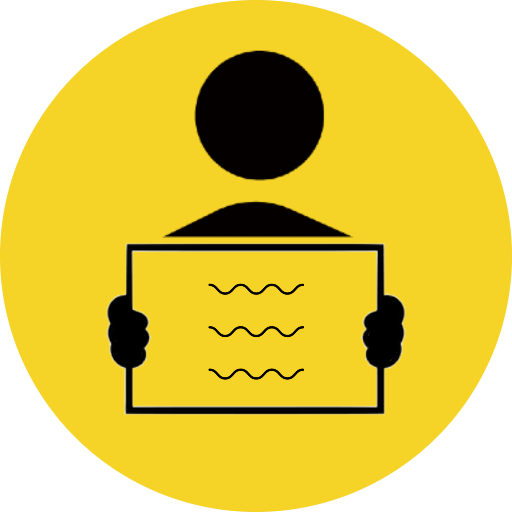 Let’s write a sentence about the child below, using an abstract noun.
Complete the sentence using an abstract noun.
CFU:
What abstract noun have you used? Explain why it is abstract.
excitement
annoyance
sadness
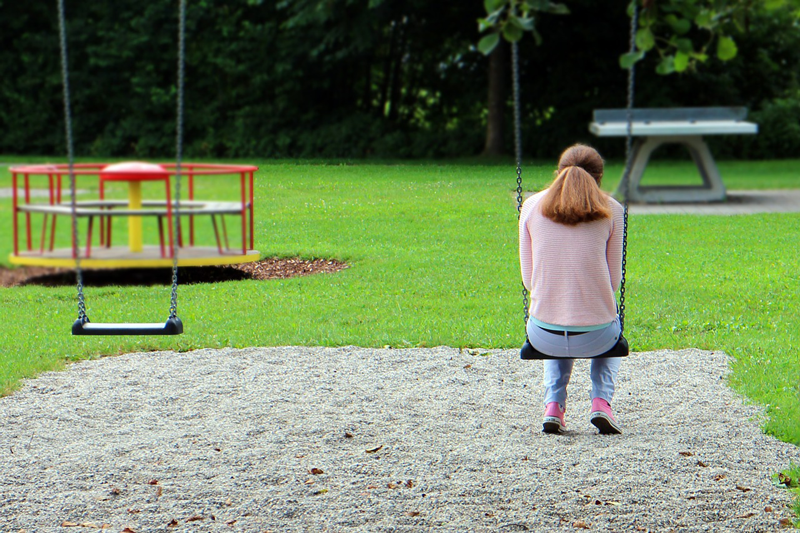 There was a sense of _______________ in the community after the bush fires.
Skill Development: We do
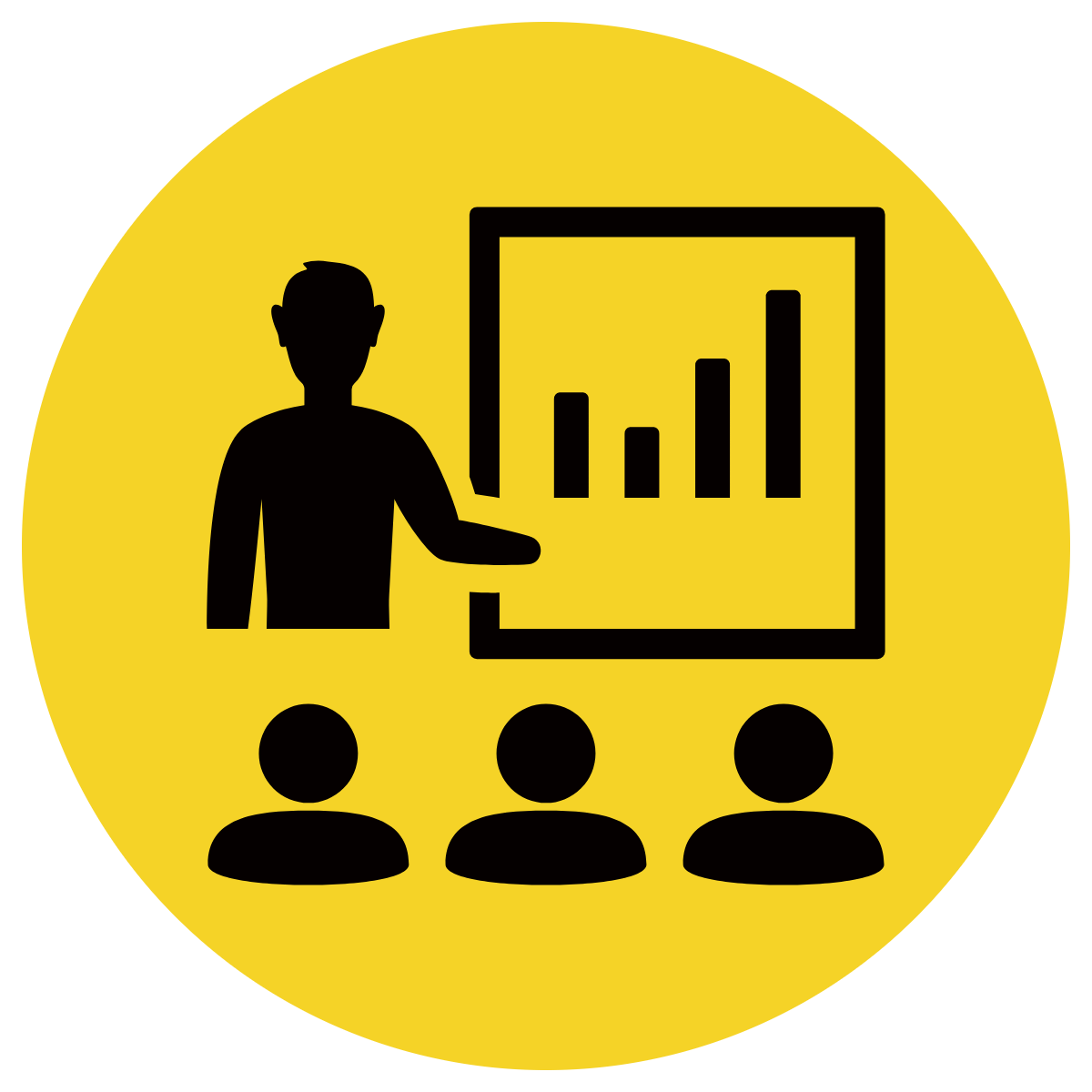 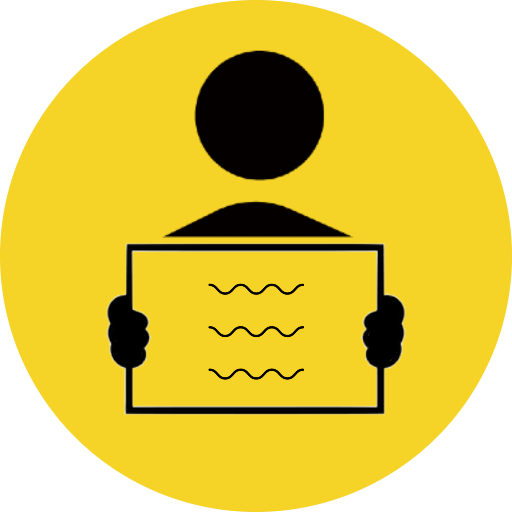 Let’s write a sentence about the child below, using an abstract noun.
Complete the sentence using an abstract noun.
CFU:
What abstract noun have you used? Explain why it is abstract.
excitement
loyalty
professionalism
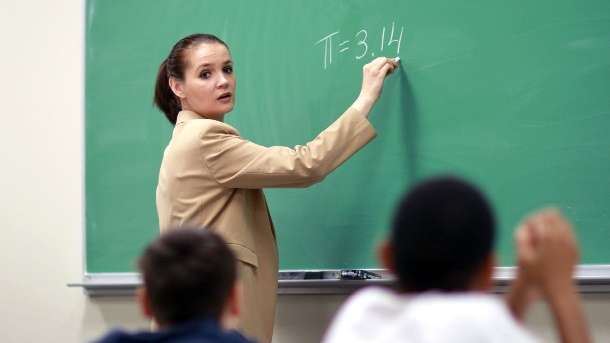 She showed great __________________ in the classroom.
Skill Development: You do
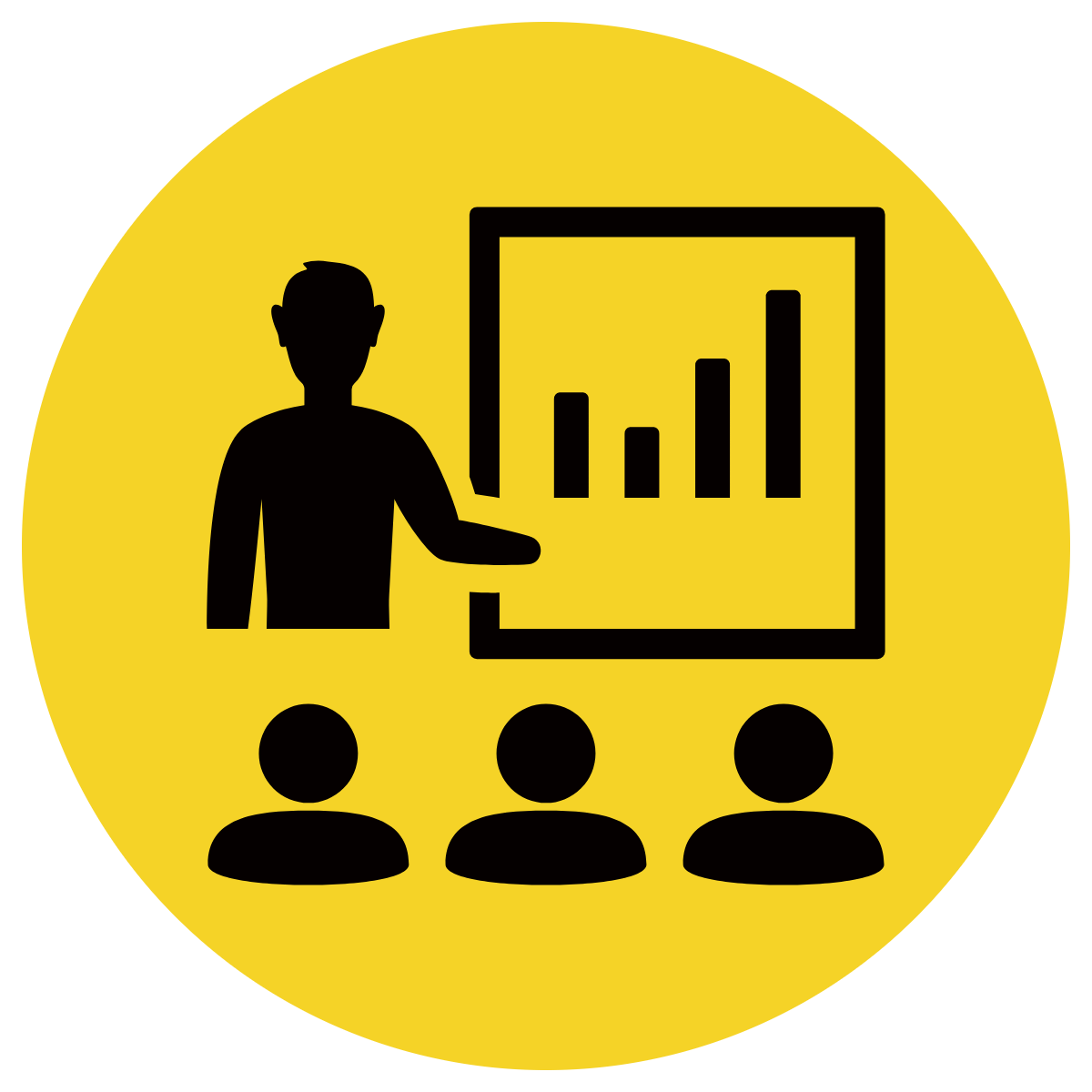 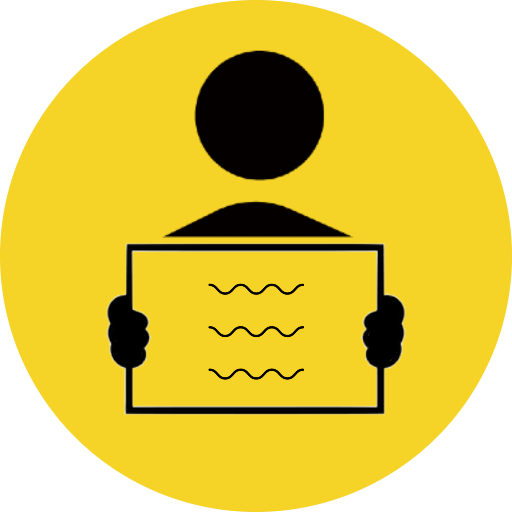 Let’s write a sentence about the child below, using an abstract noun.
Complete the sentence using an abstract noun.
CFU:
What abstract noun have you used? Explain why it is abstract.
excitement
loyalty
anxiety
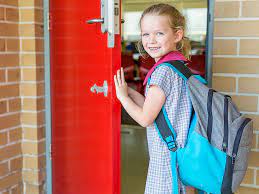 ________________ overcame her as she walked into the classroom.
Skill Development: You do
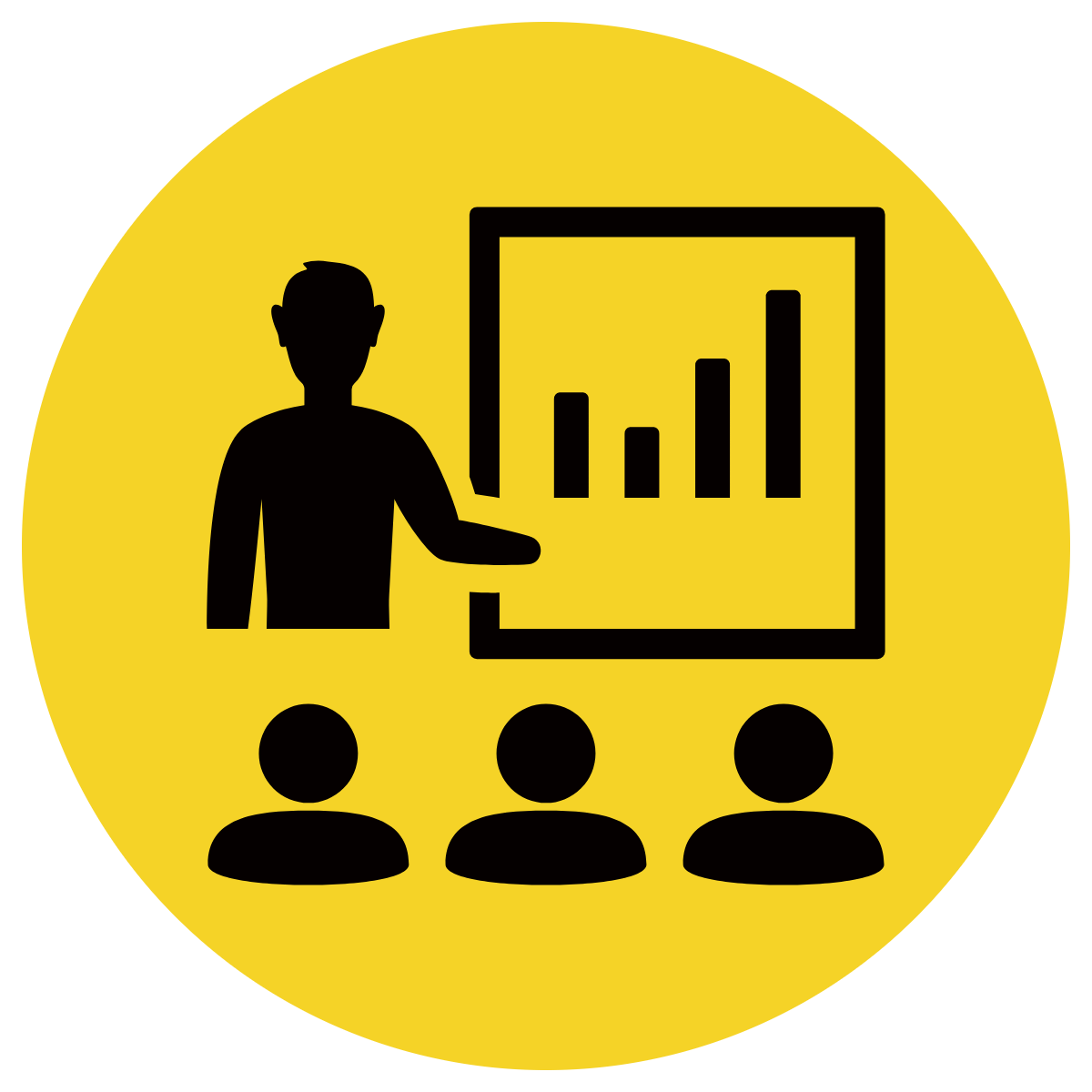 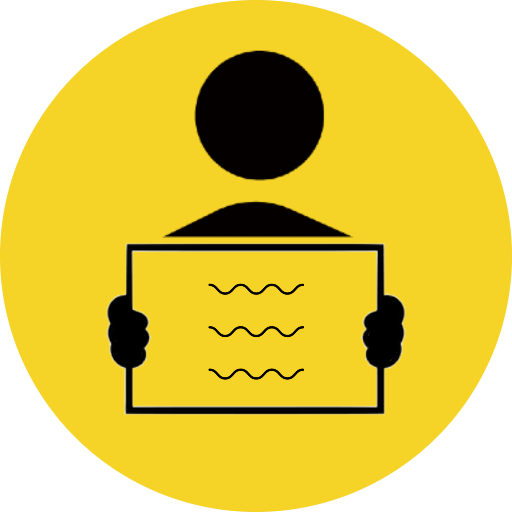 Let’s write a sentence about the child below, using an abstract noun.
Complete the sentence using an abstract noun.
CFU:
What abstract noun have you used? Explain why it is abstract.
excitement
loyalty
obedience
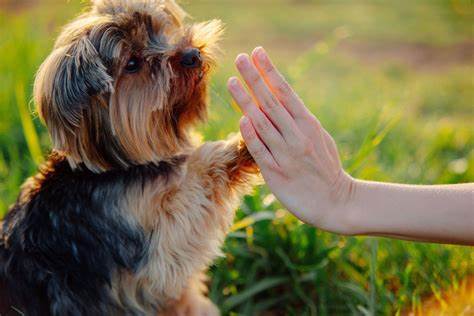 The dog displayed incredible _________________.